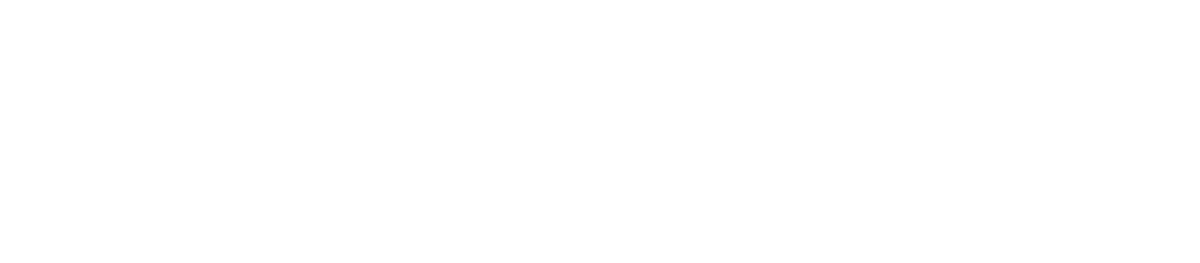 Money Market Portals, Workflow Efficiency & Investment Alternatives
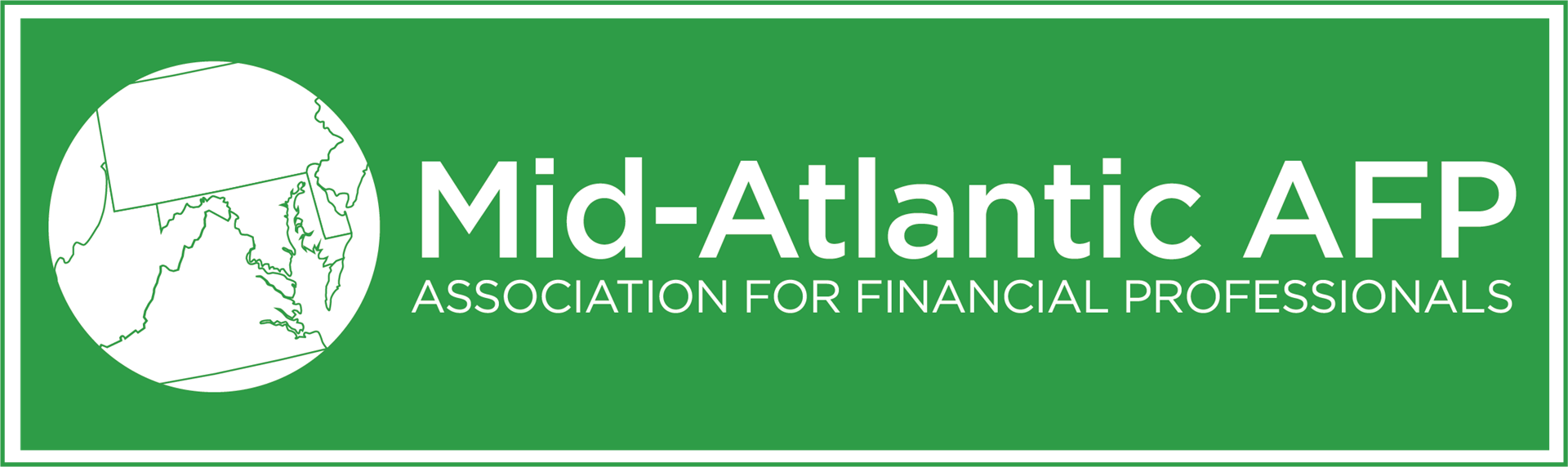 Institutional Investment Options – Yield Comparisons
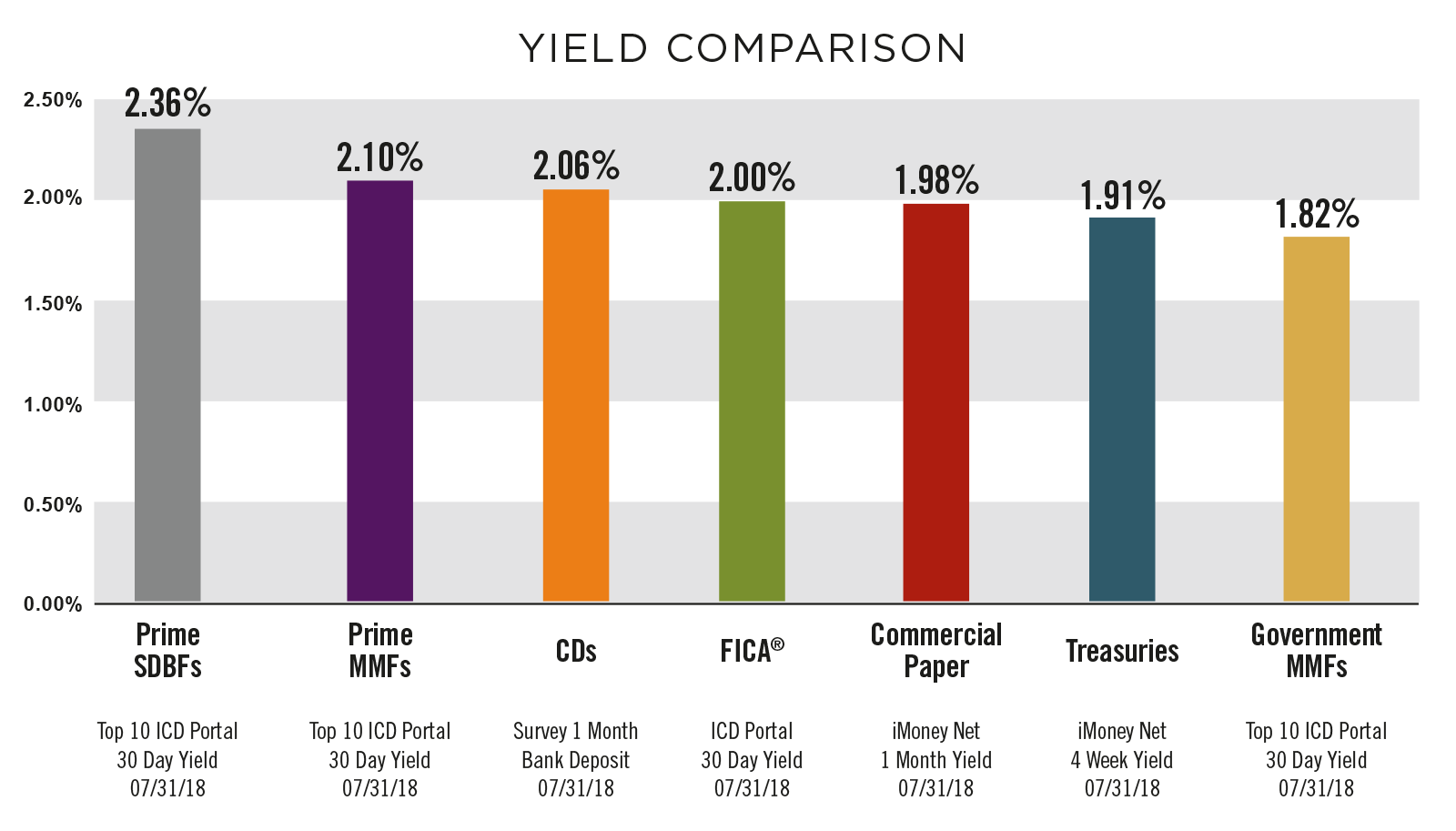 Institutional Investment Options – Investment Objectives
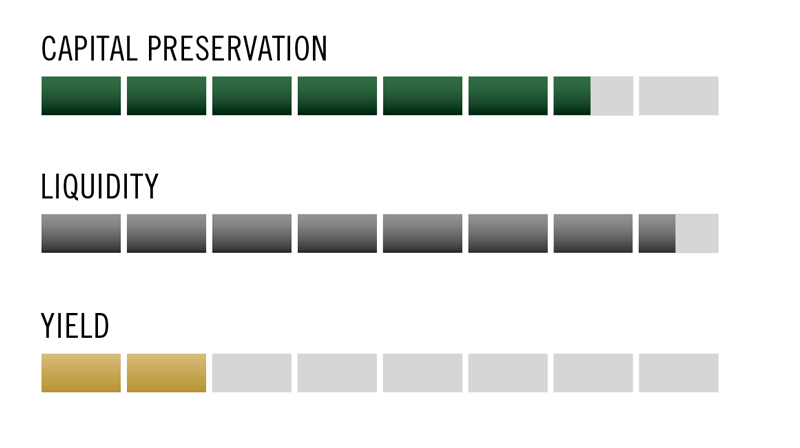 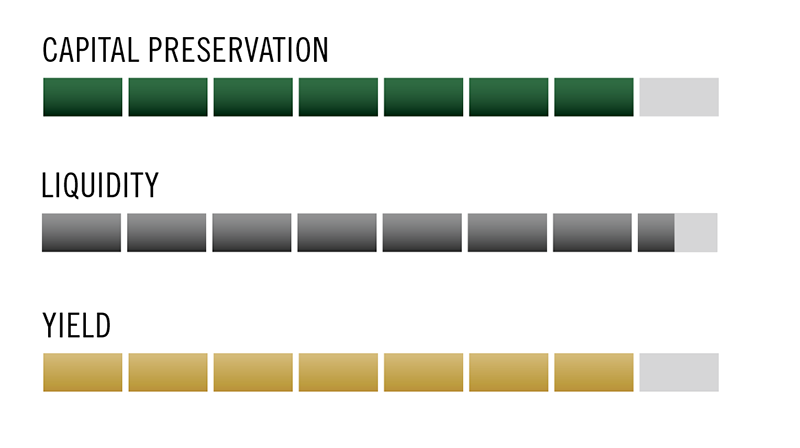 BANK DEPOSITS
Capital Preservation is good, however with single-credit exposure and over 500 bank failures since 2008, there is some principal risk.
Liquidity is high, except in the event of counterparty failure.
Yield (ECR) is low.
PRIME INSTITUTIONAL MMFs
Capital Preservation is very good based on diversification, a 40+ year MMF history and low volatility of NAV.
Liquidity (same day) is high.
Yield is high.
TERM BANK DEPOSITS
Capital Preservation is good, but like Overnight Deposits there is some principal risk due to the single-credit nature of the exposure.
Liquidity is limited due to fixed term. Penalties/fees may be incurred for early withdrawals.
Yield is moderate to high, depending on term.
GOVERNMENT INSTITUTIONAL MMFs
Capital Preservation is excellent as securities are backed by the United States Government and/or Government Agencies and NAV is stable.
Liquidity (same day) is high.
Yield is generally low to moderate for a government-backed investment.
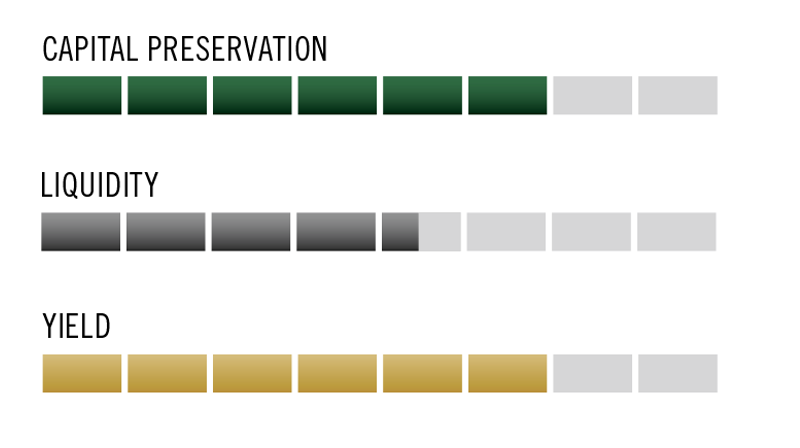 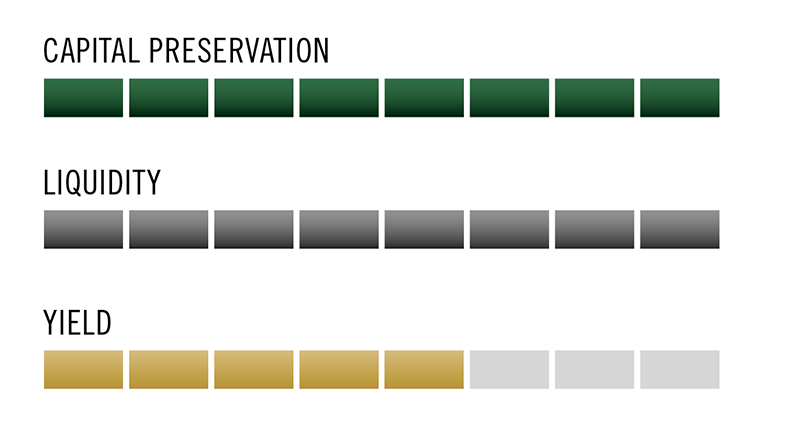 Institutional Investment Options – Investment Objectives
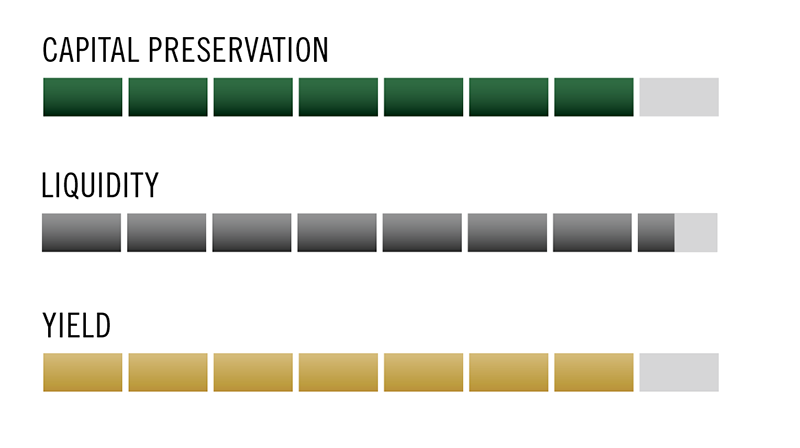 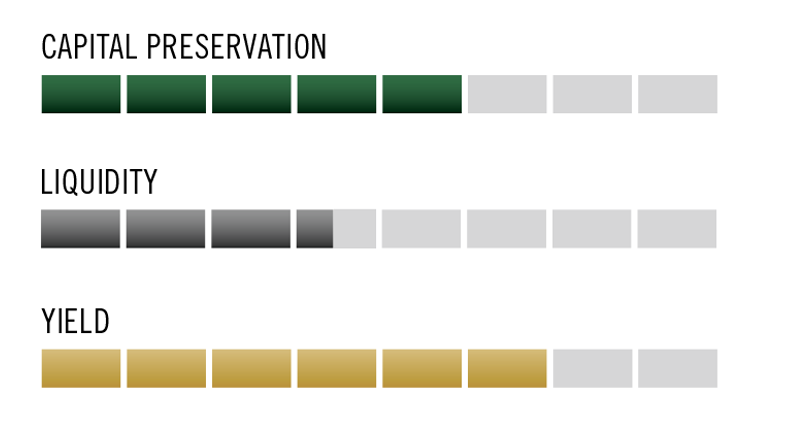 COMMERCIAL PAPER
Capital Preservation is good if diversified and of high credit quality.
While not designed for heavy trading, these products can be sold to provide Liquidity
Yield is moderate to high depending on maturity.
PRIME INSTITUTIONAL MMFs
Capital Preservation is very good based on diversification, a 40+ year MMF history and low volatility of NAV.
Liquidity (same day) is high.
Yield is high.
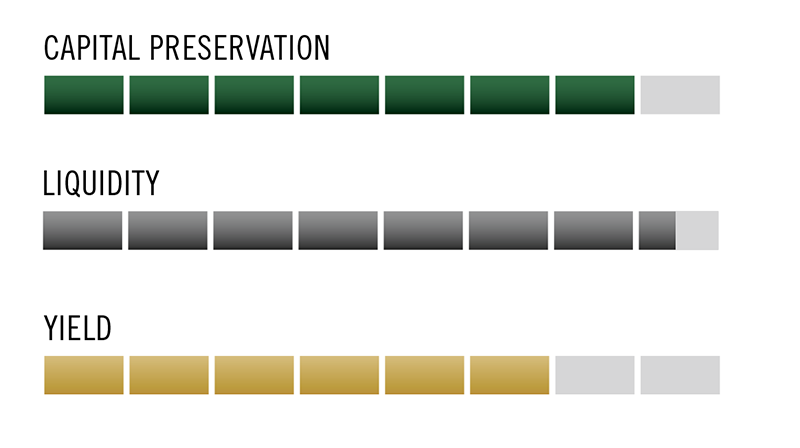 GOVERNMENT INSTITUTIONAL MMFs
Capital Preservation is excellent as securities are backed by the United States Government and/or Government Agencies and NAV is stable.
Liquidity (same day) is high.
Yield is generally low to moderate for a government-backed investment.
U.S. TREASURIES
Capital Preservation is very good as securities are direct obligations of the United States Government, but can be sensitive to interest rates.
Liquidity is high, but requires that the security be sold in the secondary market.
Yield is low to moderate depending on maturity.
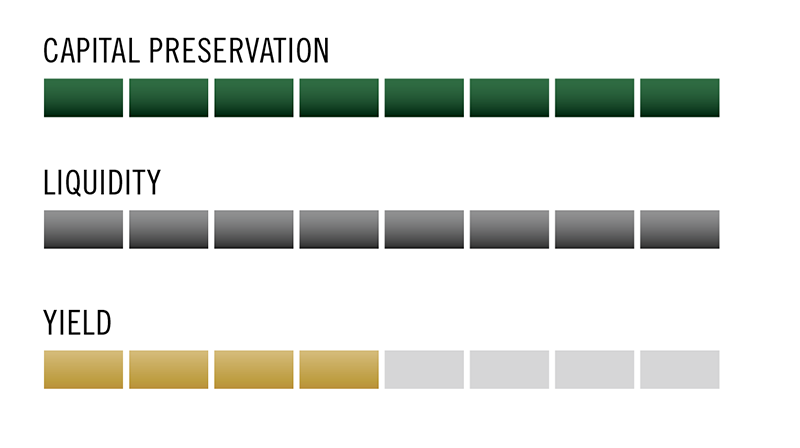 Institutional Investment Options – Investment Objectives
FEDERALLY INSURED CASH ACCOUNTS (FICA®)
Capital Preservation is excellent as deposits are backed by the United States Government.
Liquidity (next day) is high.
Yield is moderate, in general, and high for non-term, government-backed investments.
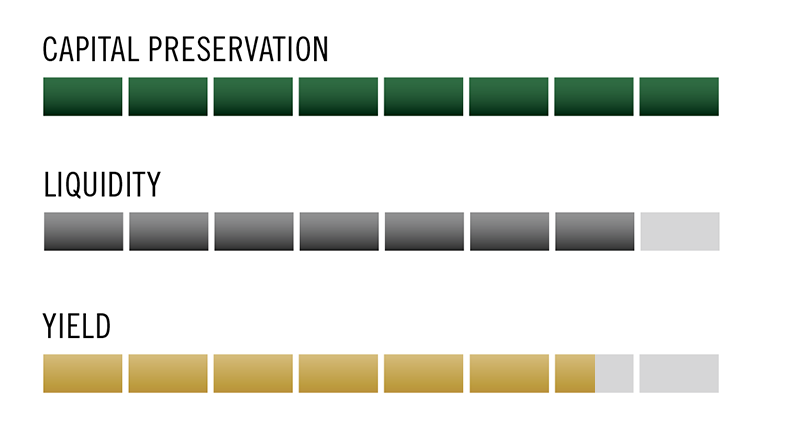 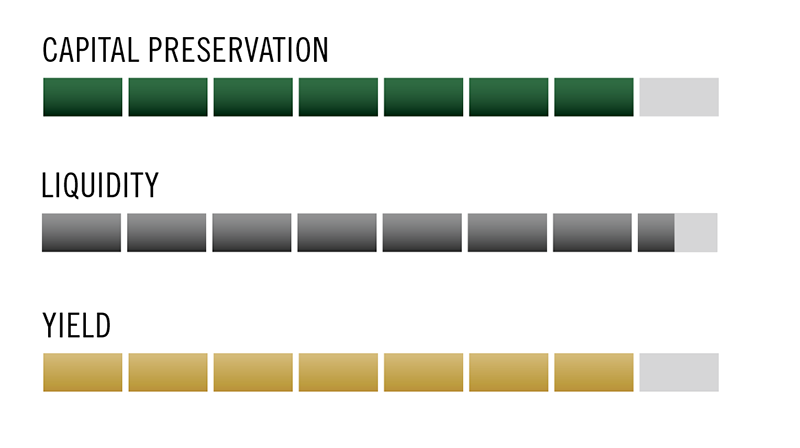 PRIME INSTITUTIONAL MMFs
Capital Preservation is very good based on diversification, a 40+ year MMF history and low volatility of NAV.
Liquidity (same day) is high.
Yield is high.
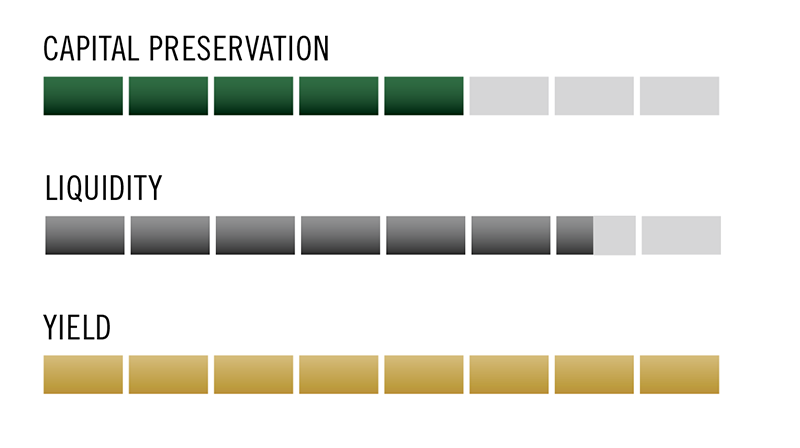 GOVERNMENT INSTITUTIONAL MMFs
Capital Preservation is excellent as securities are backed by the United States Government and/or Government Agencies and NAV is stable.
Liquidity (same day) is high.
Yield is generally low to moderate for a government-backed investment.
PRIME ULTRA SHORT BOND FUNDS
Capital Preservation is good based on diversification but can be sensitive to interest rates and credit risk.
While not designed for heavy trading, these products provide next day Liquidity.
Yield is very high.
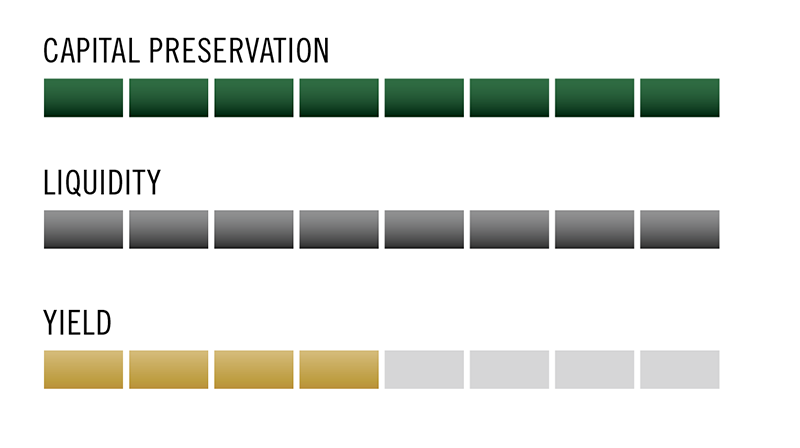 Institutional Investment Options – Peer Allocations
Mean percentage distribution of cash and short-term investment holdings
2018 AFP Liquidity Survey
Percent of $1B+ Revenue Organization’s Short-Term Portfolios Allocated to Specific Investment Vehicles
Investment Workflow Efficiency
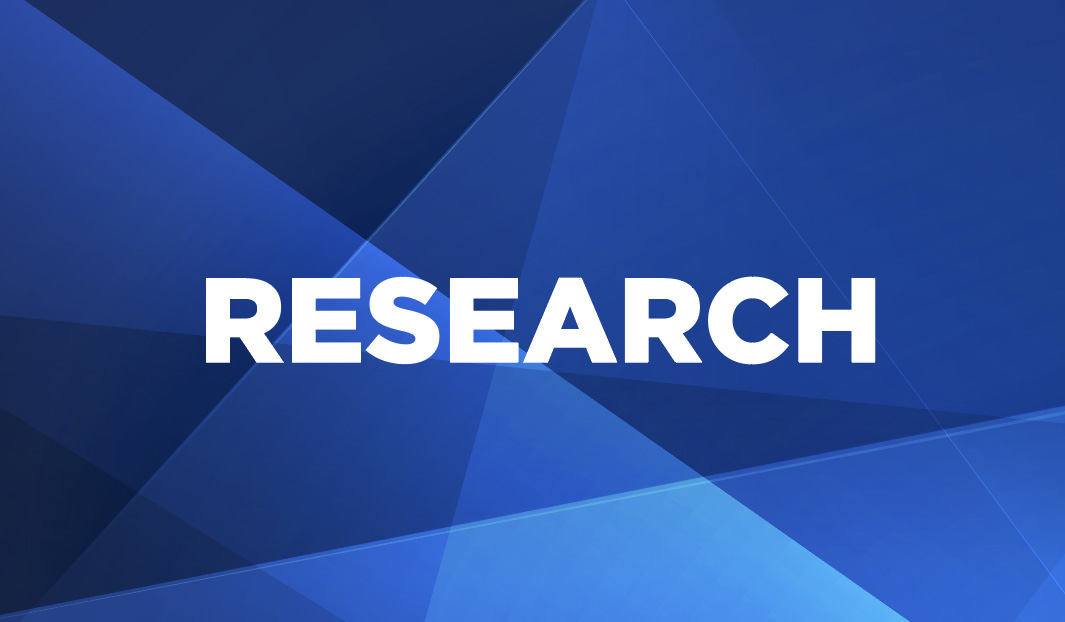 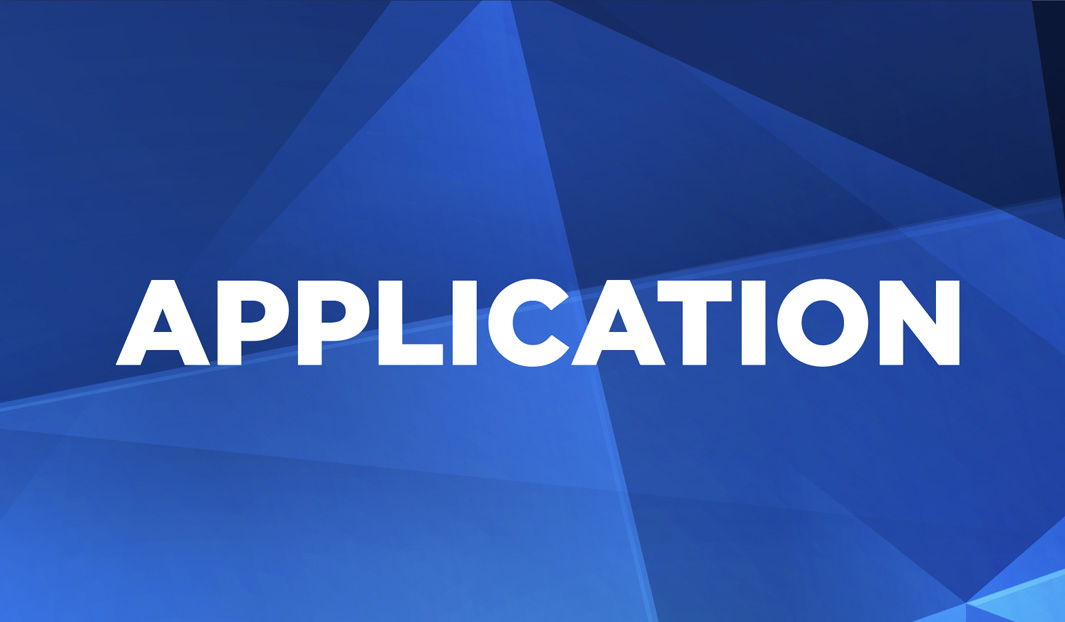 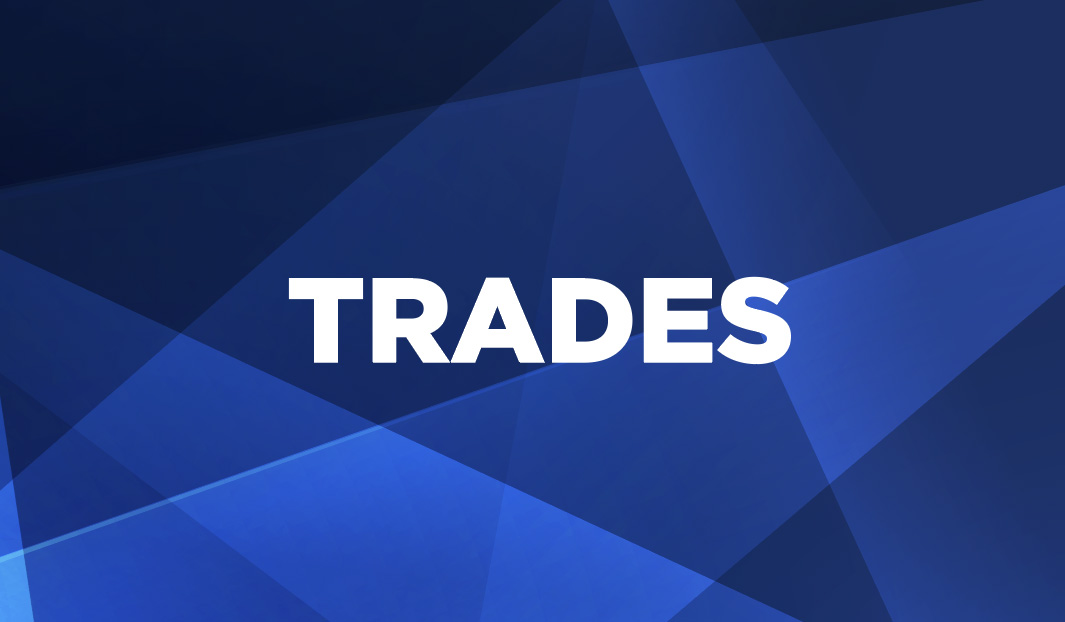 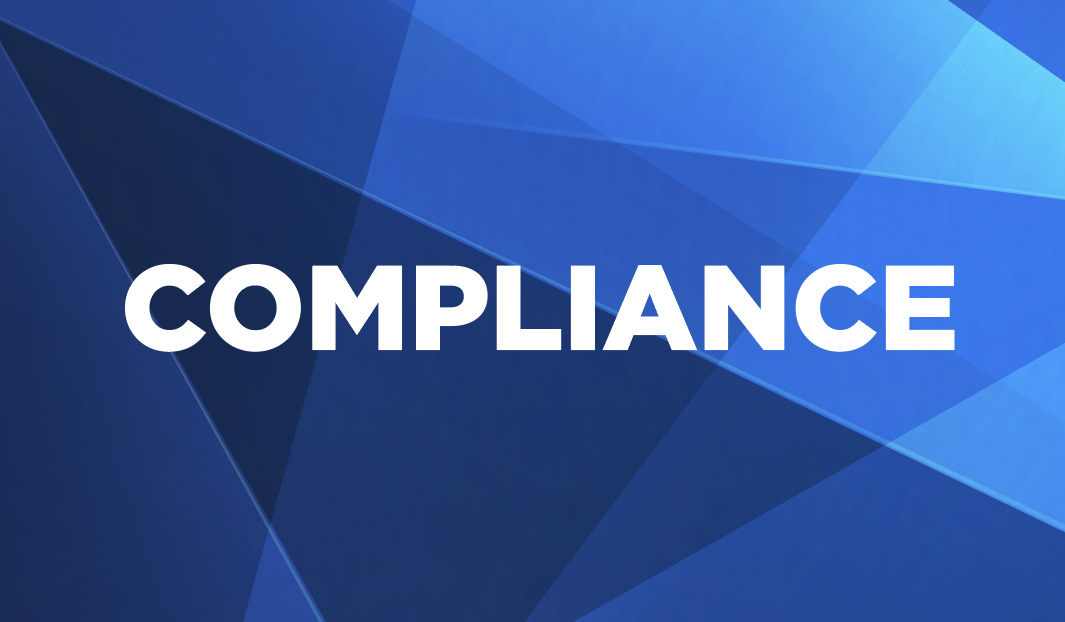 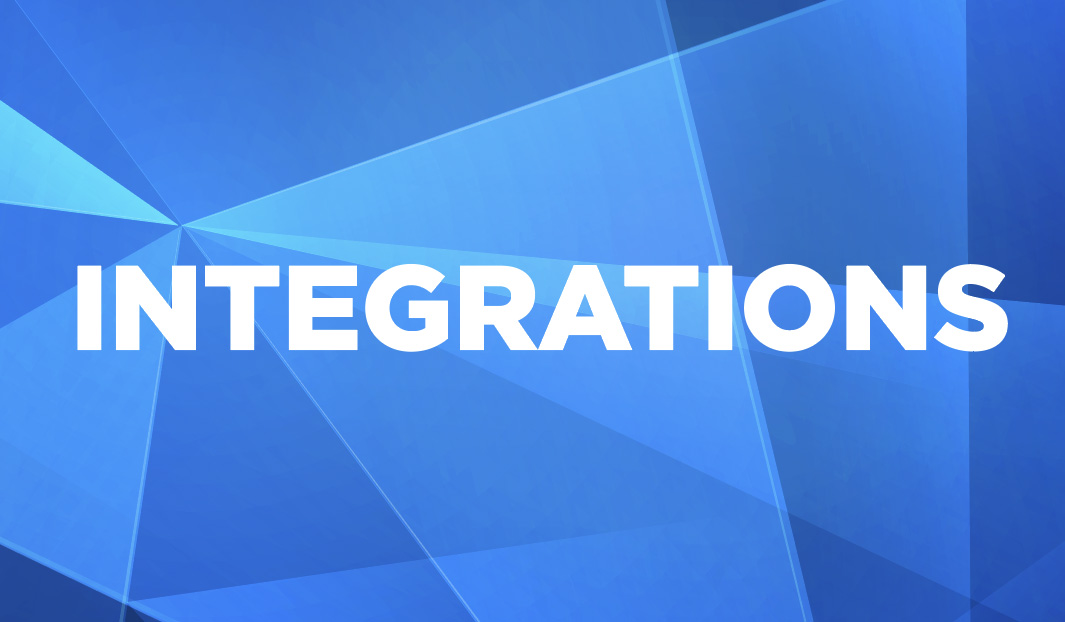 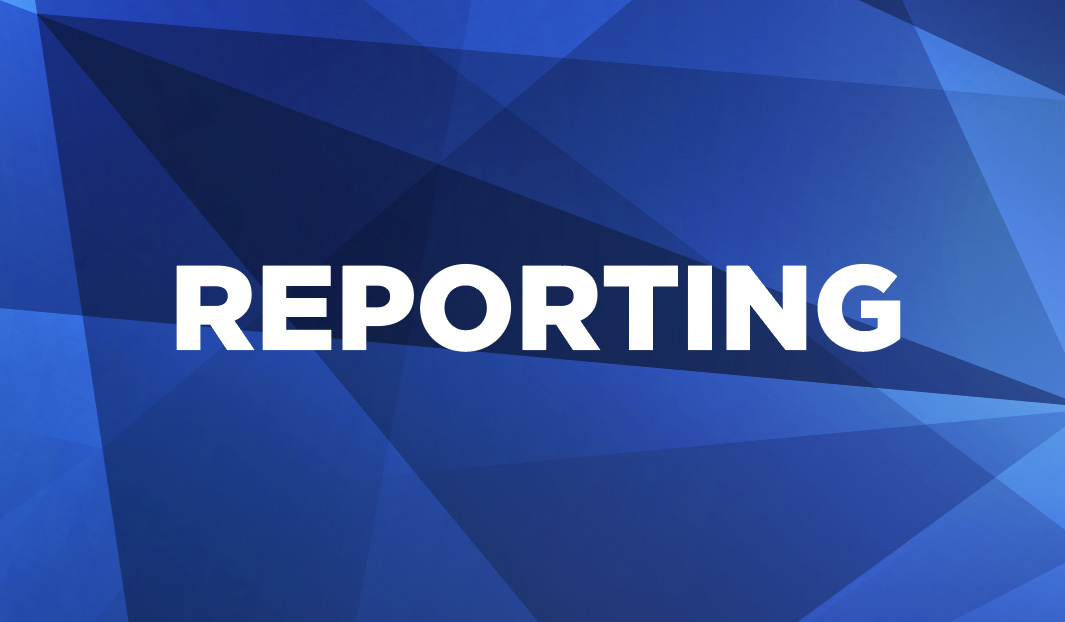 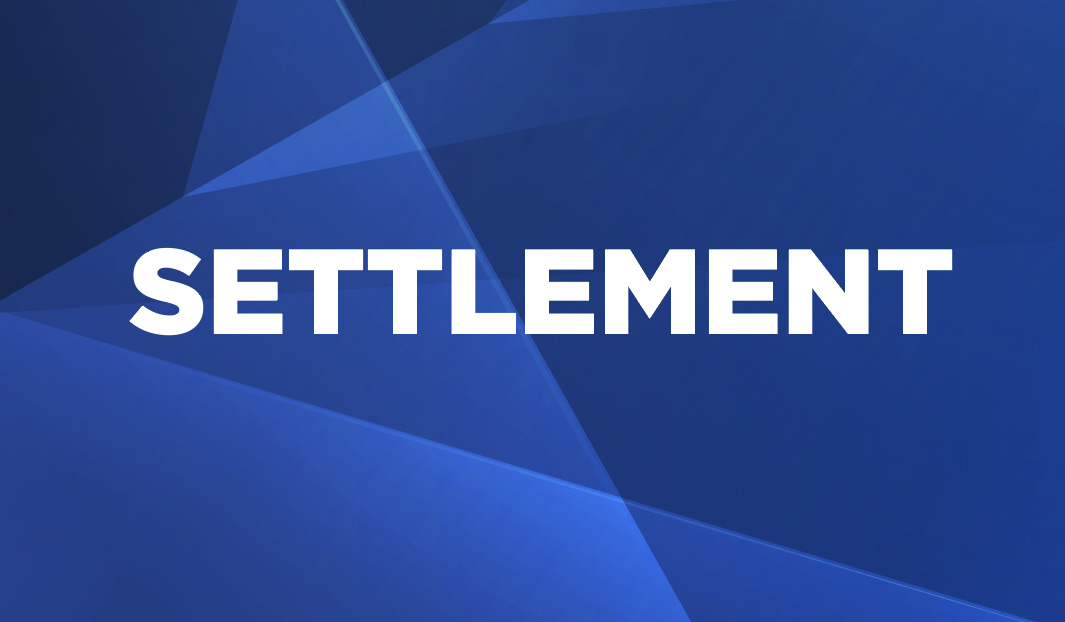 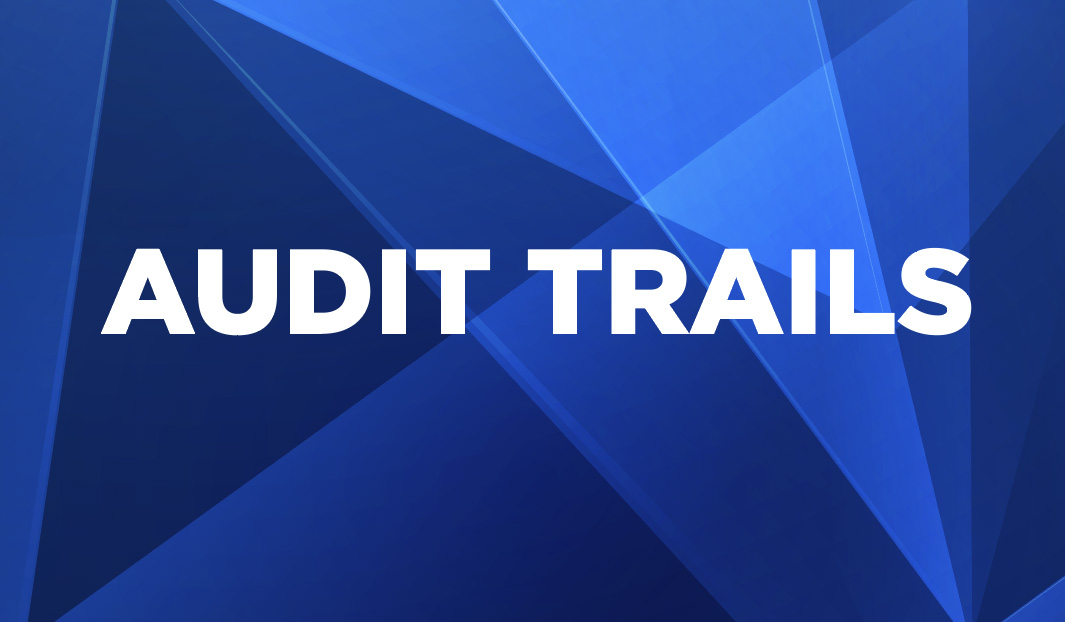 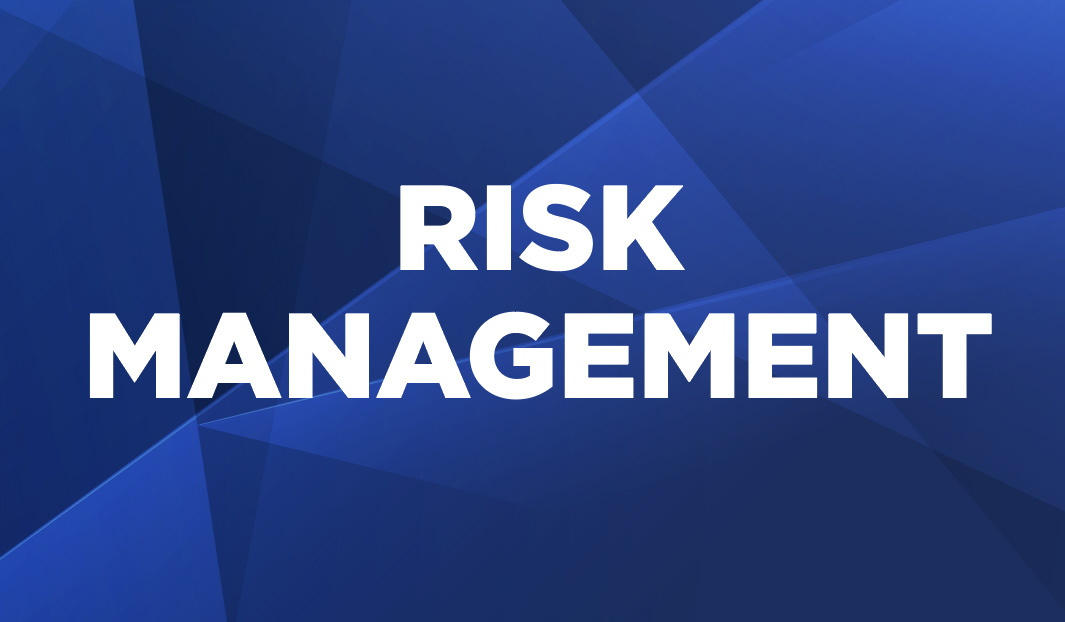 Portal Settlement Options
CLEARING/CUSTODY
DIRECT
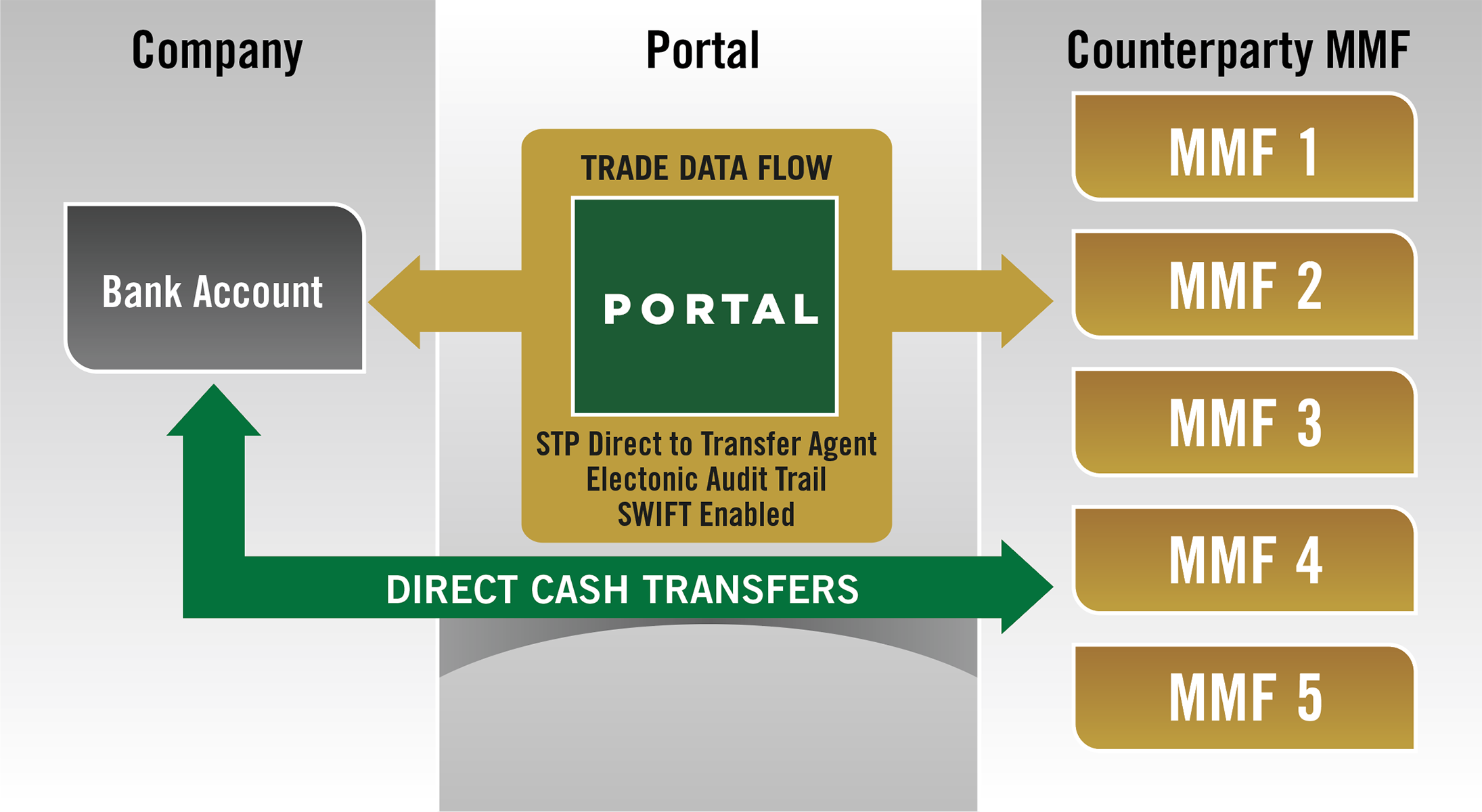 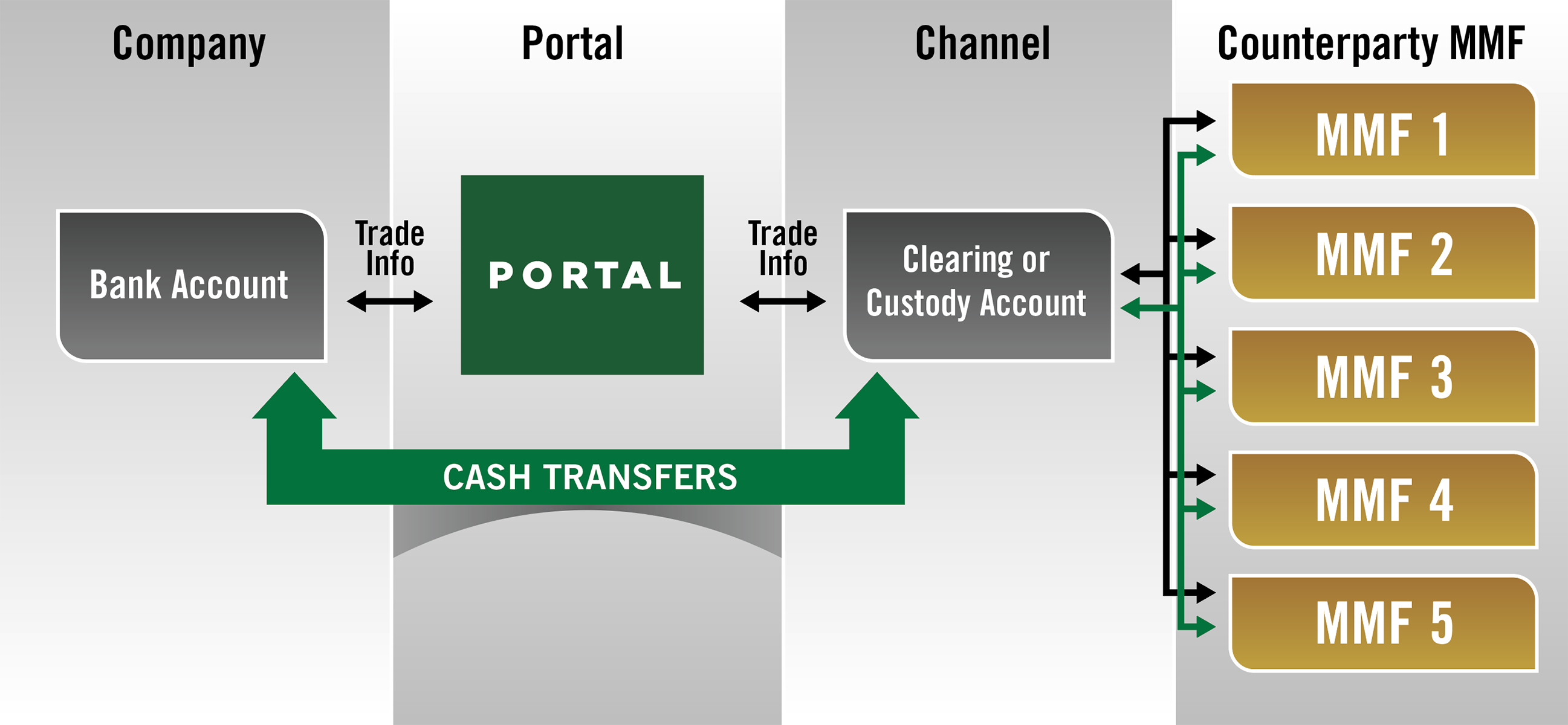 CLEARING
 
ICD
CUSTODY
 
BNY Mellon
CitiBank
Goldman Sachs
ICD
State Street
Union Bank
Wells Fargo
DIRECT
 
ICD
NEX
State Street
FIS
Treasury Investment Scenario
TREASURY DECIDES TO DIVERSIFY EQUALLY INTO
10 MMFs
TREASURY
HAS $500 MILLION
SURPLUS CASH
No Portal vs. Portal
NO PORTAL
PORTAL
Research from 10 different websites
Research from 1 portal
RESEARCH
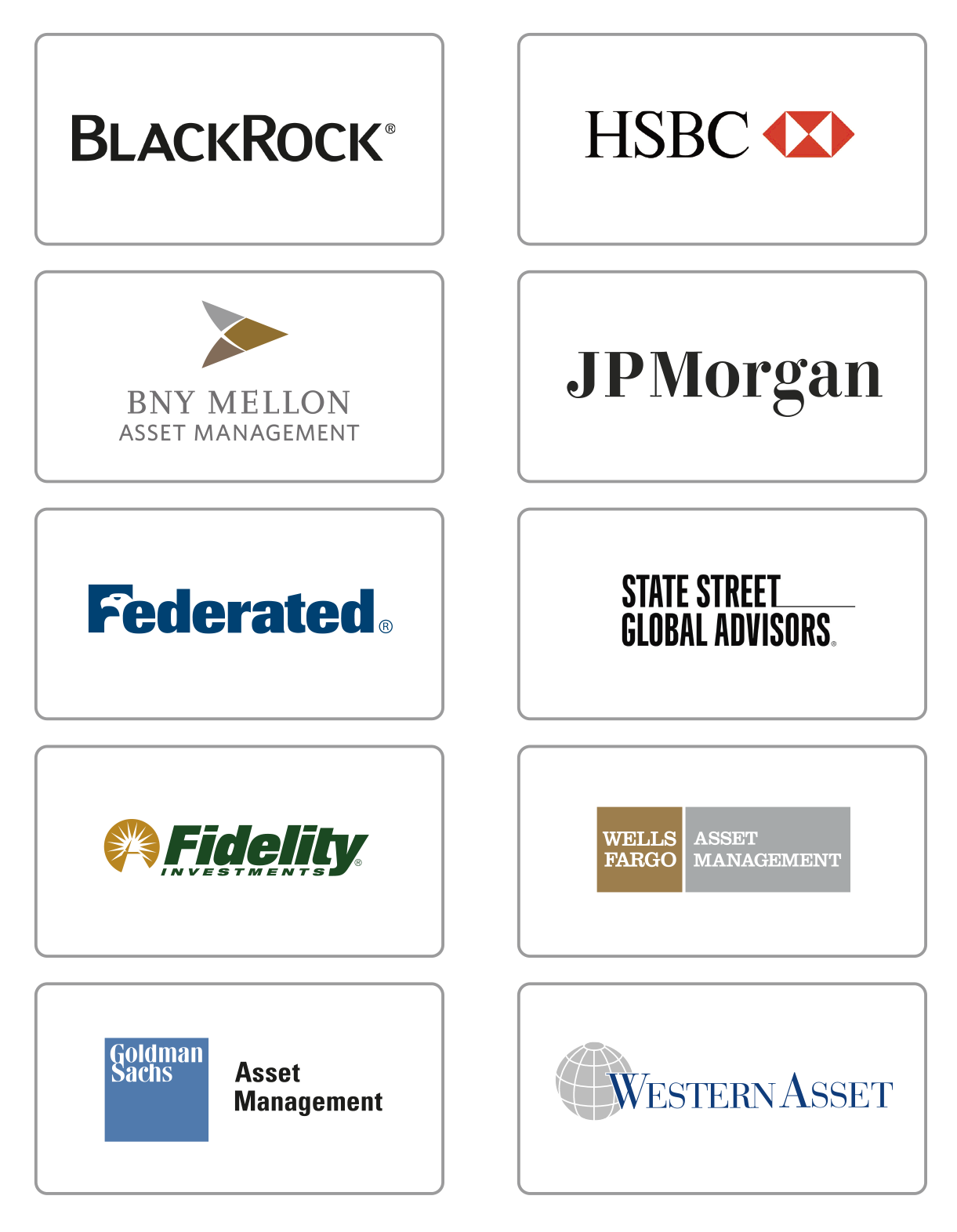 APPLICATION
HUNDREDS OF
MONEY MARKET FUNDS

DOZENS OF FUND FAMILIES

MANY ADDITIONAL SHORT TERM INVESTMENTS AVAILABLE
TRADES
COMPLIANCE
SETTLEMENT
REPORTING
INTEGRATIONS
Portals can run performance and exposure analytics hypothetical illustrations.
TRADE HISTORY / AUDIT REPORTS
RISK MANAGEMENT
No Portal vs. Portal
NO PORTAL
PORTAL
Apply with 10 non-uniform applications
1 application
RESEARCH
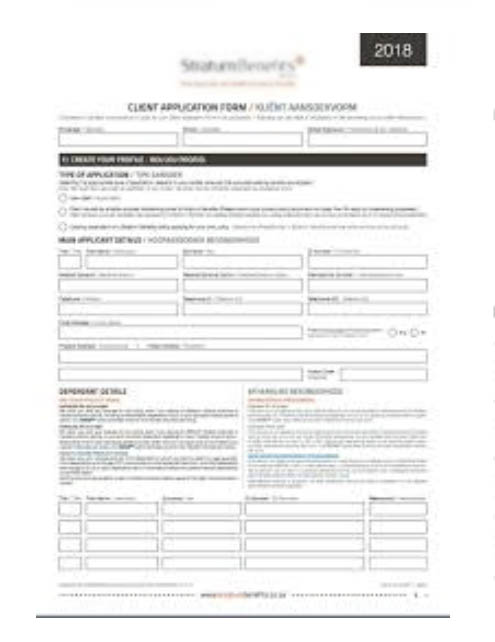 APPLICATION
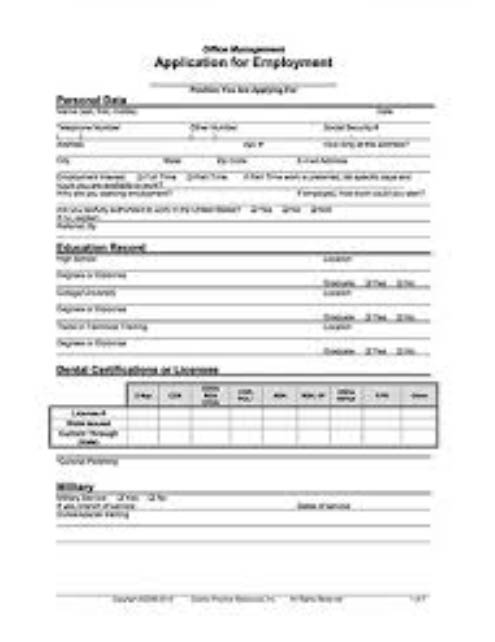 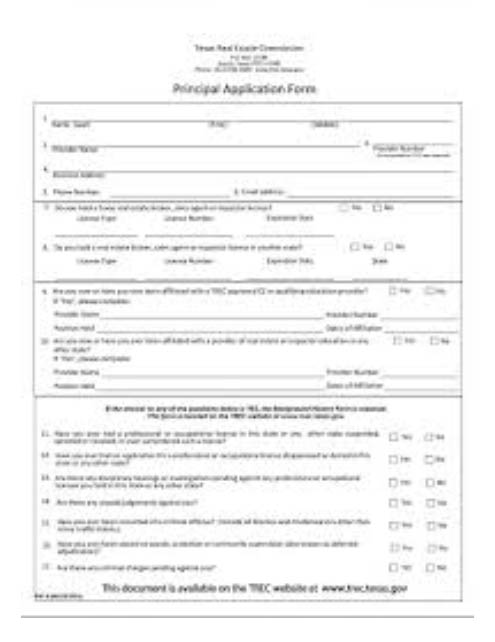 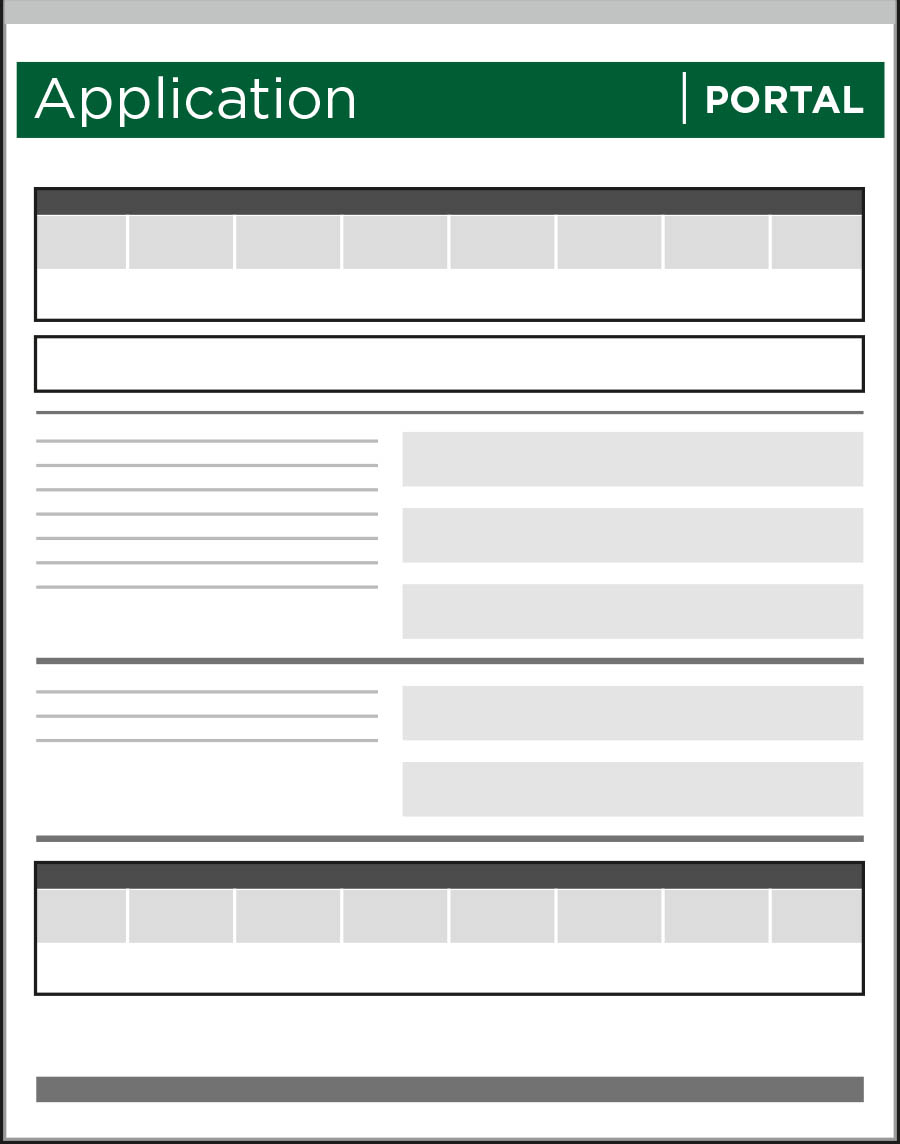 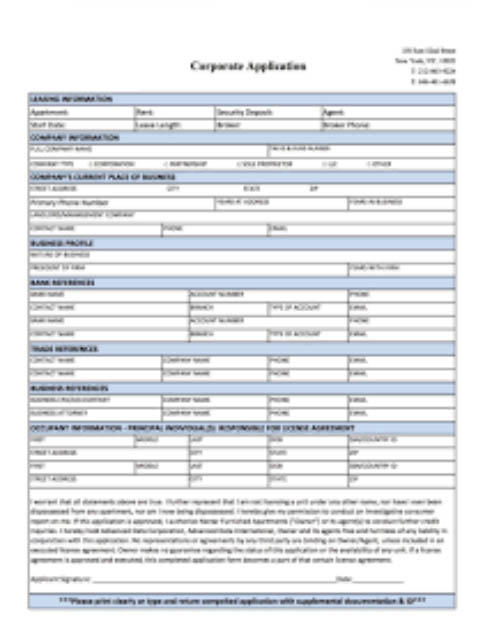 TRADES
COMPLIANCE
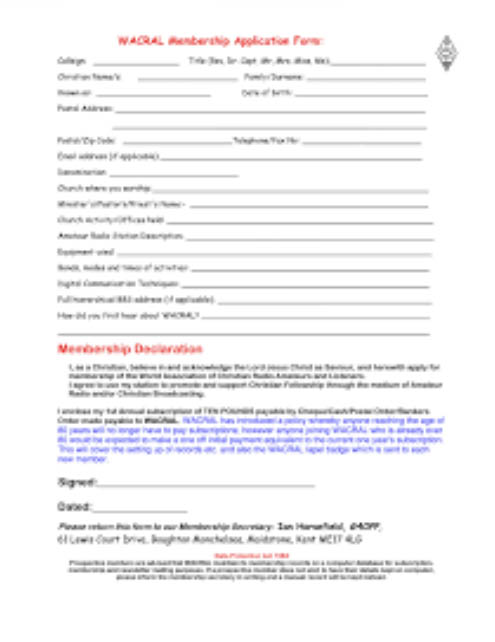 SETTLEMENT
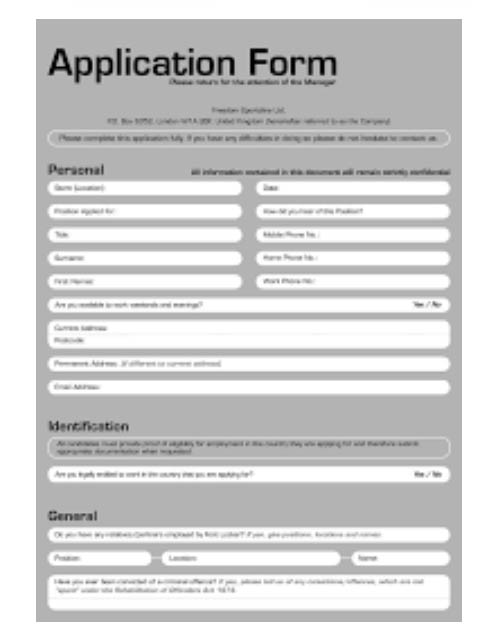 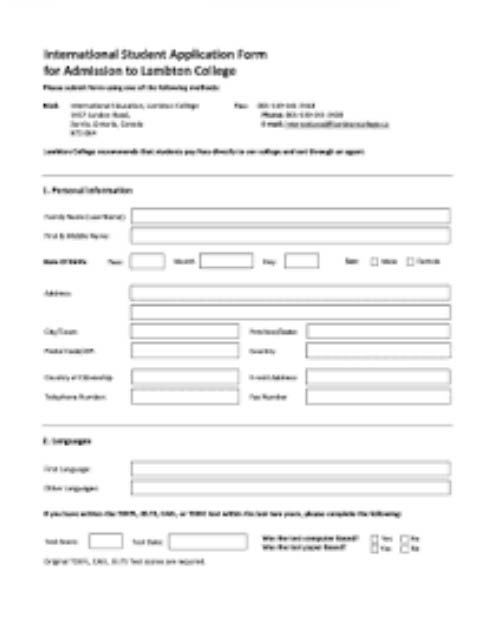 REPORTING
INTEGRATIONS
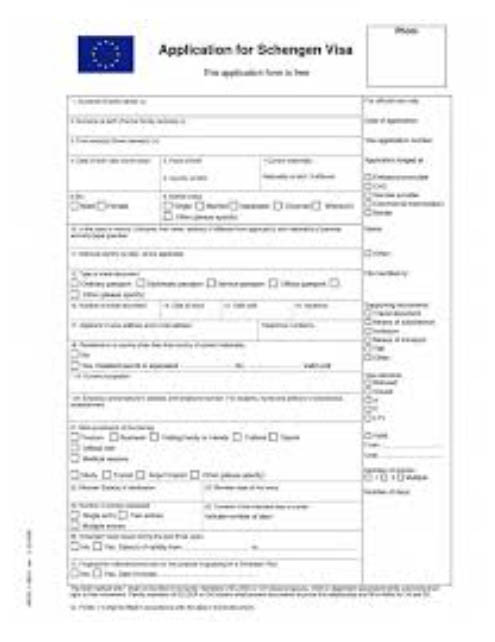 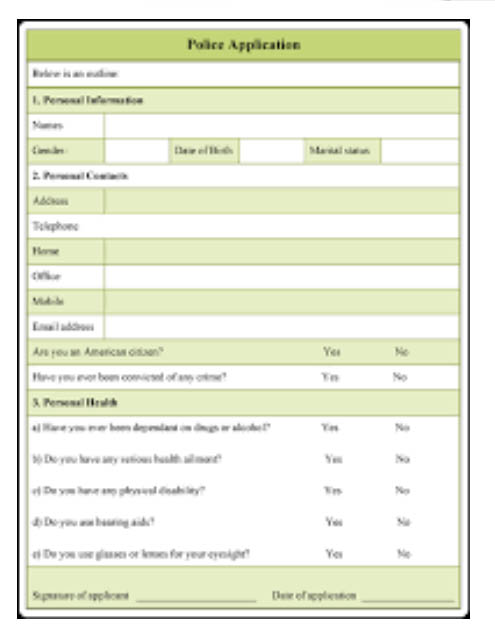 Clearing and Custody Channels Only
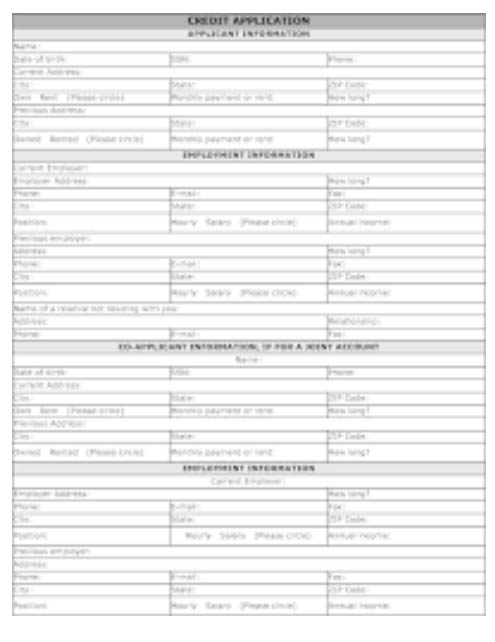 TRADE HISTORY / AUDIT REPORTS
RISK MANAGEMENT
No Portal vs. Portal
NO PORTAL
PORTAL
Trade by 10 separate phone calls, faxes or websites.
1 trade ticket
RESEARCH
APPLICATION
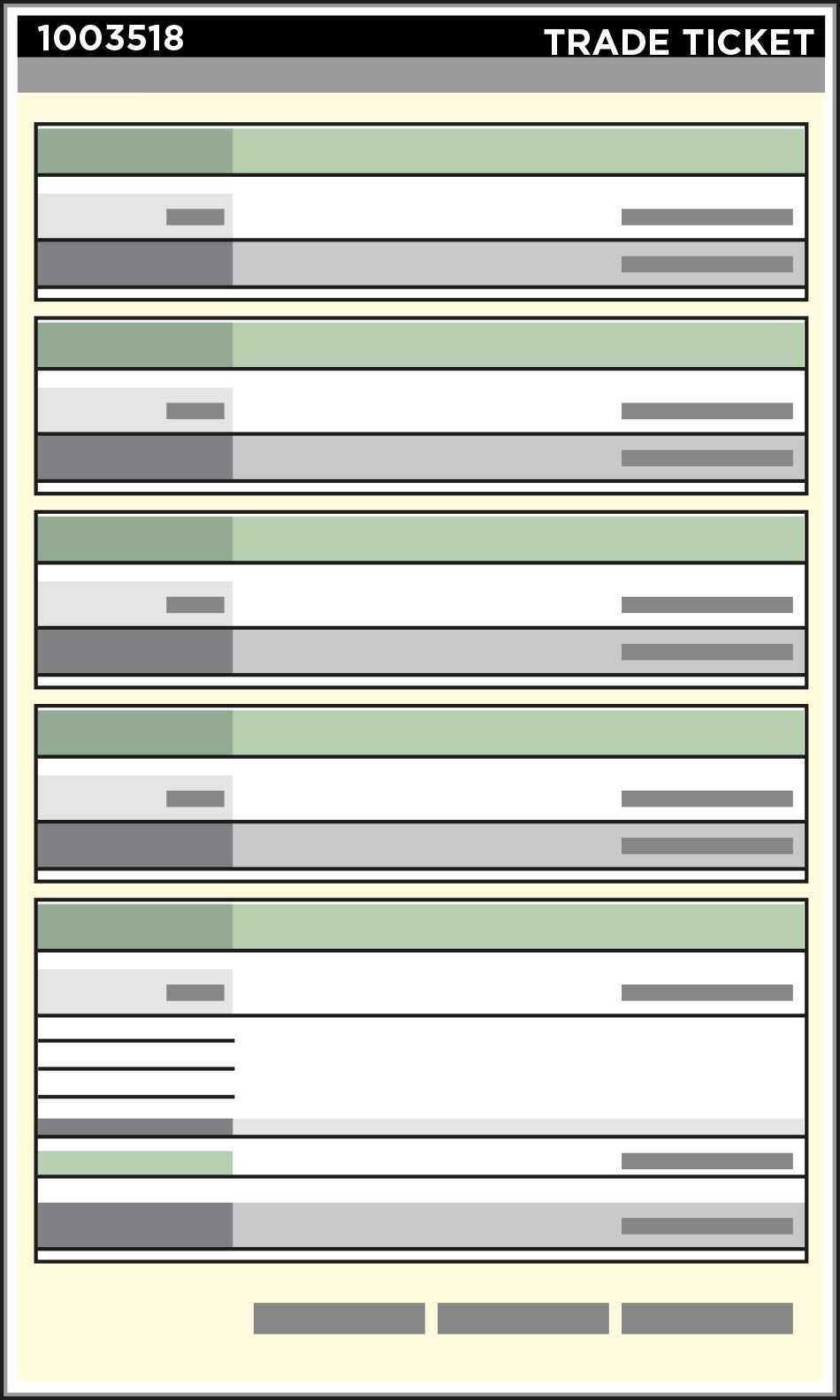 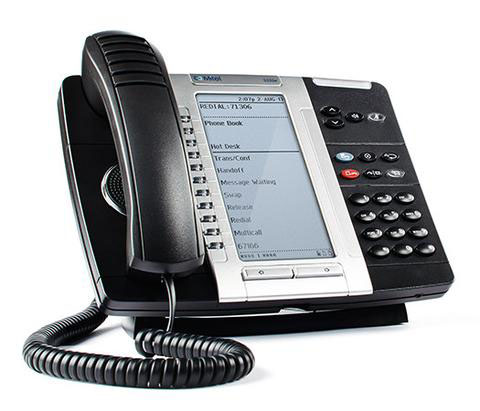 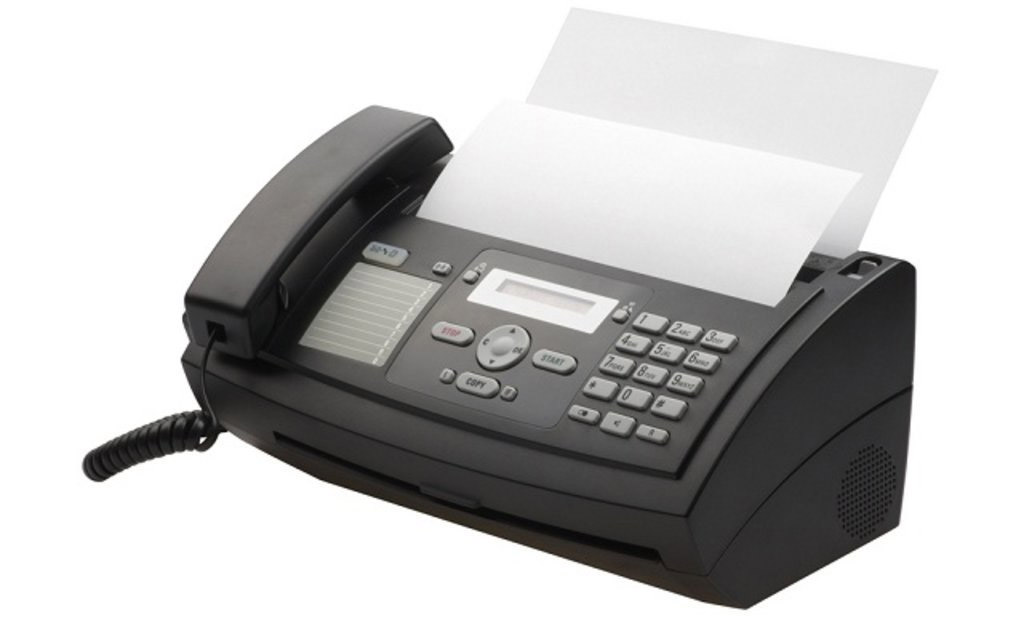 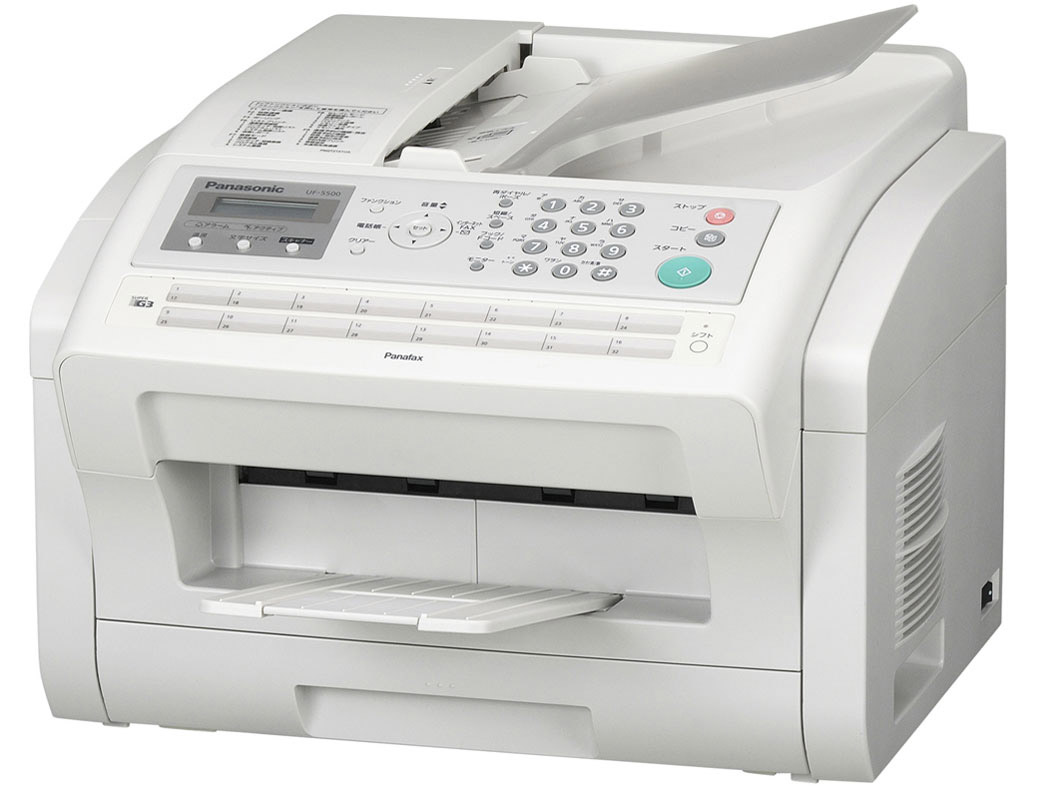 TRADES
COMPLIANCE
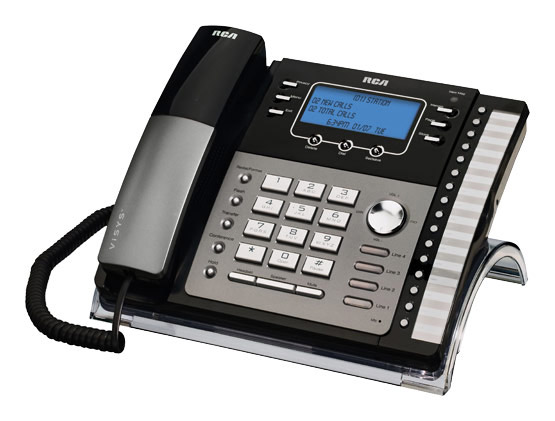 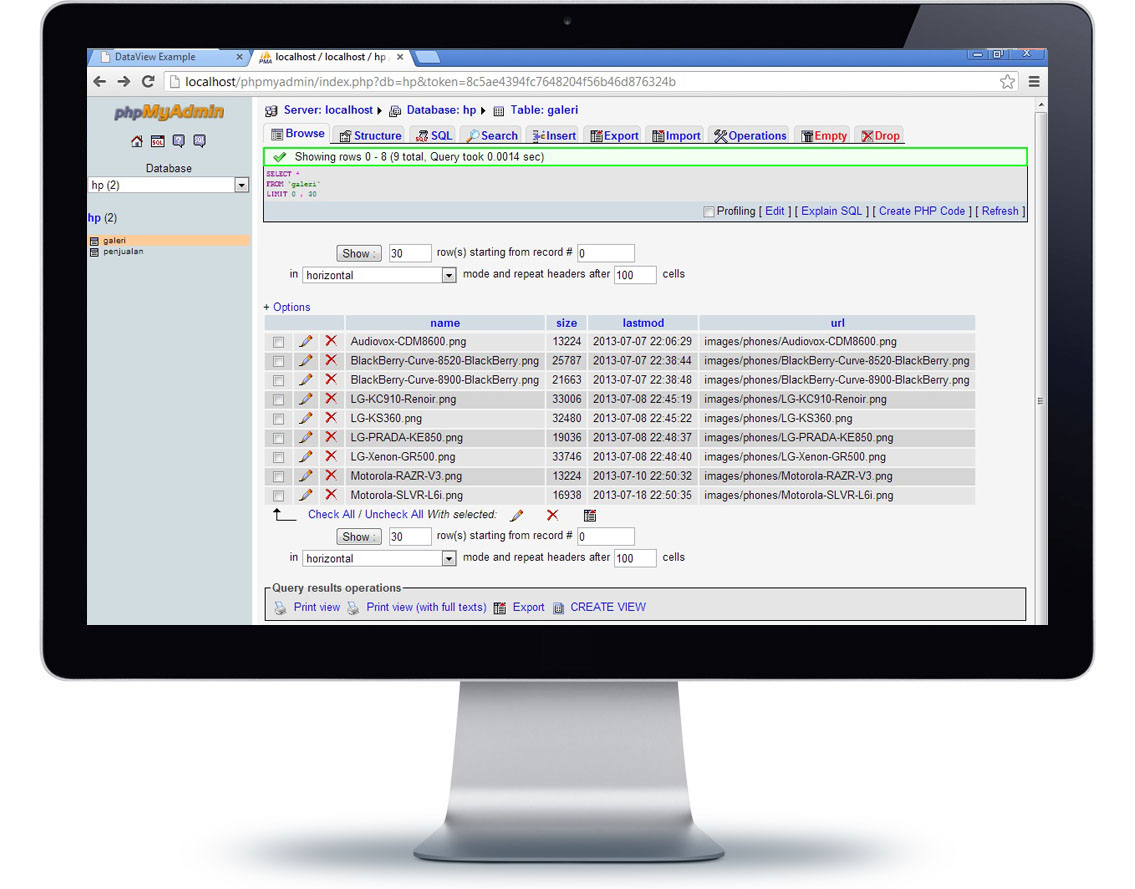 SETTLEMENT
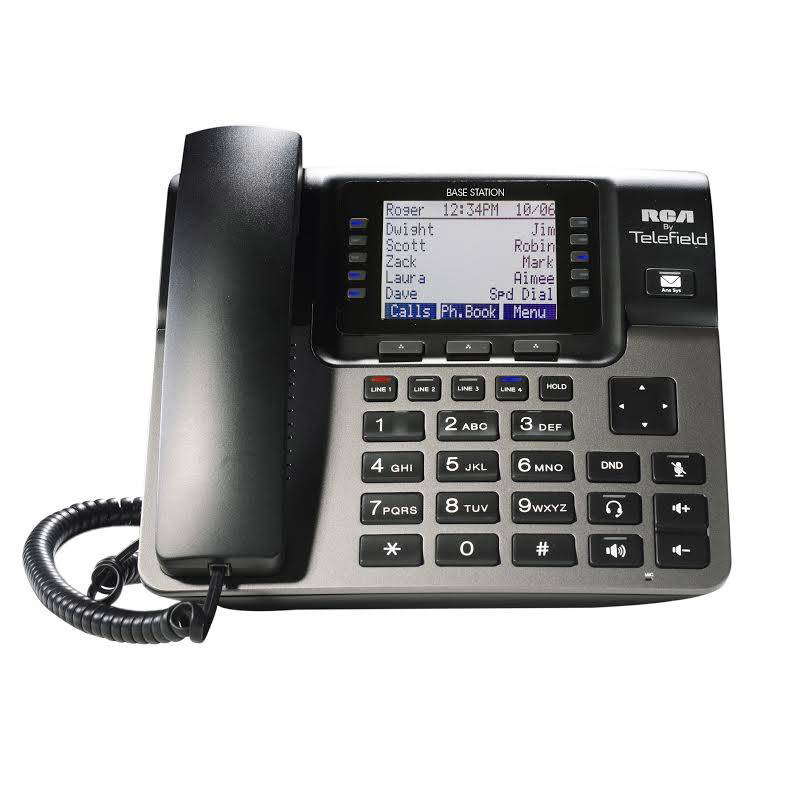 REPORTING
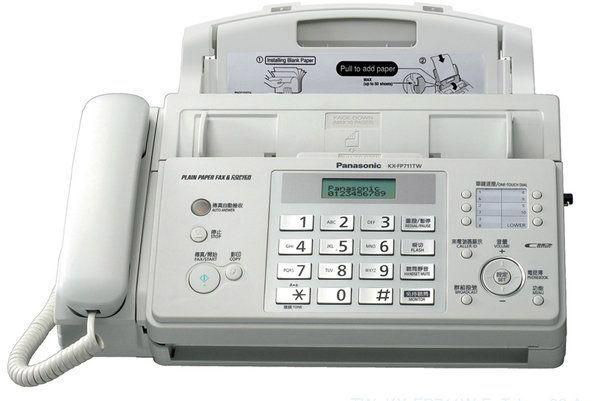 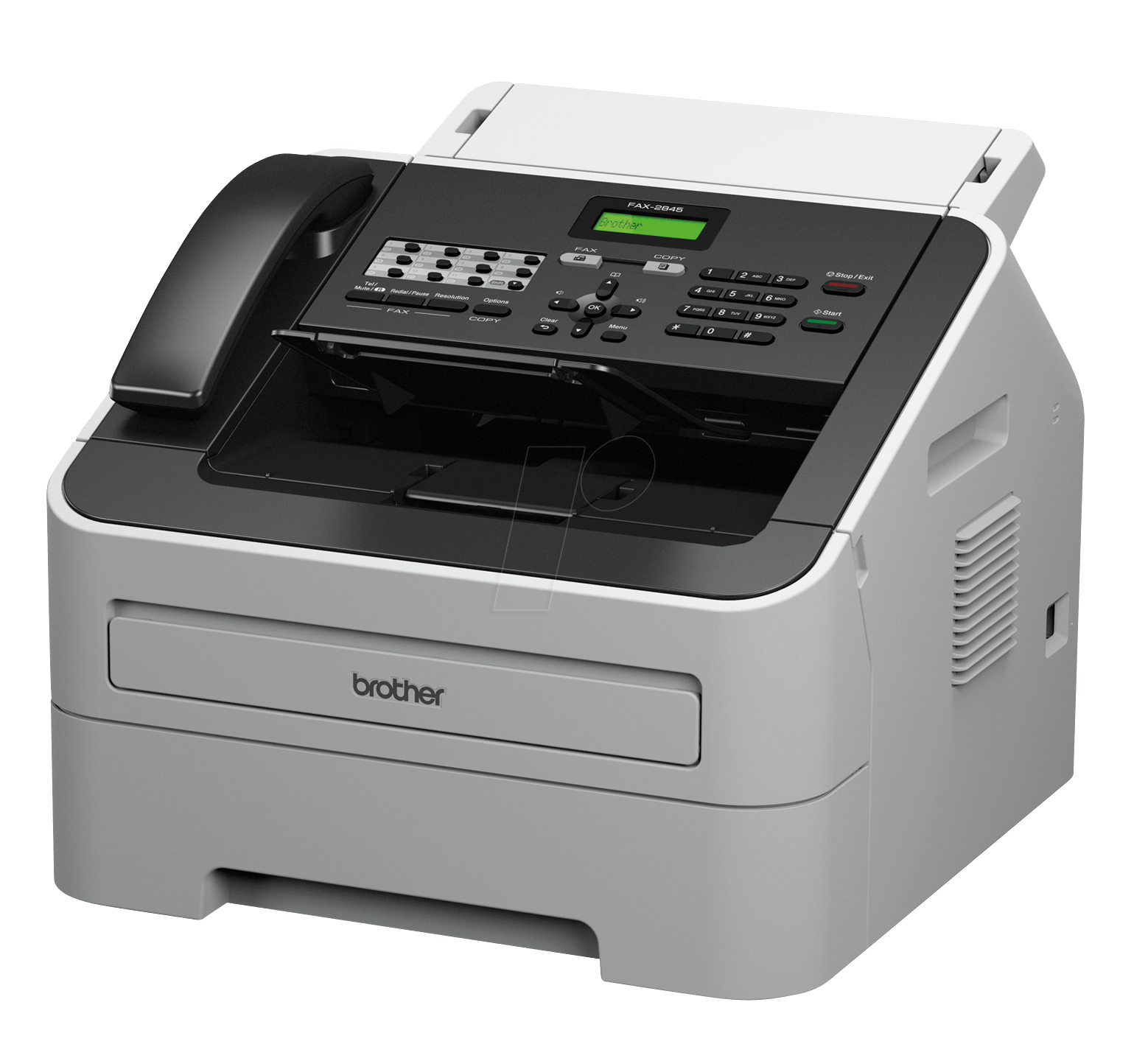 INTEGRATIONS
TRADE HISTORY / AUDIT REPORTS
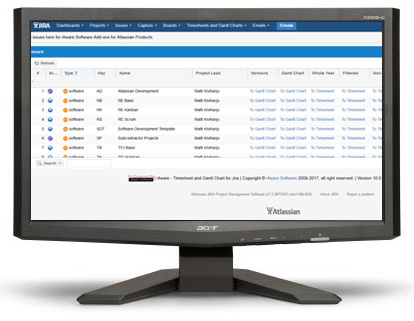 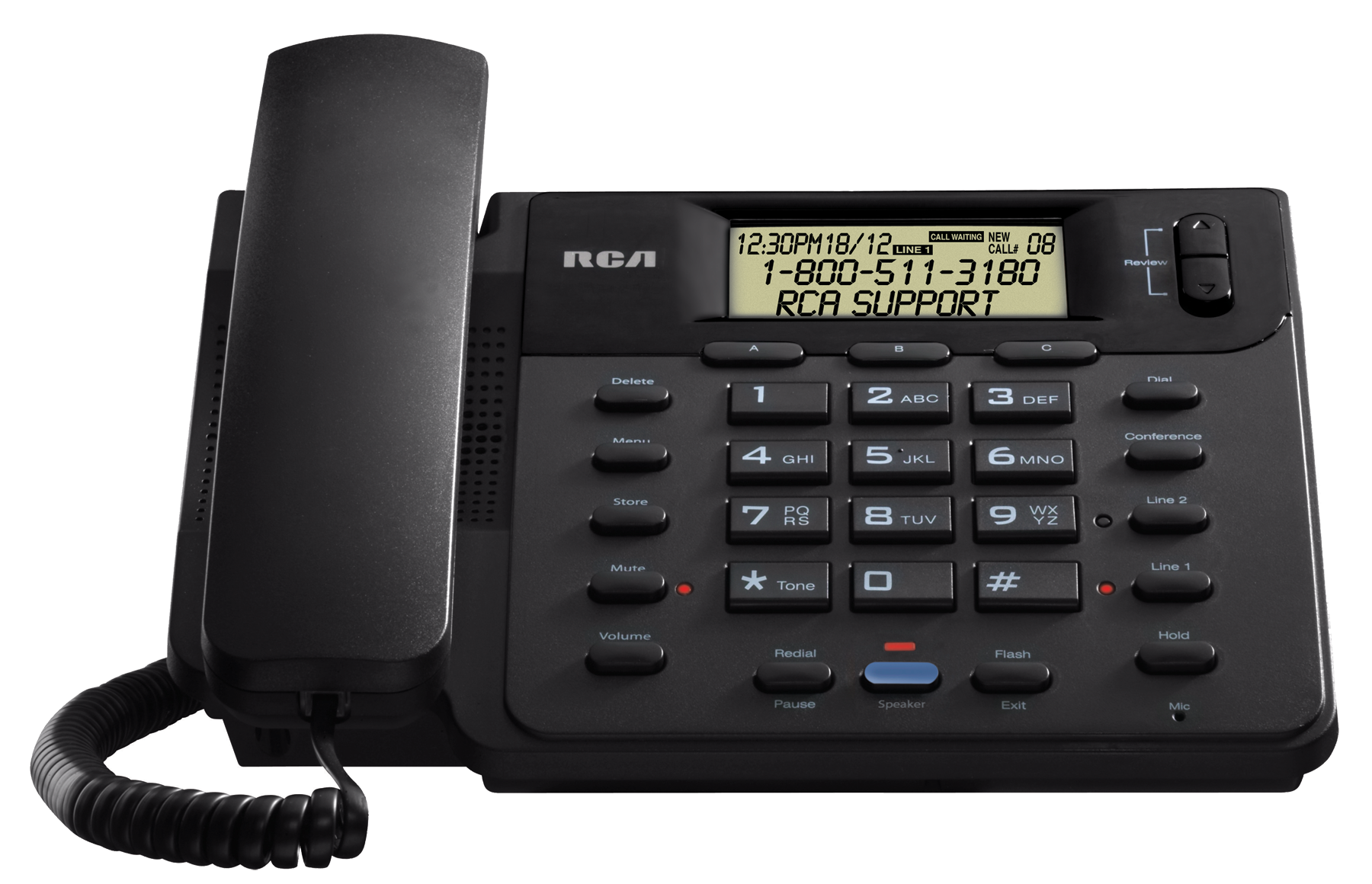 RISK MANAGEMENT
Automation Case Study – No Portal vs. Portal
No Portal
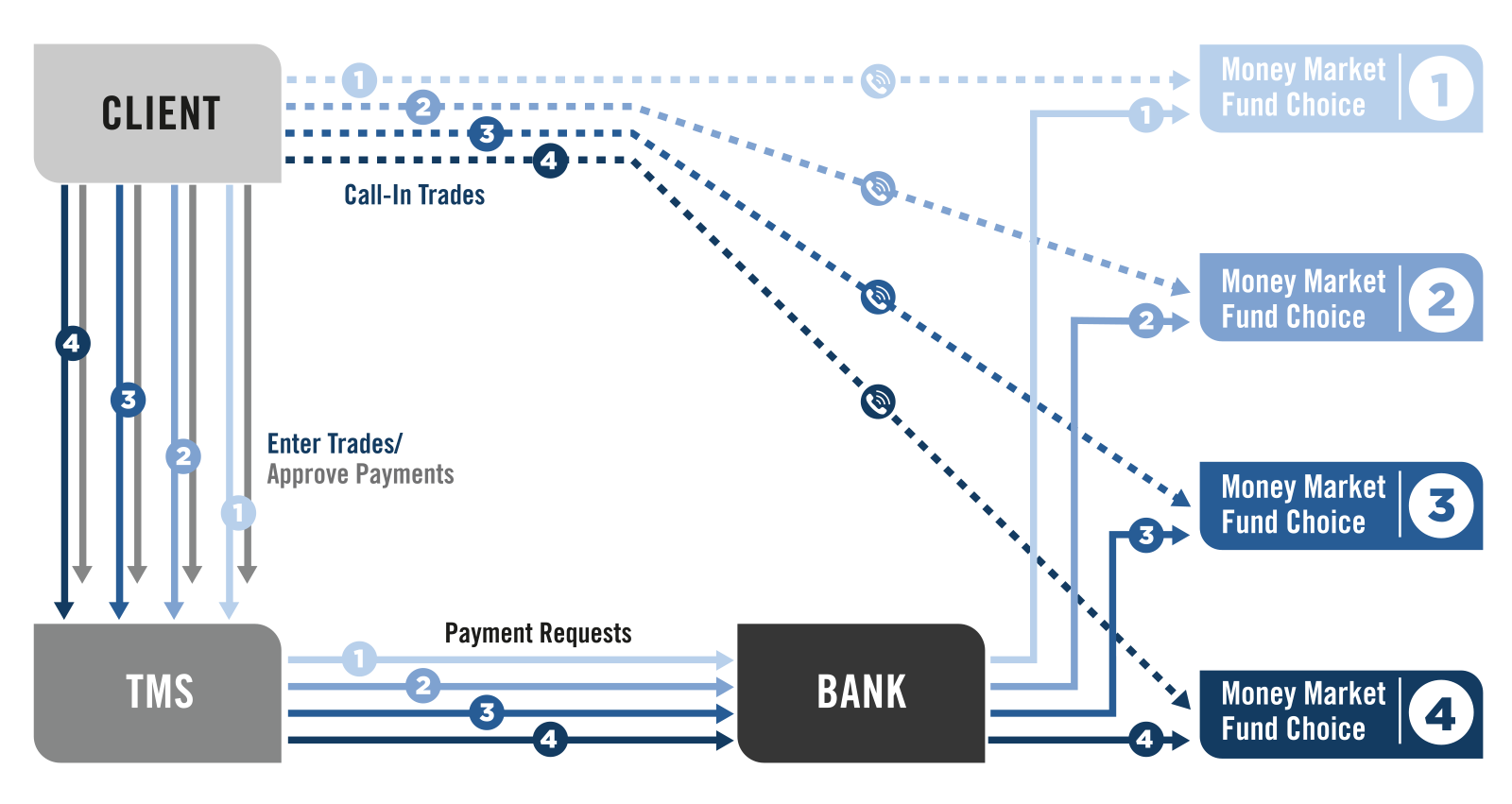 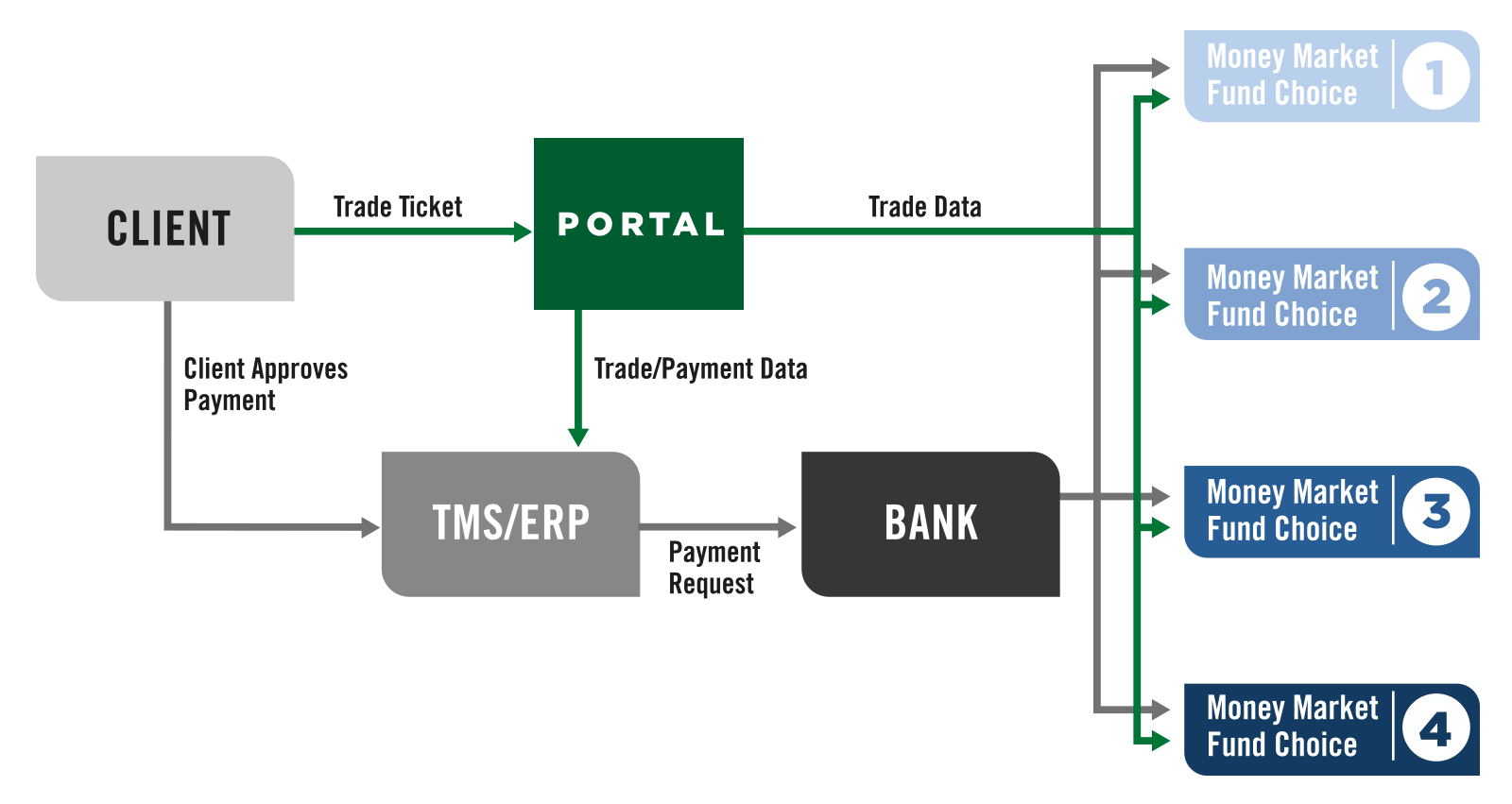 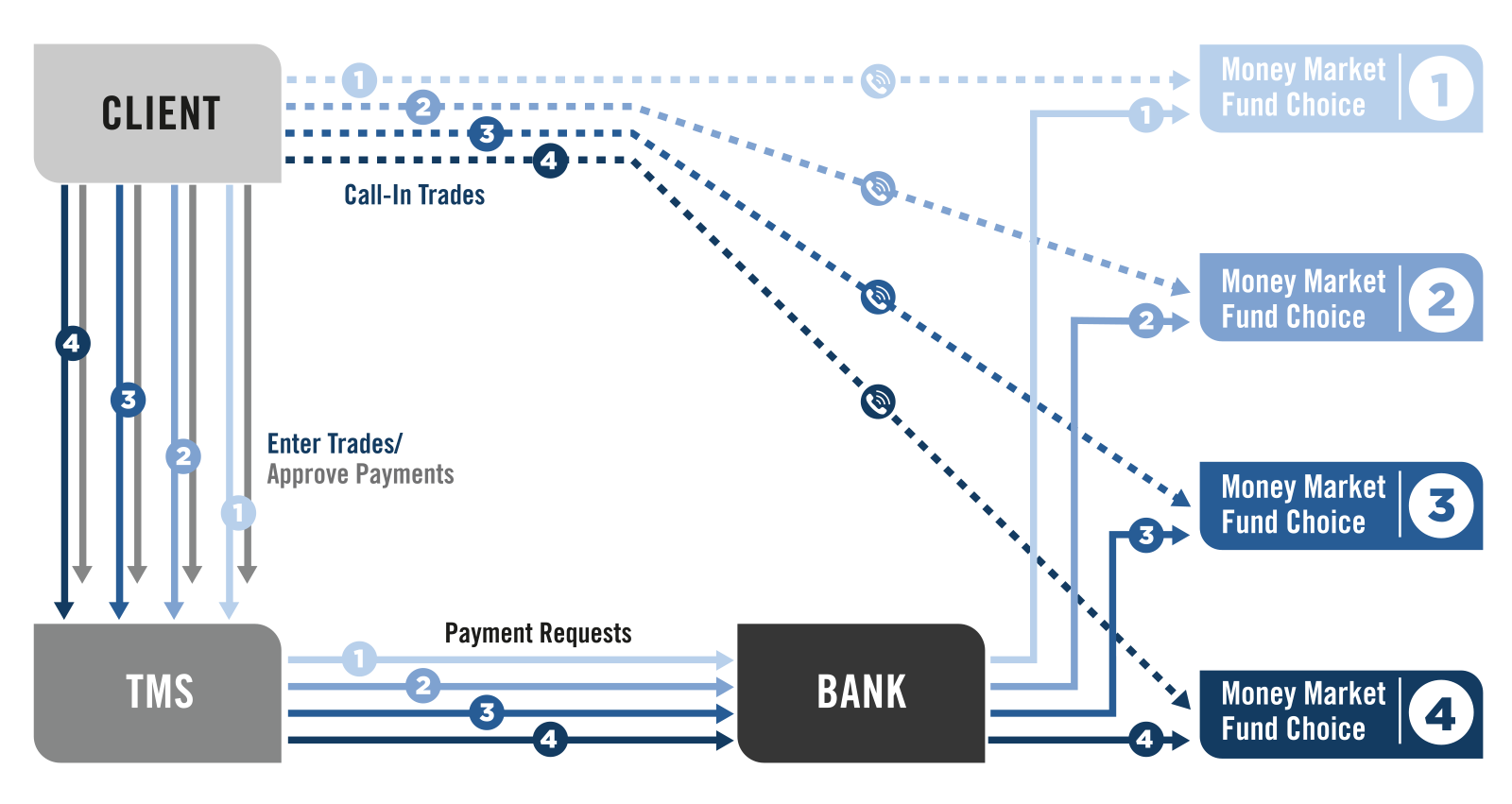 Portal
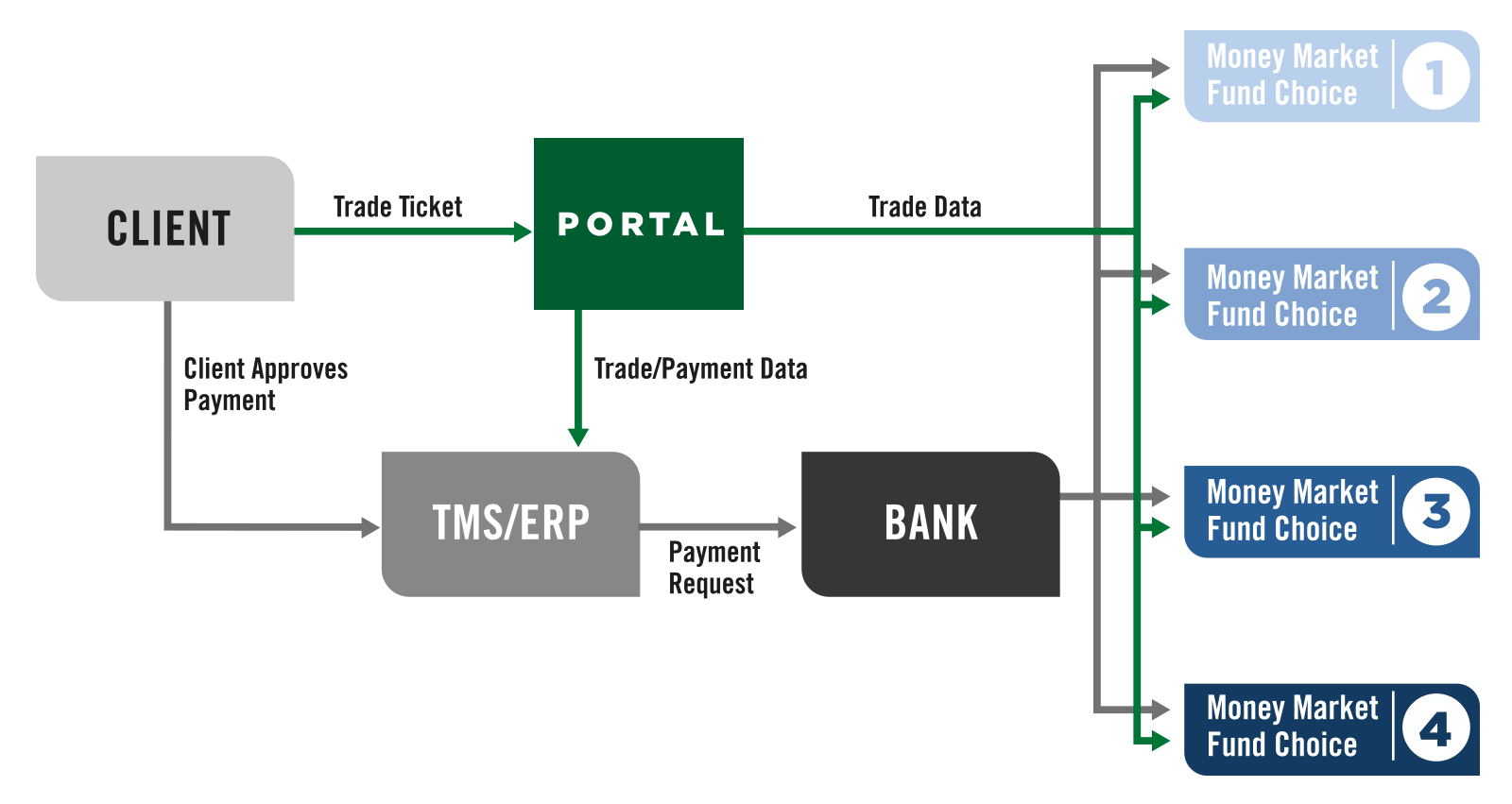 No Portal vs. Portal
NO PORTAL
PORTAL
Limited or No Compliance Rules 
or Compliance Monitoring
Comprehensive Compliance Rules 
or Compliance Monitoring
RESEARCH
APPLICATION
Maximum % of Assets Under Management
Maximum Notional Investment in Any Fund
Maximum Notional Investment in a Specific Fund
Minimum 7-Day Liquidity
Maximum Transaction Amount Per Currency
TRADES
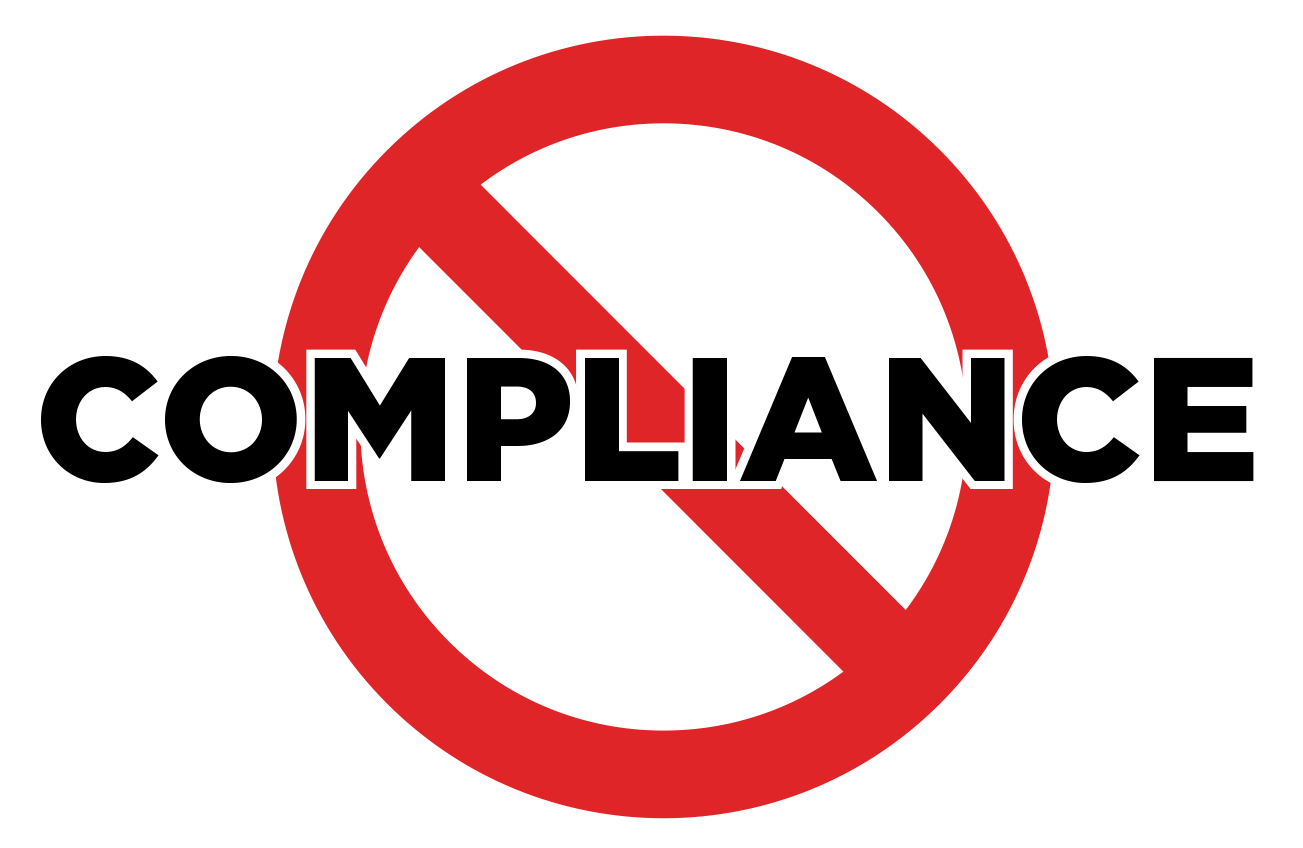 COMPLIANCE
SETTLEMENT
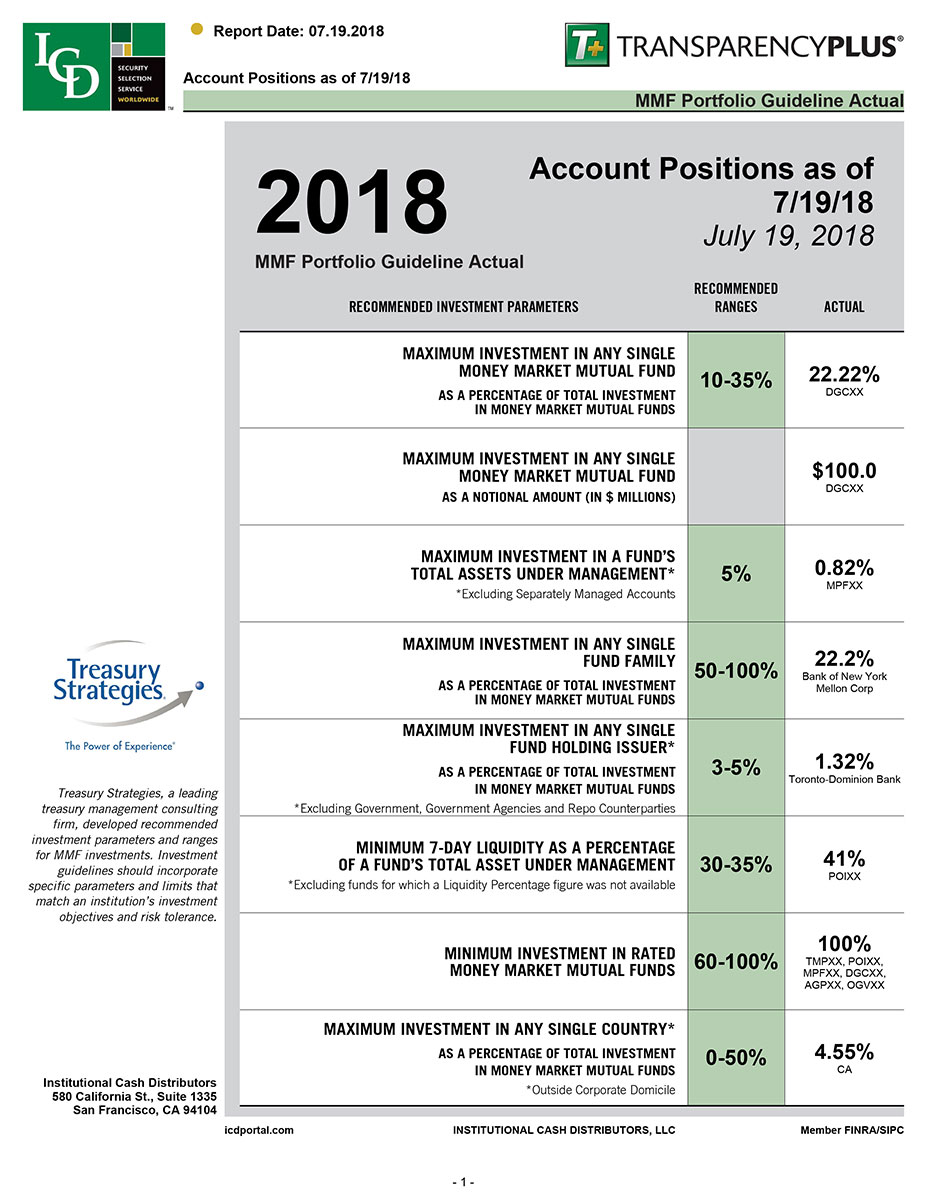 REPORTING
INTEGRATIONS
TRADE HISTORY / AUDIT REPORTS
RISK MANAGEMENT
No Portal vs. Portal
NO PORTAL
PORTAL
Send 10 payments to 10 counterparties
Send 1 payments to 1 counterparties
RESEARCH
APPLICATION
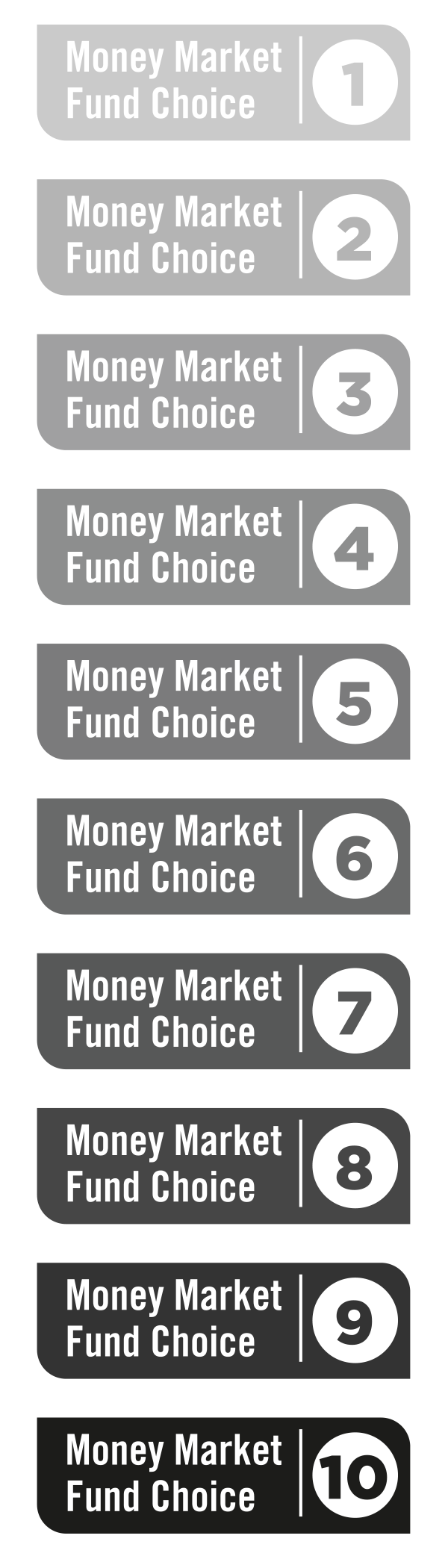 TRADES
COMPLIANCE
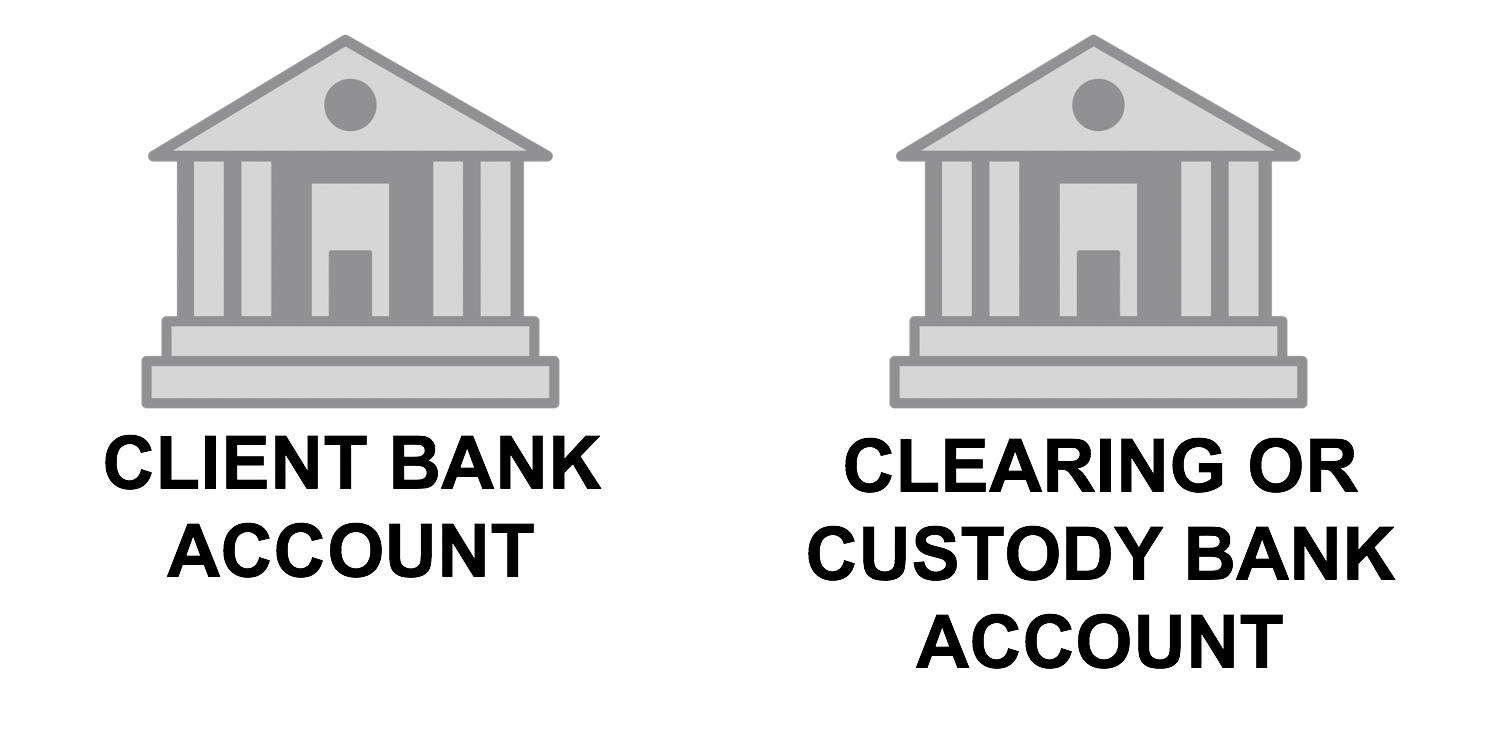 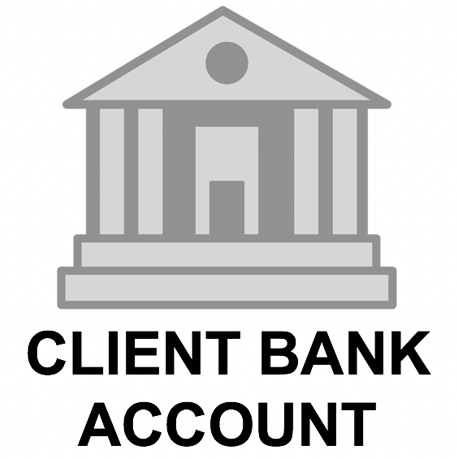 SETTLEMENT
REPORTING
INTEGRATIONS
TRADE HISTORY / AUDIT REPORTS
RISK MANAGEMENT
Automated Settlement Workflow
RESEARCH
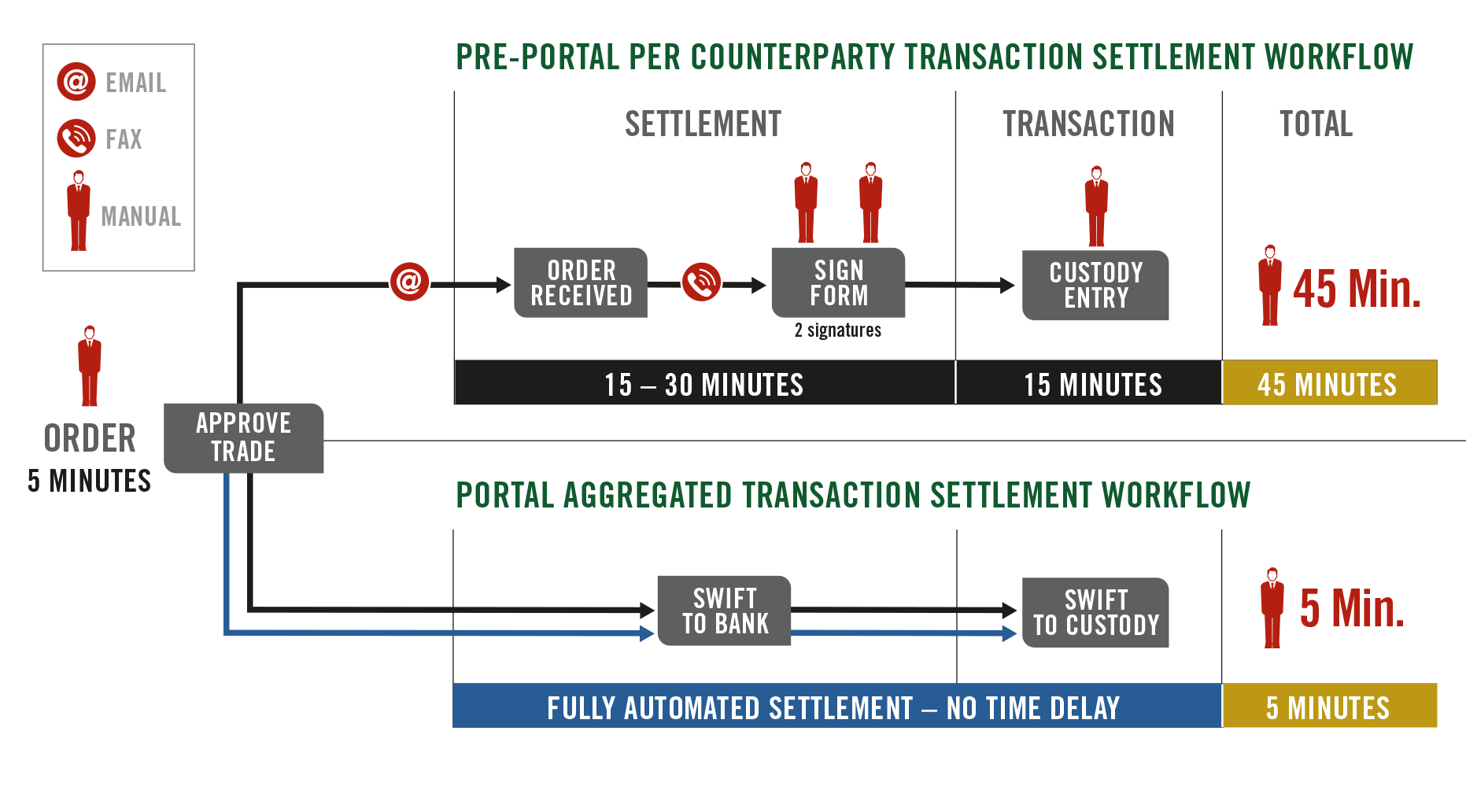 APPLICATION
TRADES
COMPLIANCE
SETTLEMENT
REPORTING
INTEGRATIONS
TRADE HISTORY / AUDIT REPORTS
RISK MANAGEMENT
No Portal vs. Portal
NO PORTAL
PORTAL
Download and/or receive10 reports 
from 10 counterparties
Receive1 consolidated report
RESEARCH
APPLICATION
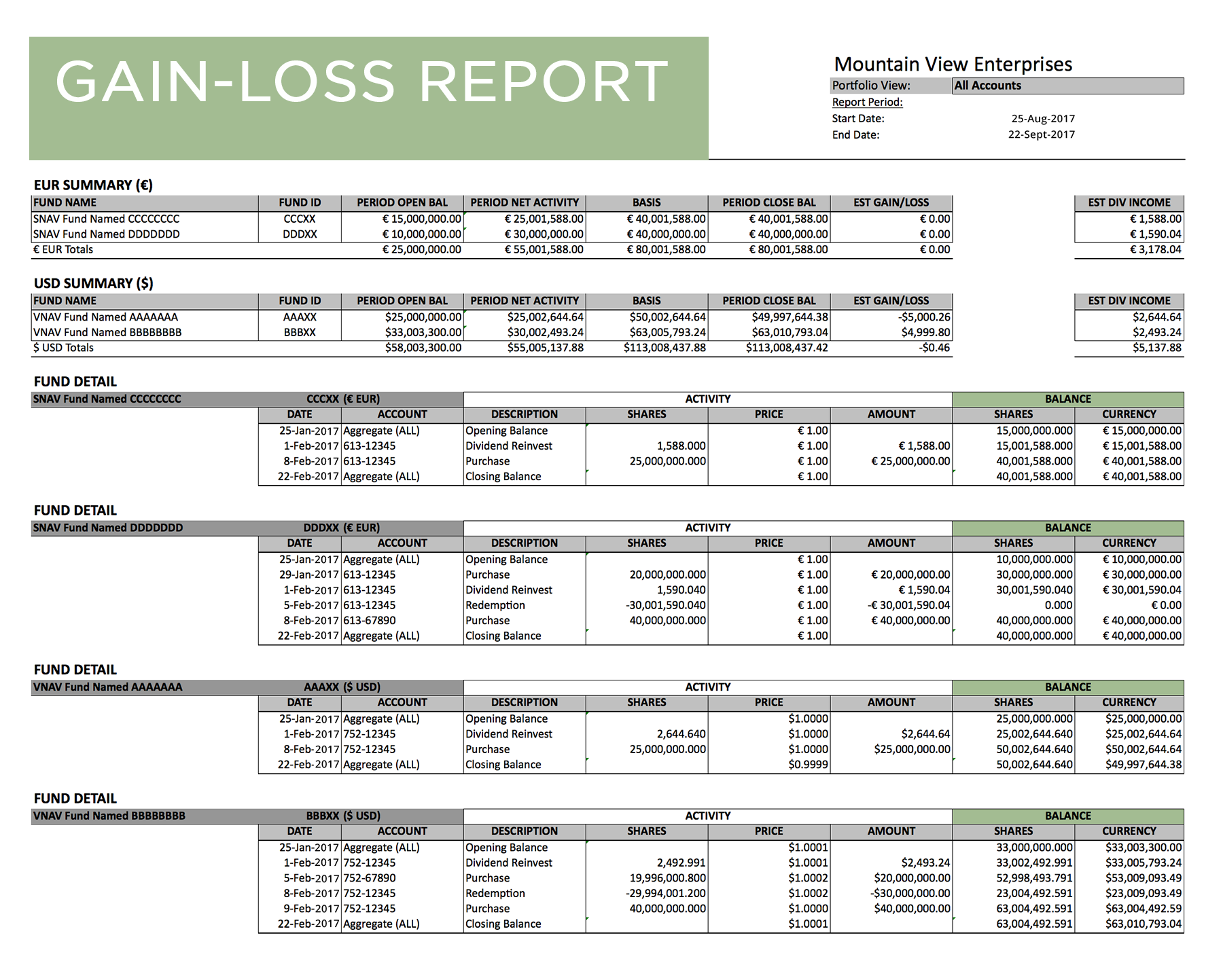 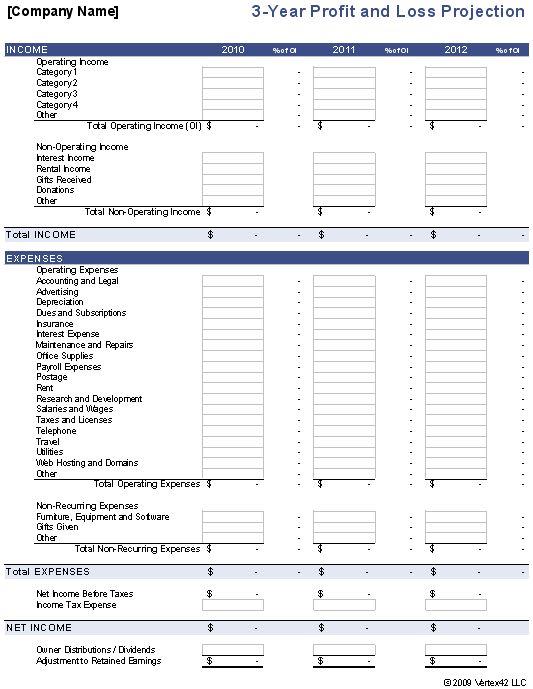 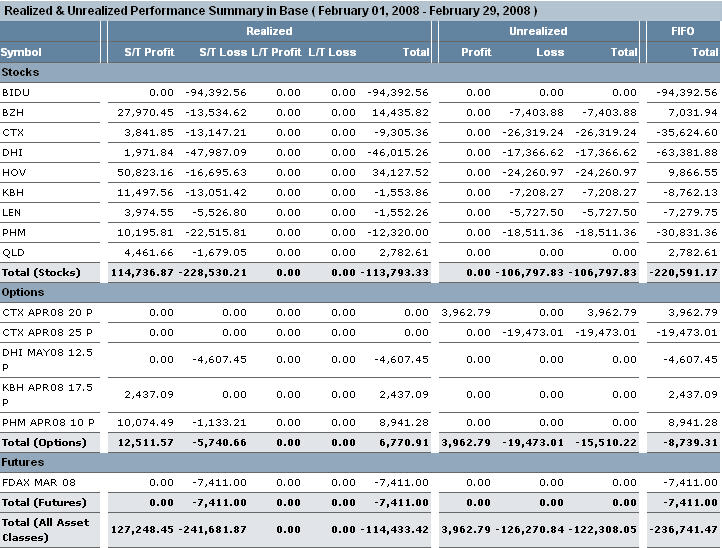 TRADES
COMPLIANCE
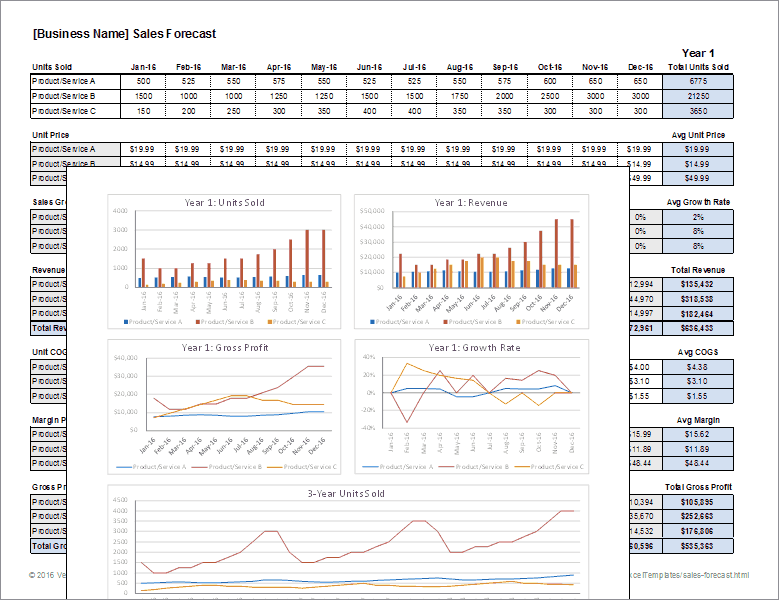 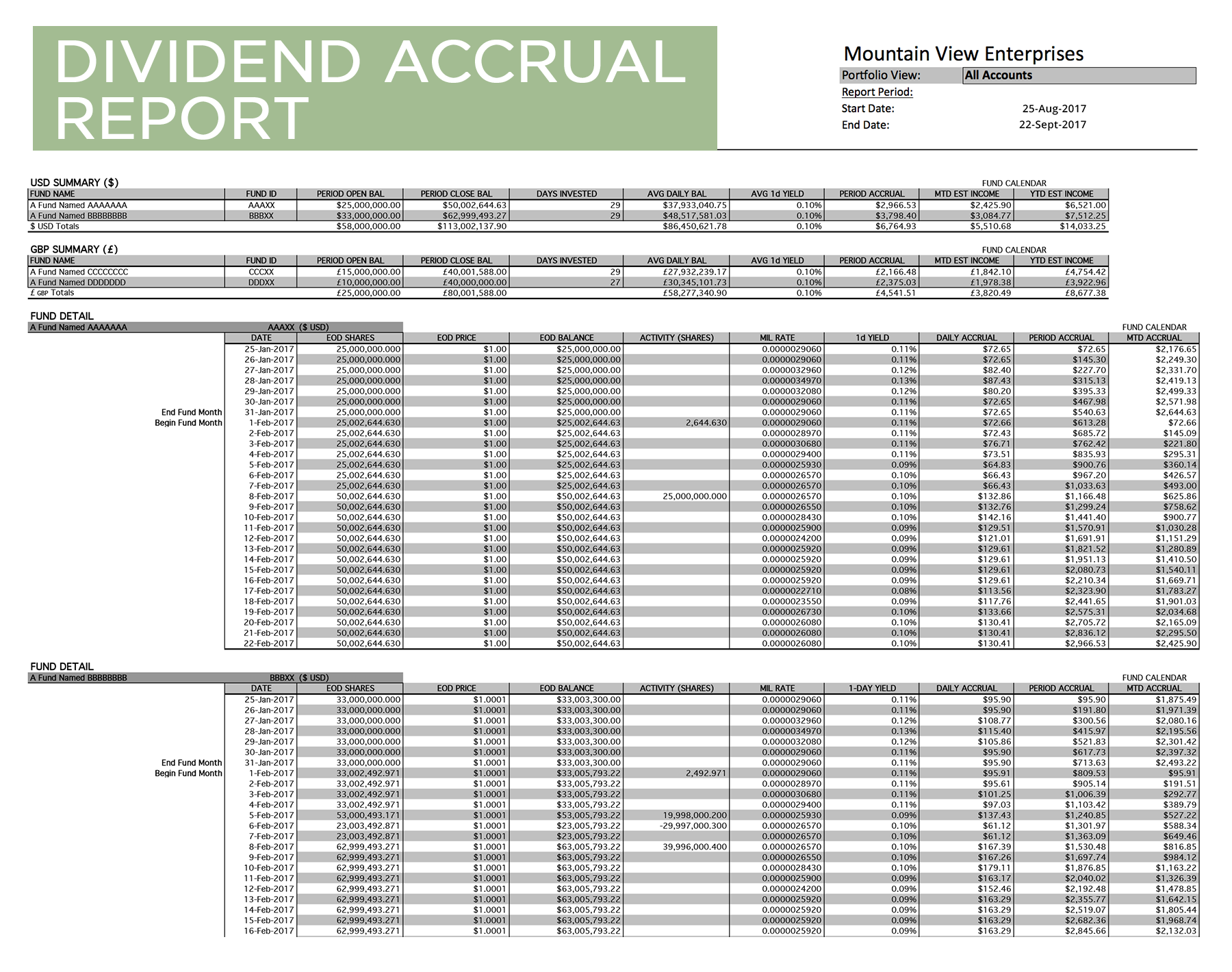 SETTLEMENT
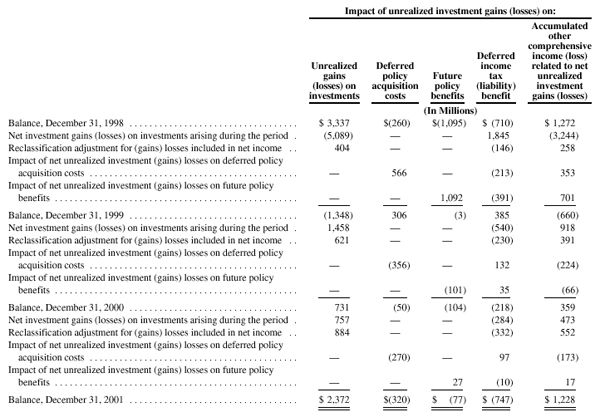 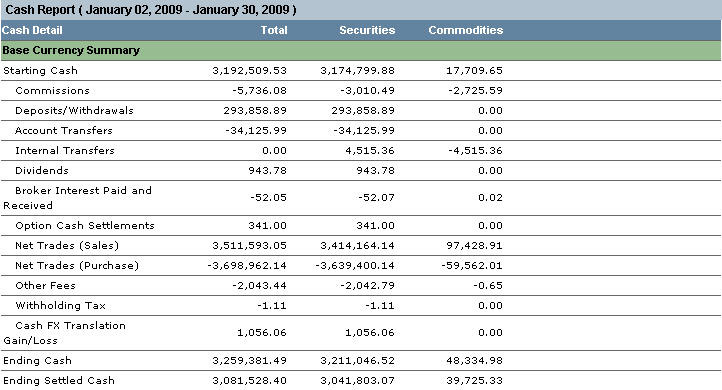 REPORTING
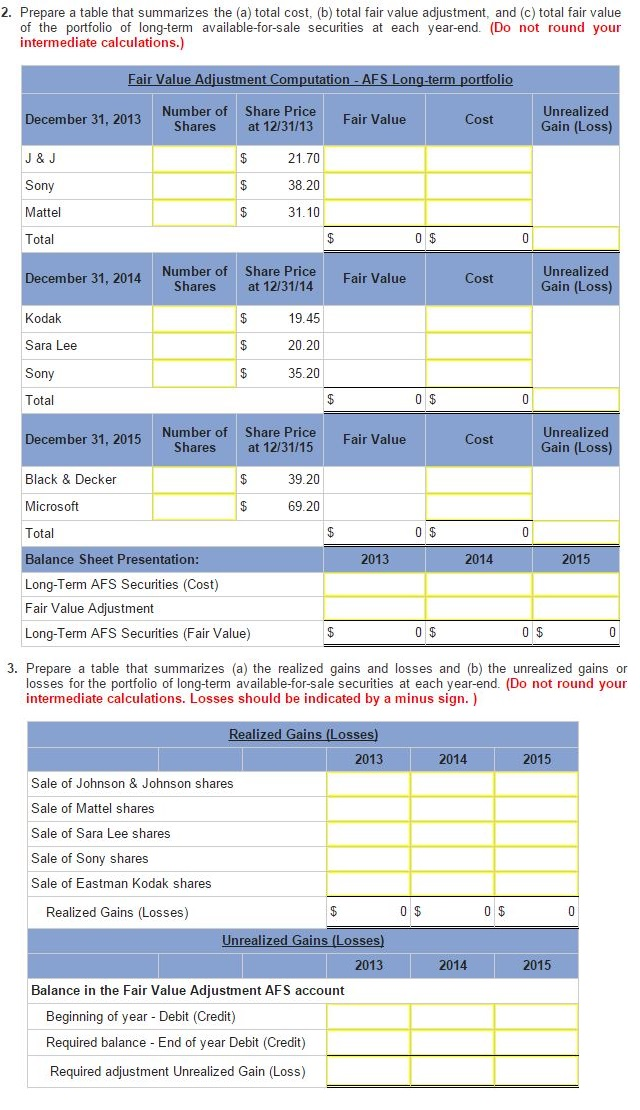 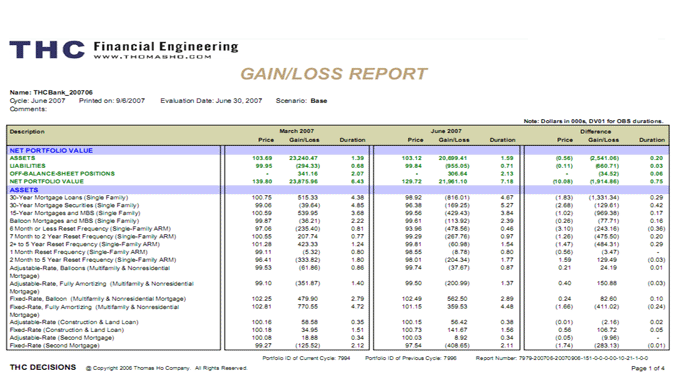 INTEGRATIONS
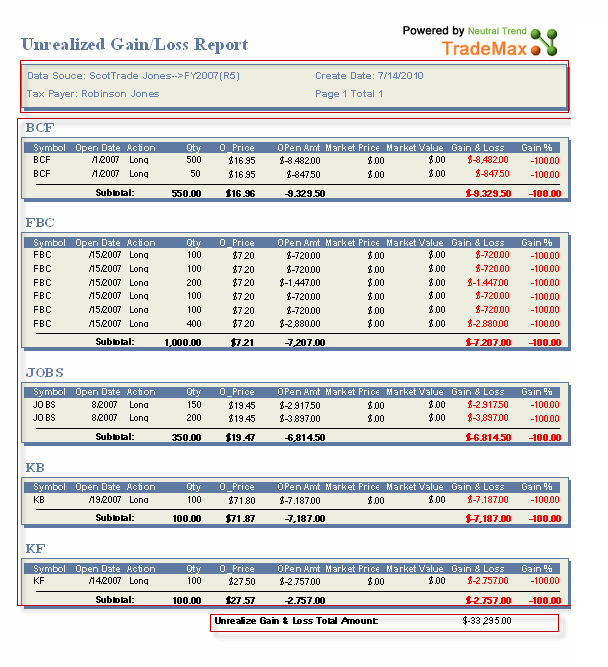 TRADE HISTORY / AUDIT REPORTS
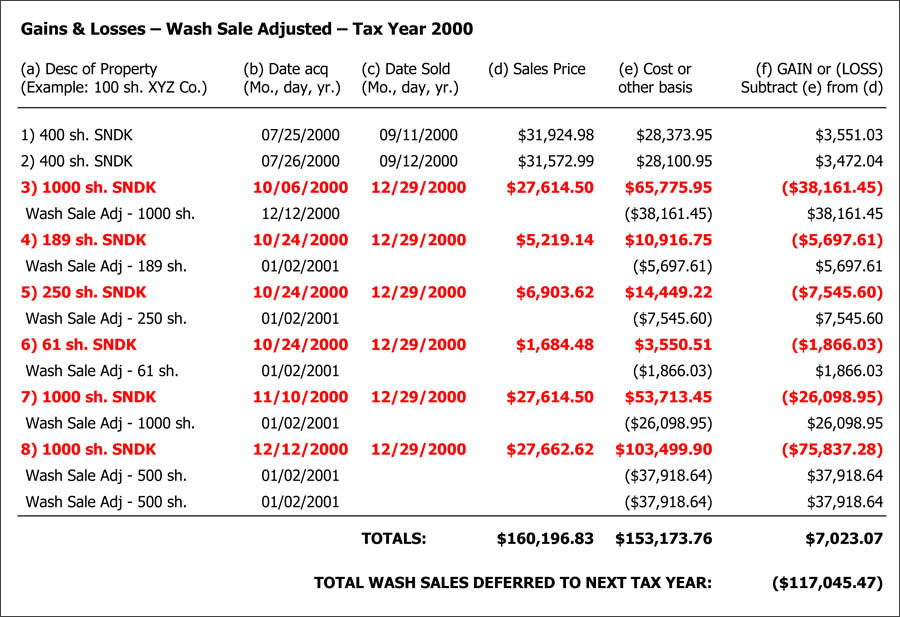 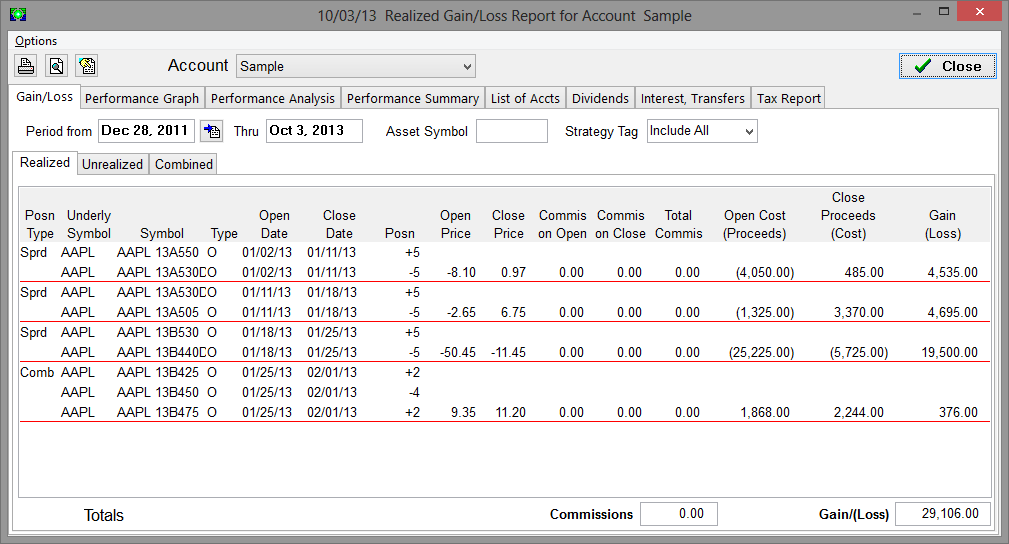 RISK MANAGEMENT
Dividend Accrual and Gain-Loss Report
NO Portal vs. Portal
NO PORTAL
PORTAL
Requires double entering 10 trades into Treasury Management System and
10 monthly dividend postings
Trade and dividend data automatically flow into Treasury Management System
RESEARCH
APPLICATION
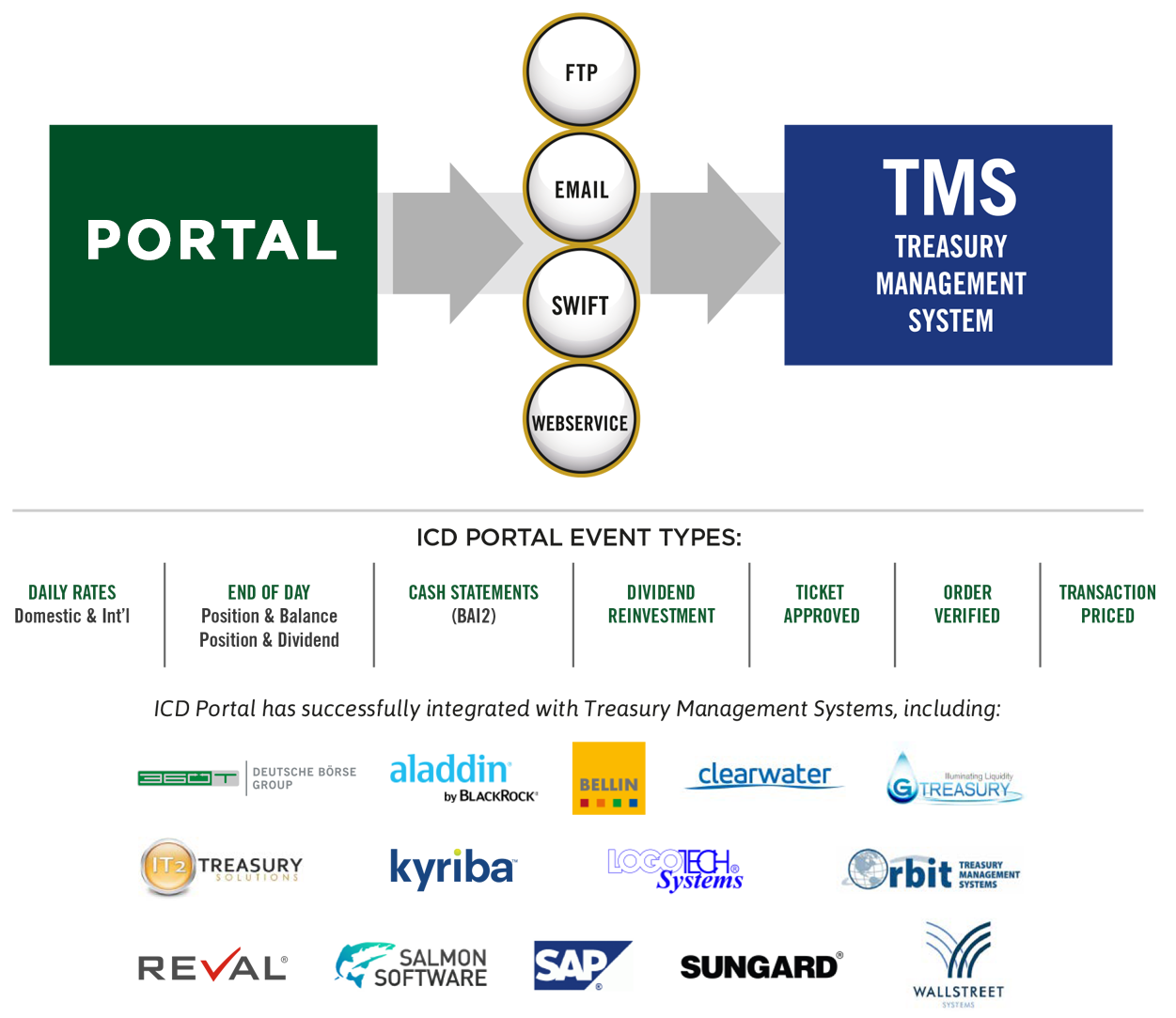 TRADES
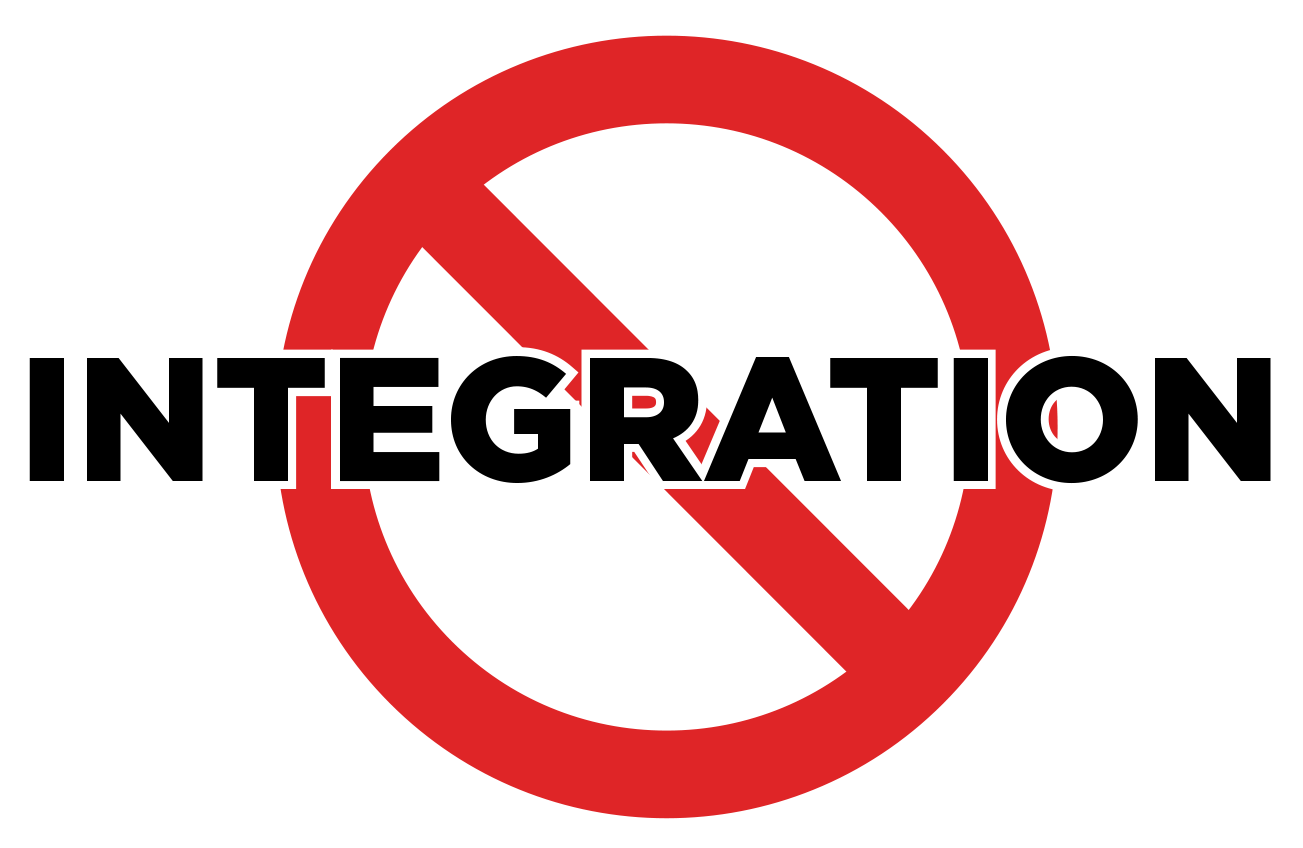 TRADE
TRADE
TRADE
TRADE
TRADE
TRADE
TRADE
TRADE
TRADE
TRADE
COMPLIANCE
SETTLEMENT
REPORTING
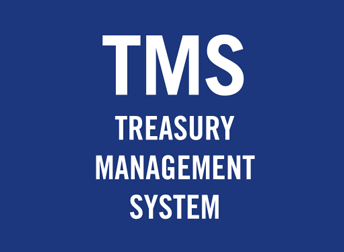 INTEGRATIONS
TRADE HISTORY / AUDIT REPORTS
POST
POST
POST
POST
POST
POST
POST
POST
POST
POST
RISK MANAGEMENT
Trade Workflow – No Portal vs. Portal
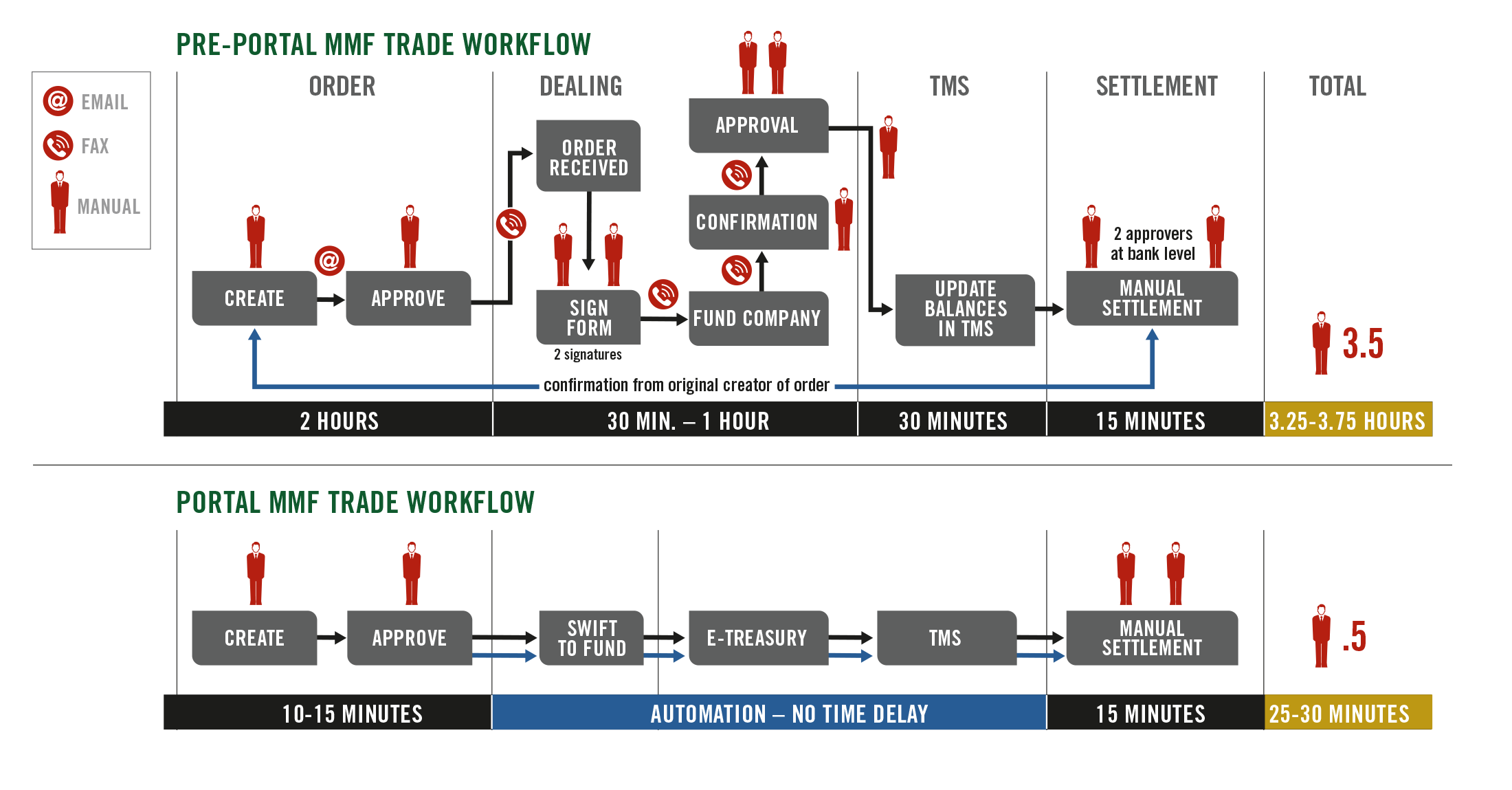 NO Portal vs. Portal
NO PORTAL
PORTAL
View Trade History from10 Websites.  Obtain audit reports from 10 Companies.
View all Trade History directly in 1 Portal.  Obtain audit reports from 1 Company.
RESEARCH
APPLICATION
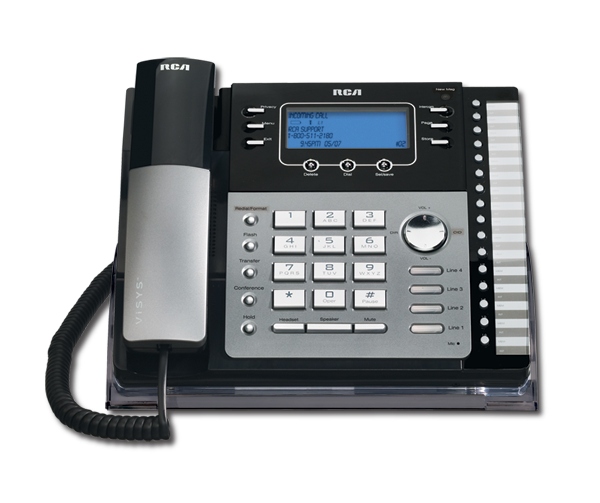 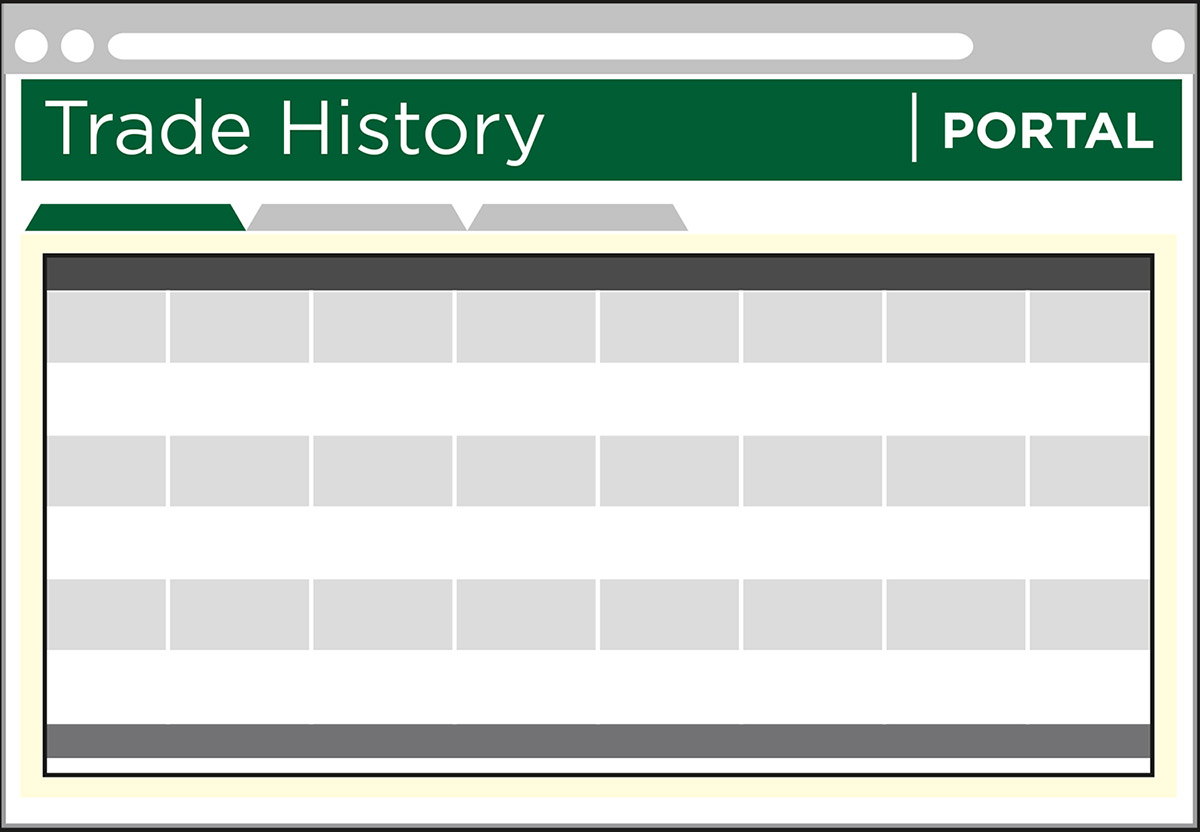 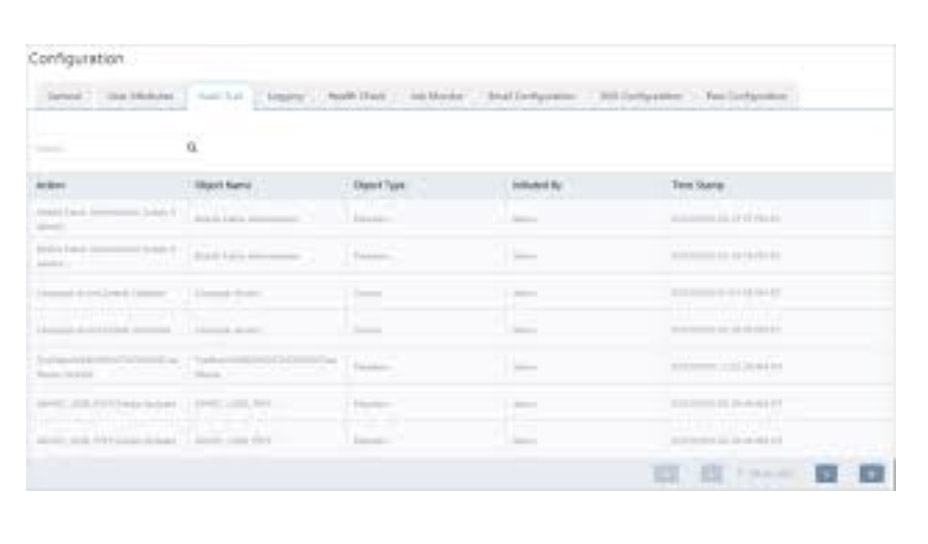 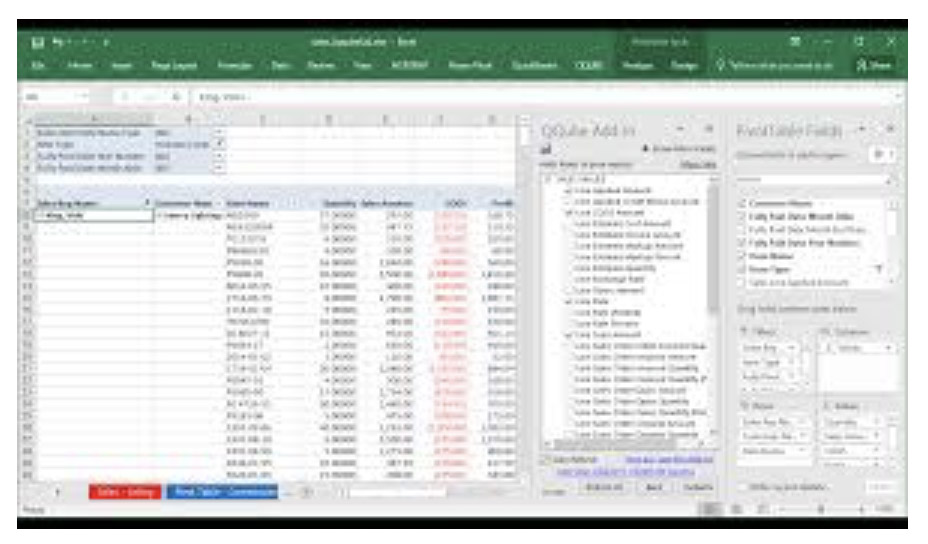 TRADES
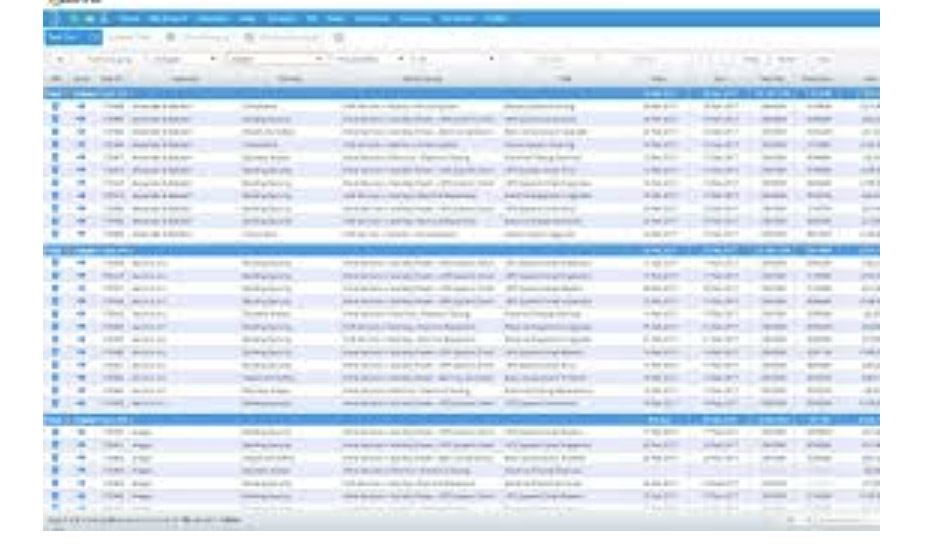 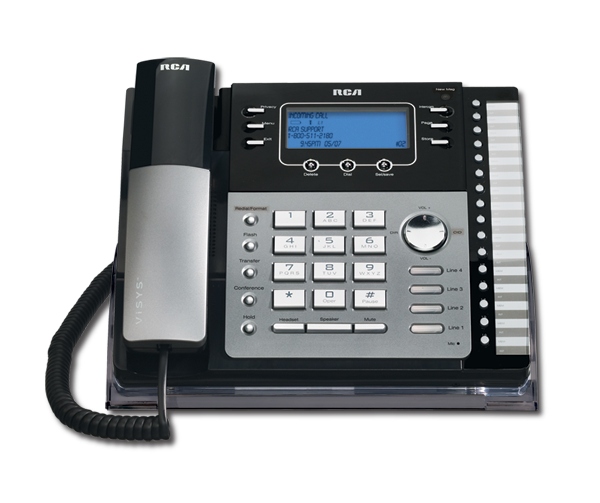 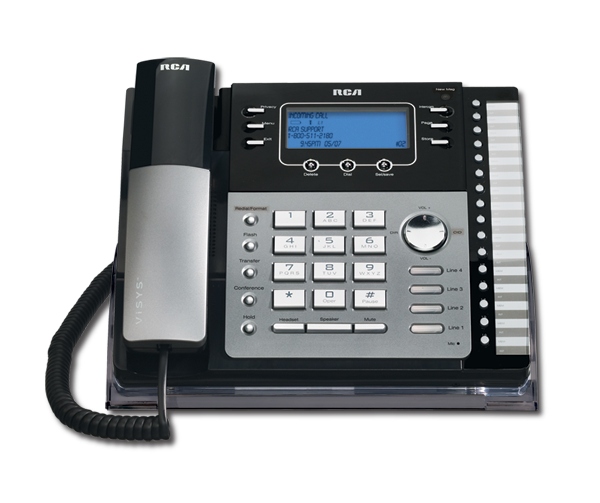 COMPLIANCE
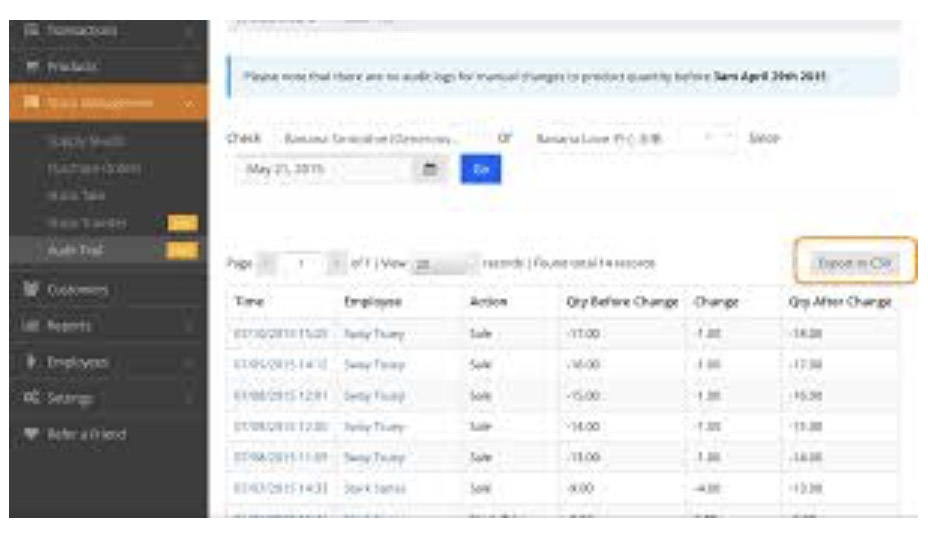 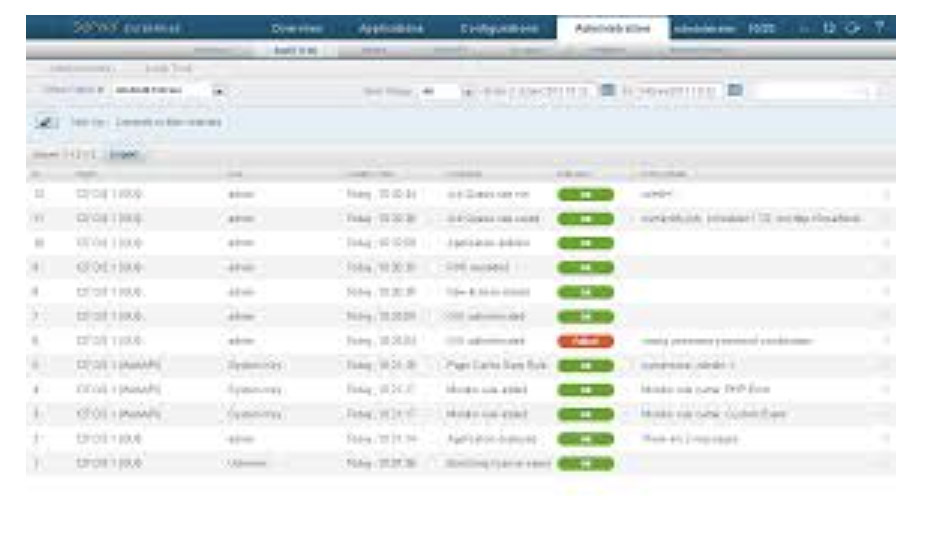 SETTLEMENT
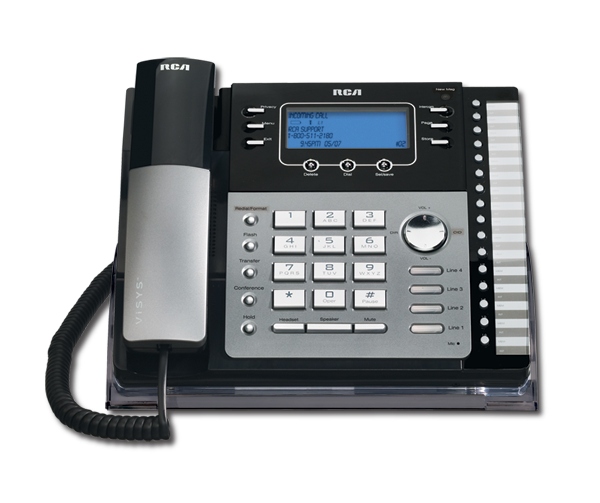 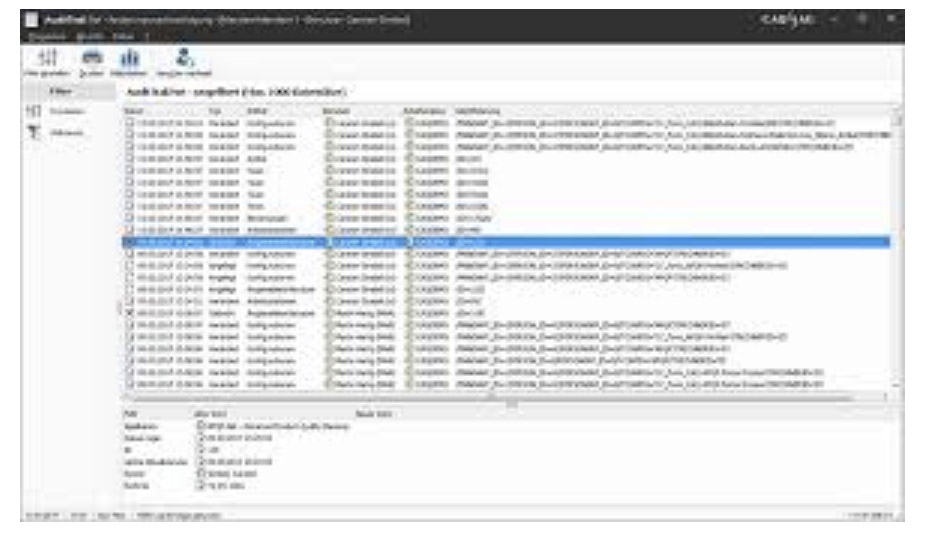 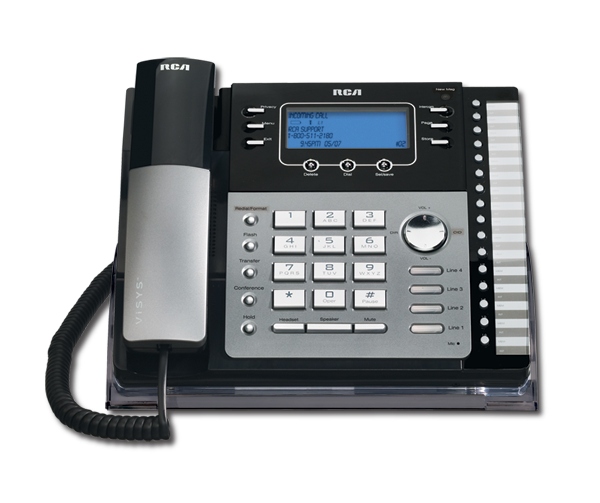 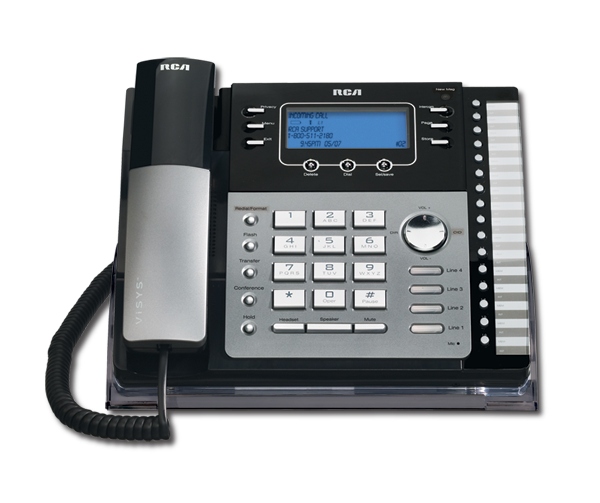 REPORTING
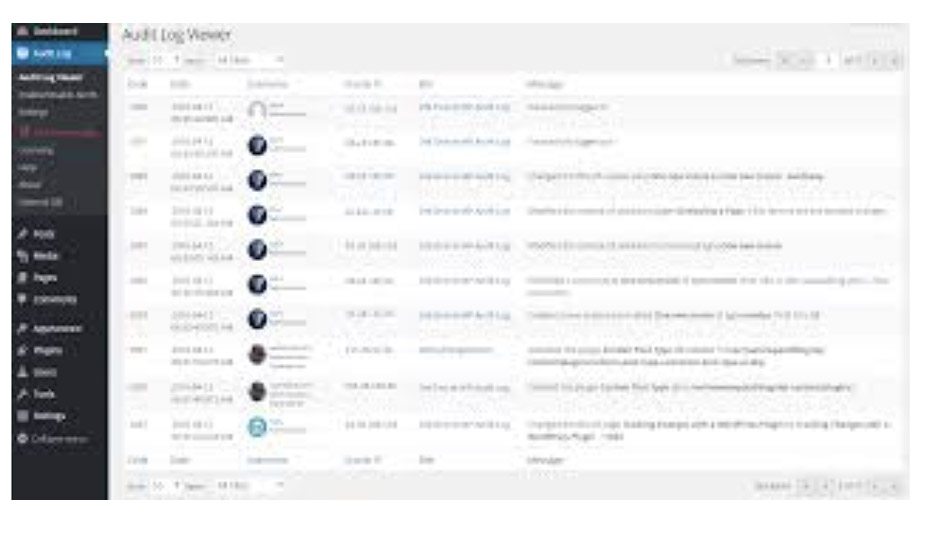 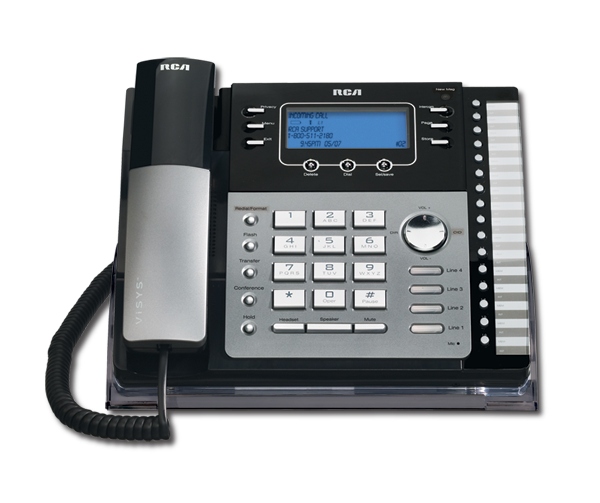 INTEGRATIONS
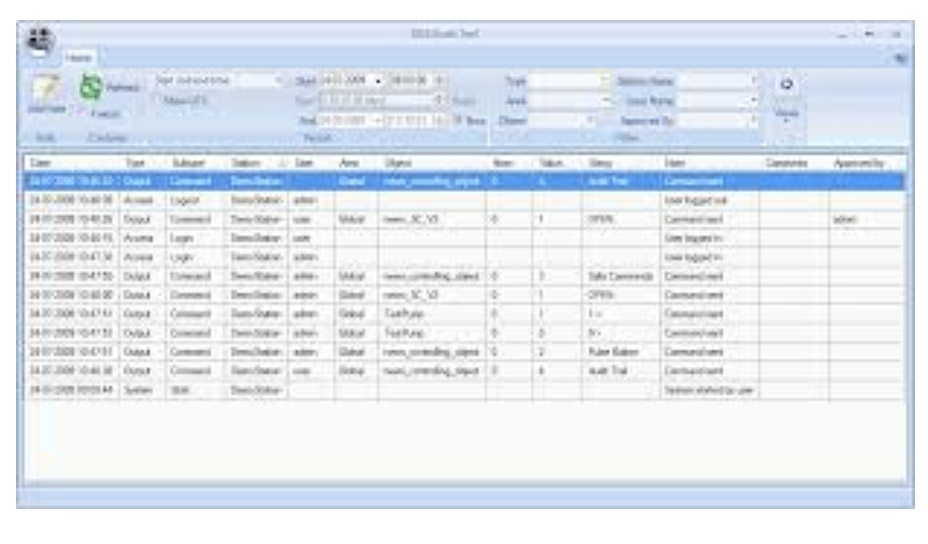 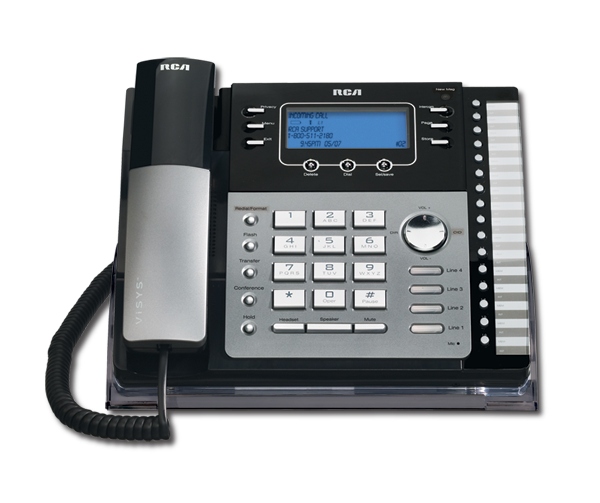 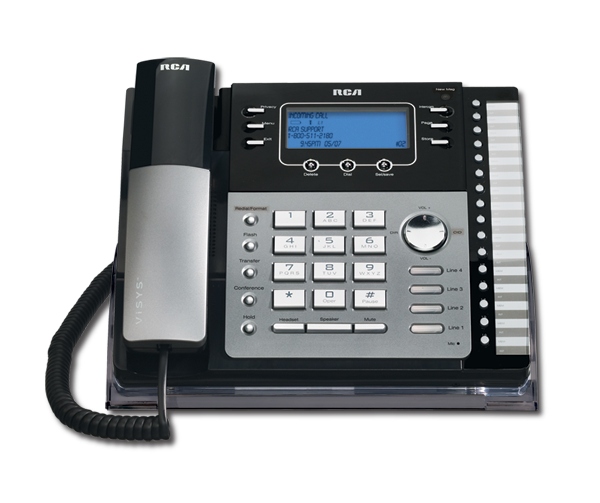 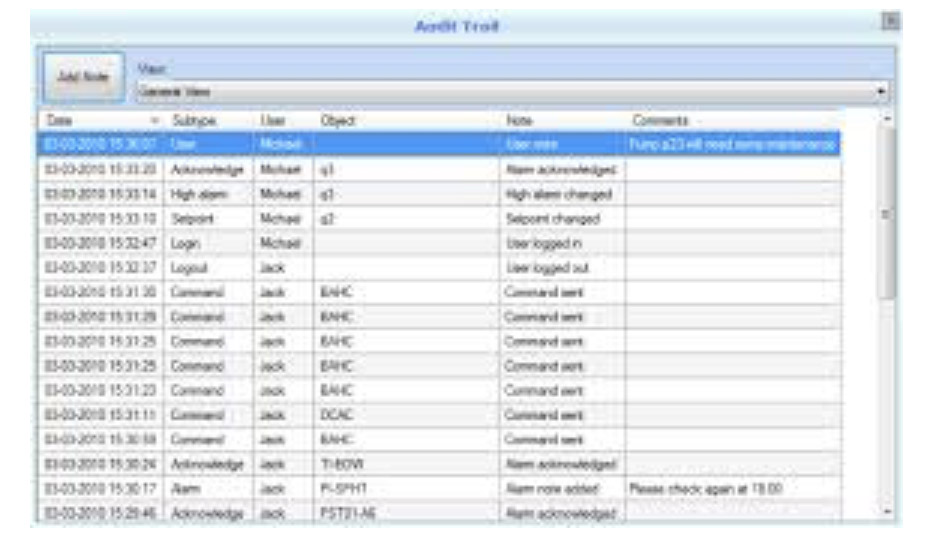 TRADE HISTORY / AUDIT REPORTS
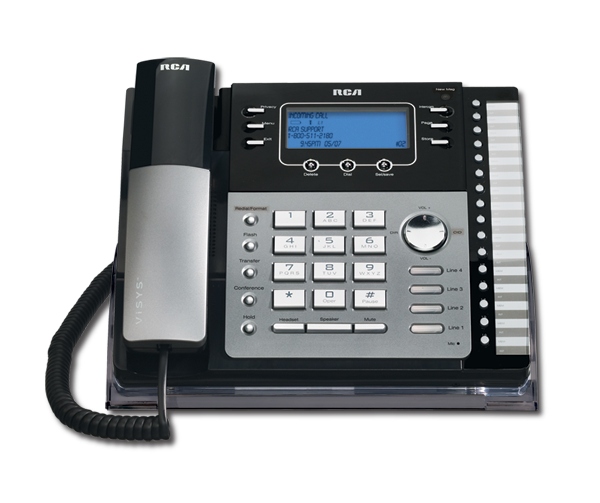 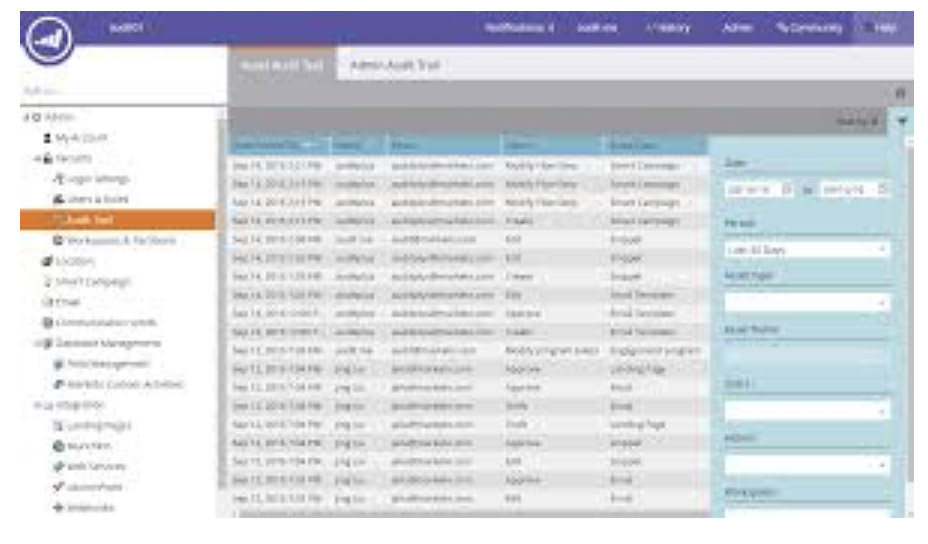 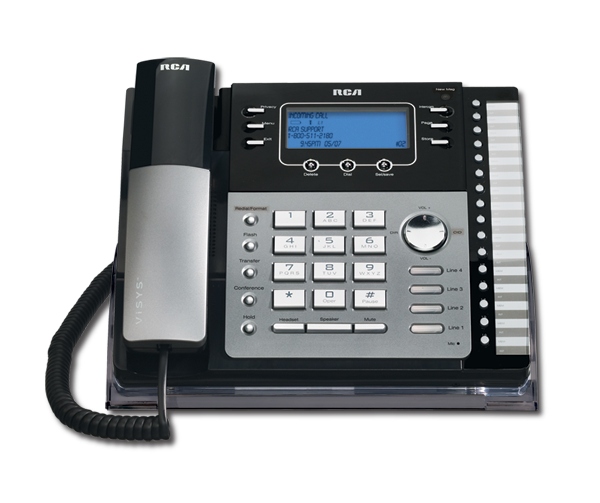 RISK MANAGEMENT
No Portal vs. Portal
NO PORTAL
PORTAL
Click 1 button for access to 8 exposure analytics reports
Obtain, normalize, aggregate holdings reports from 10 separate providers
RESEARCH
APPLICATION
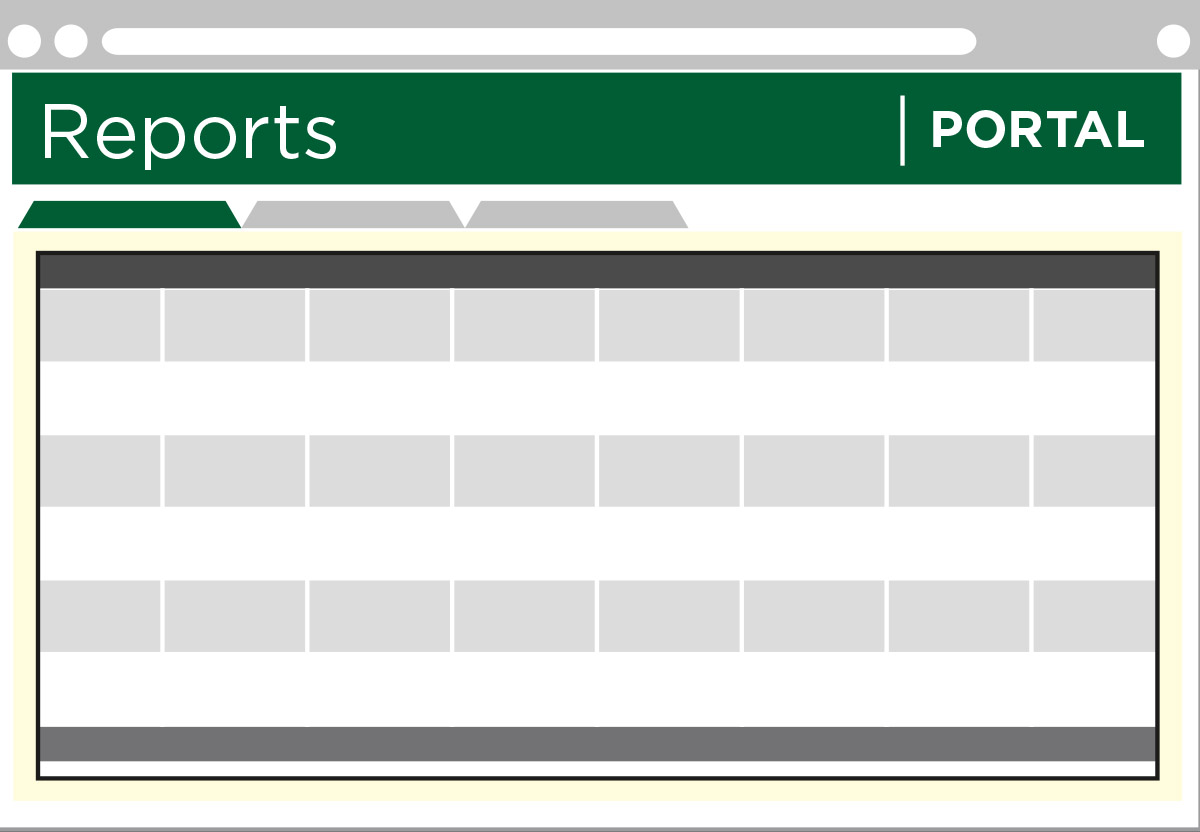 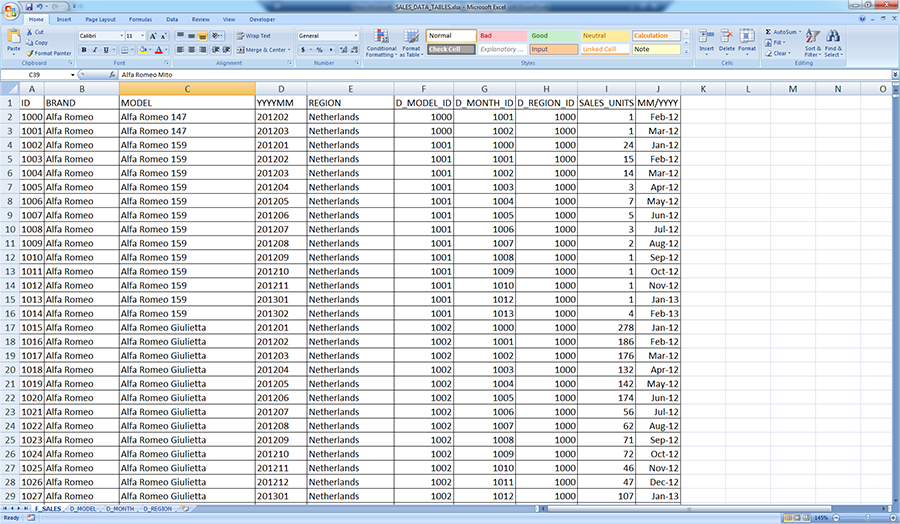 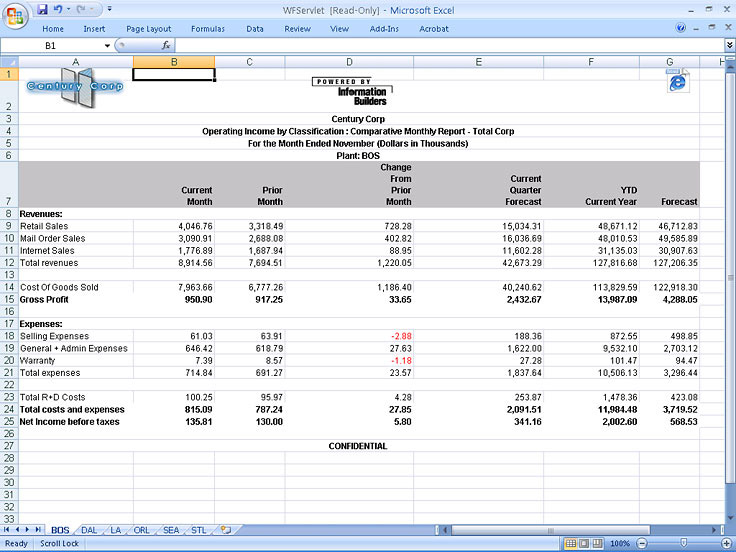 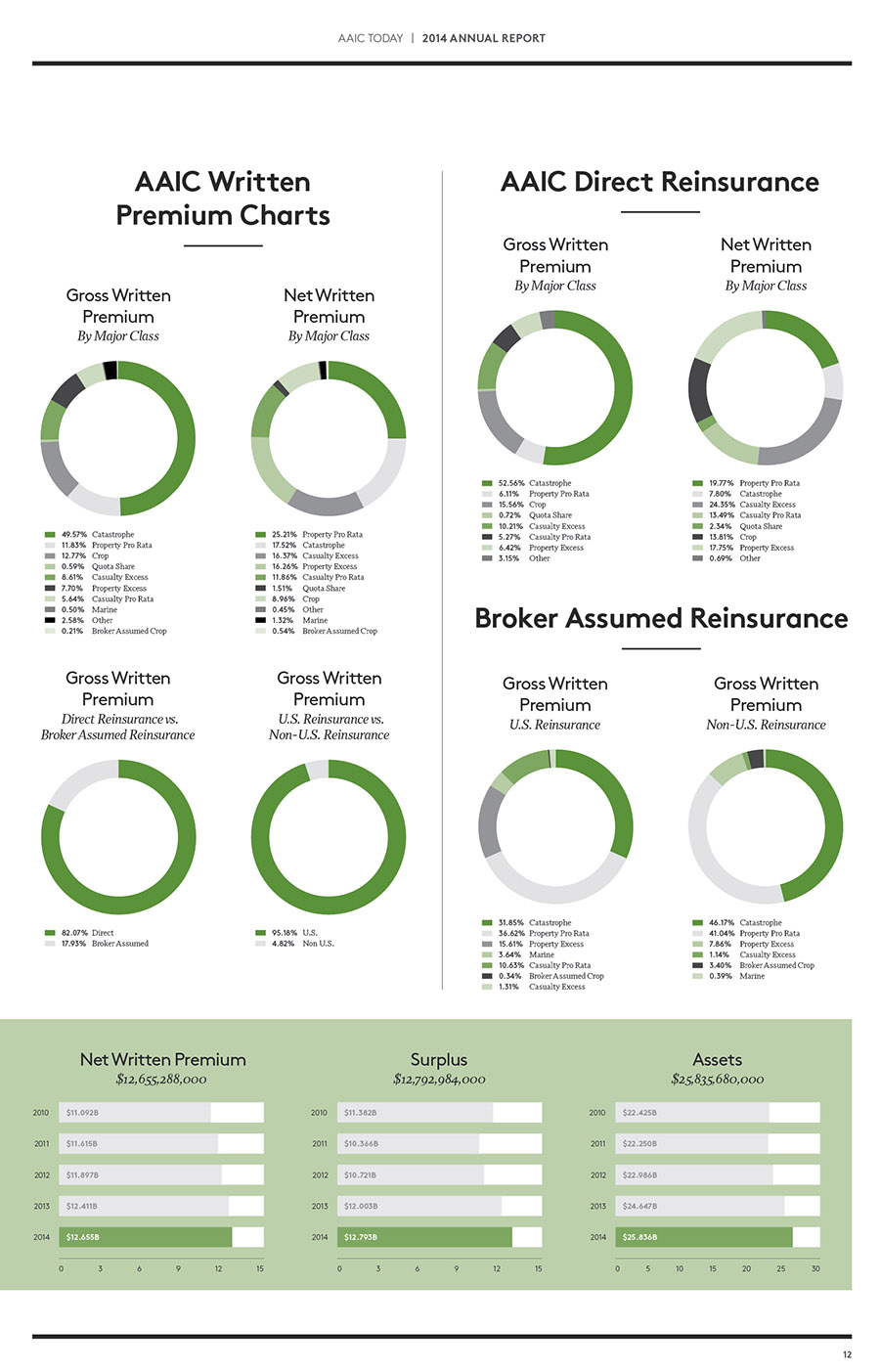 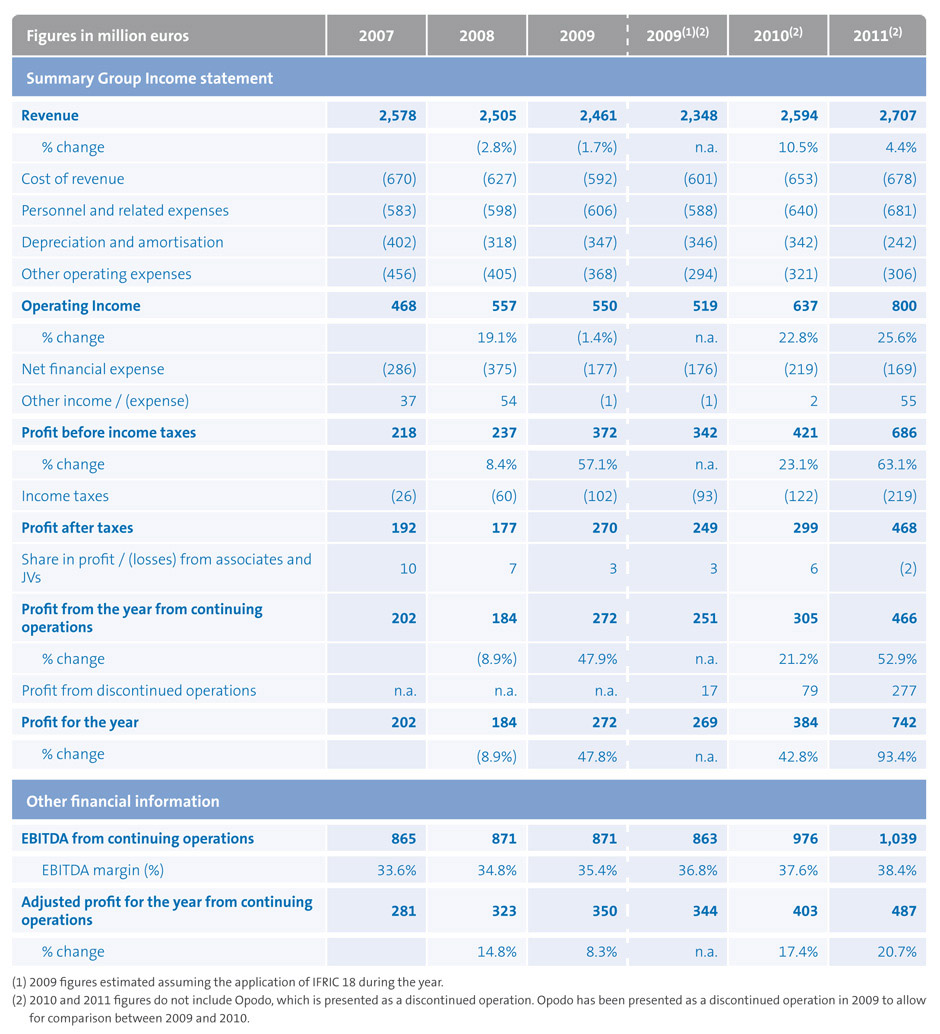 TRADES
COMPLIANCE
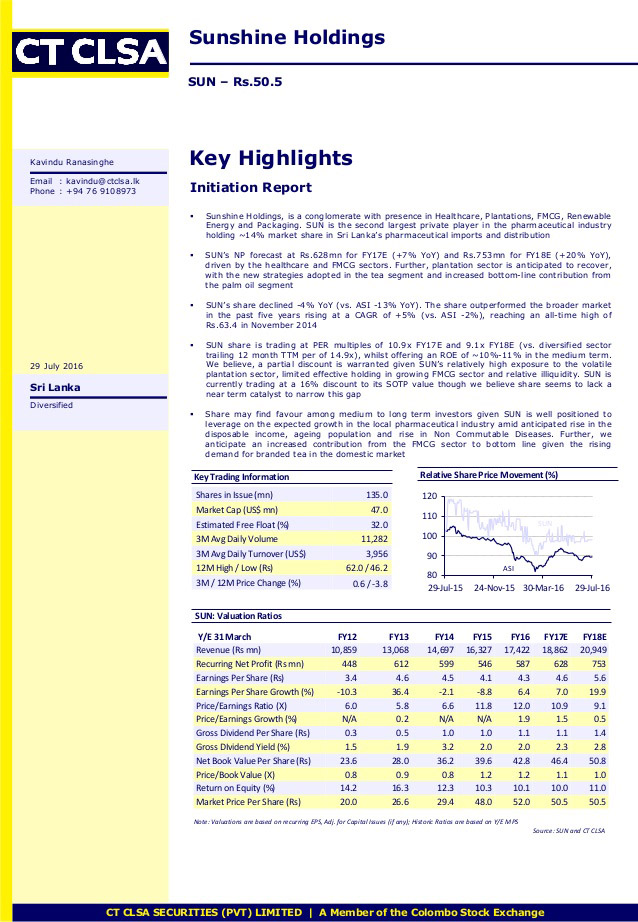 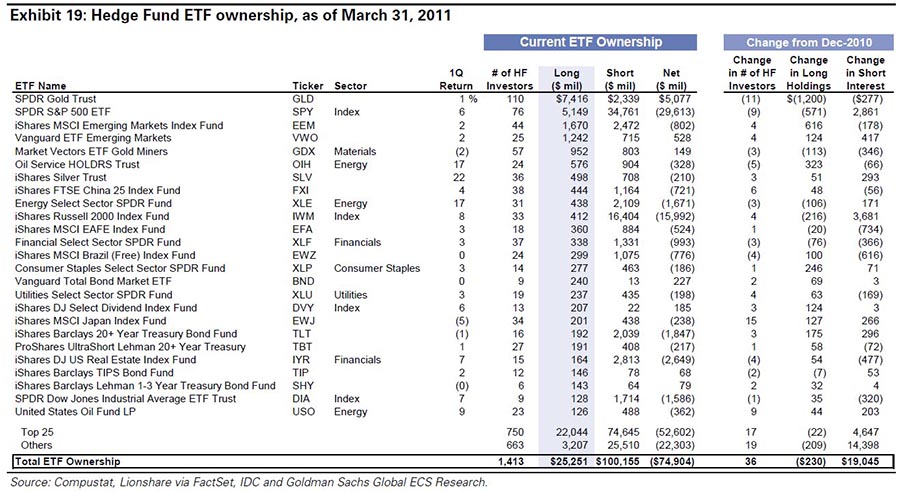 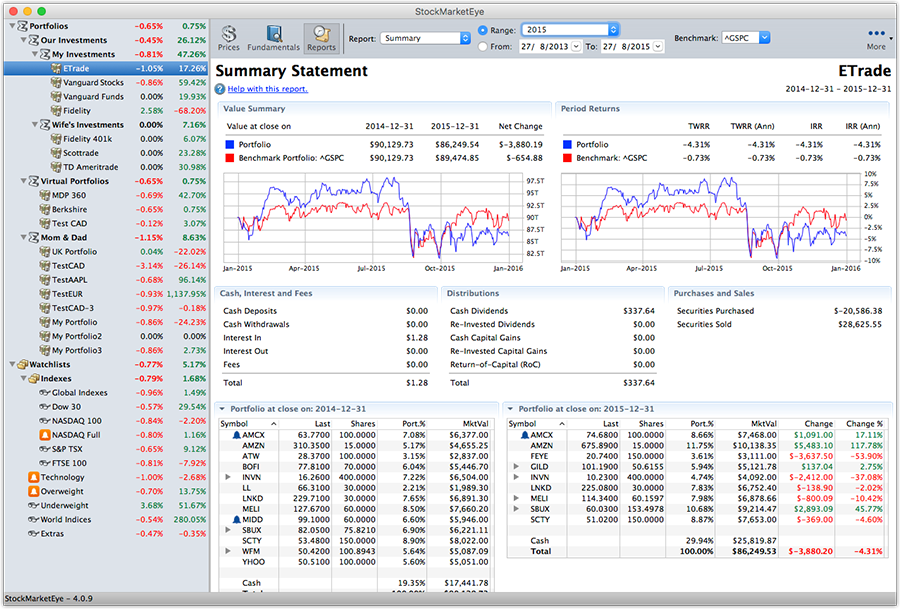 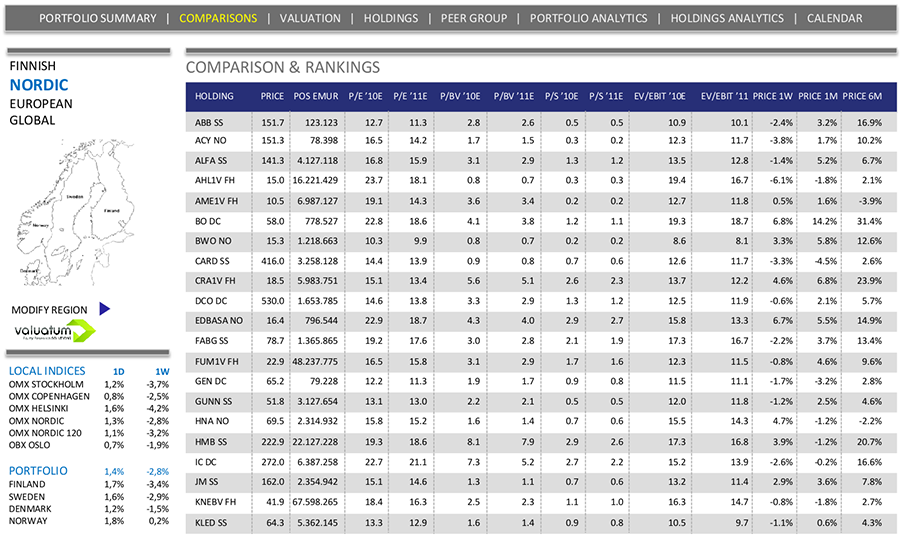 SETTLEMENT
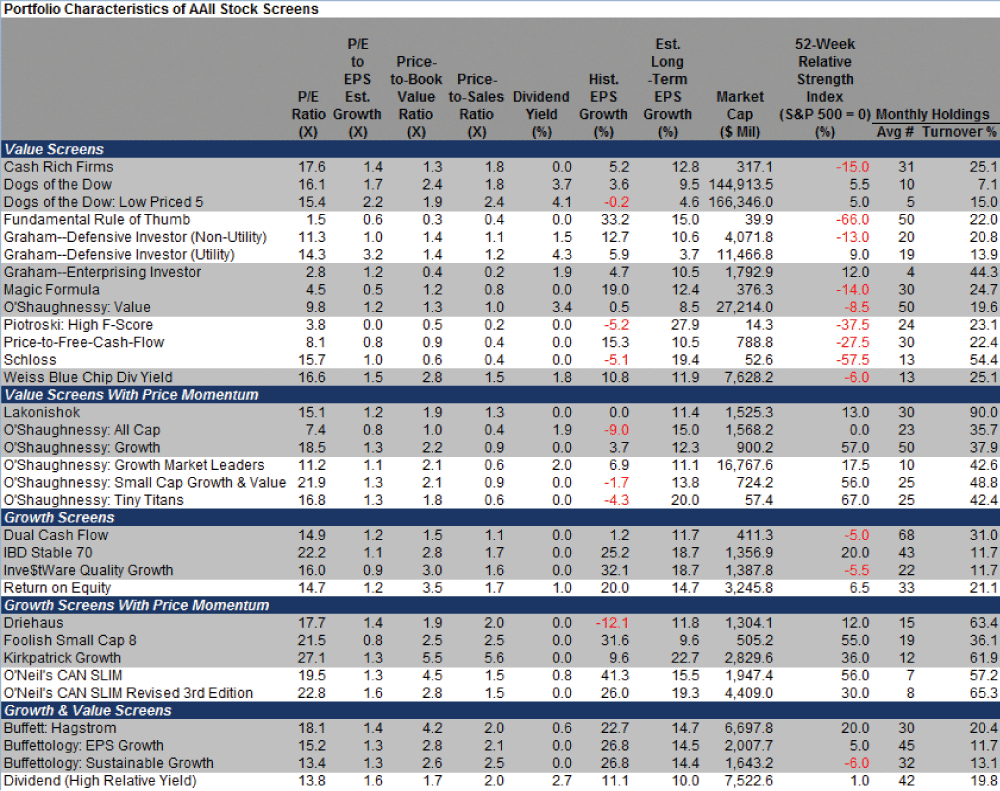 REPORTING
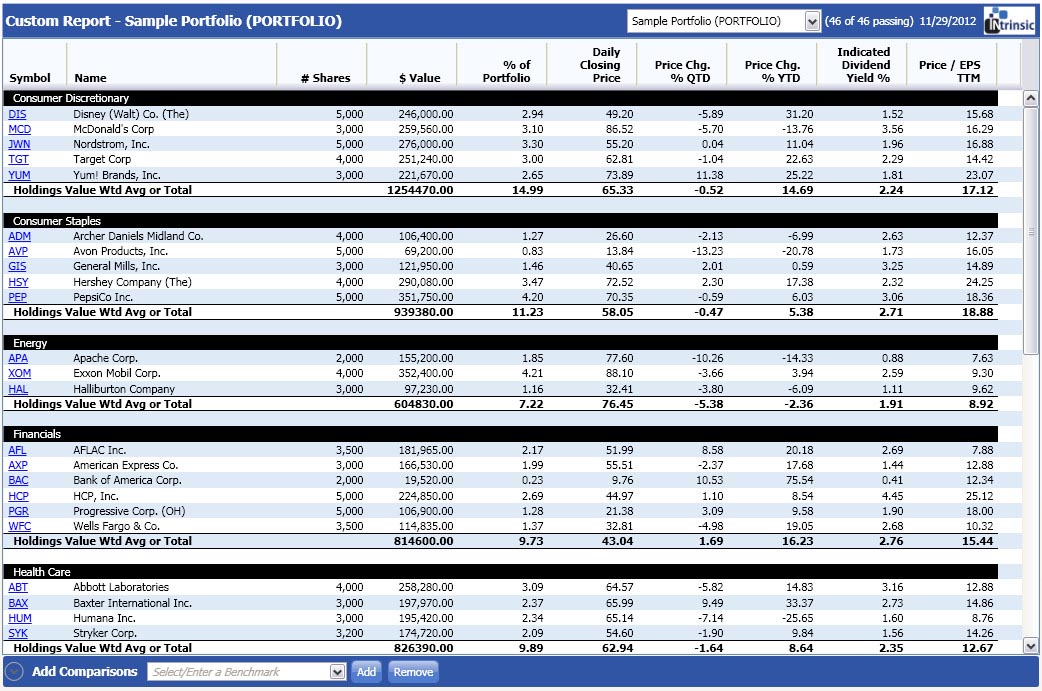 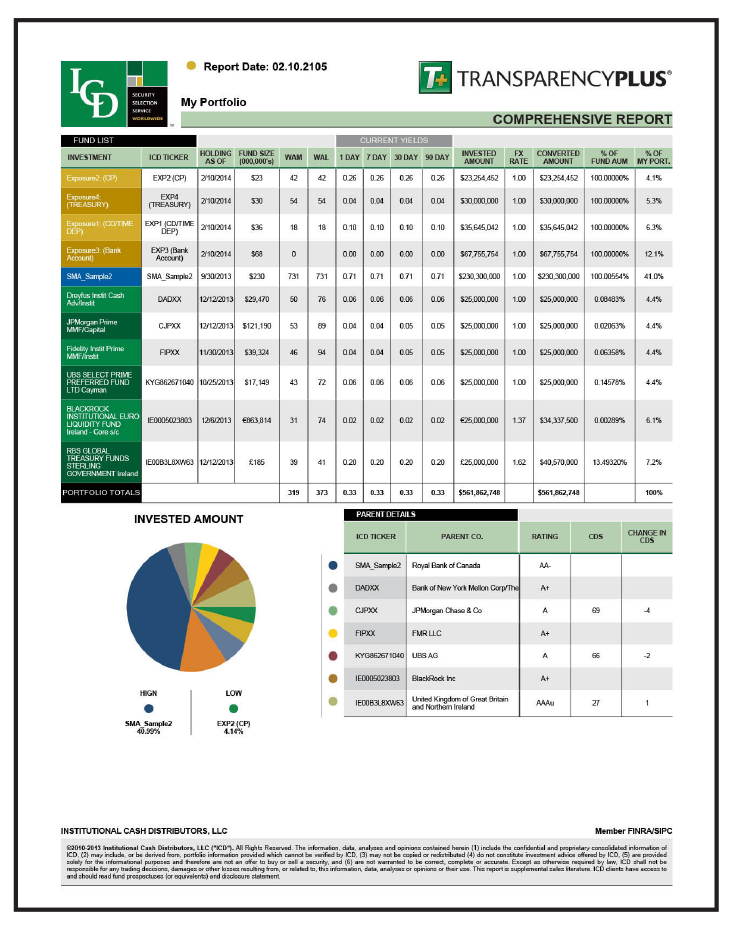 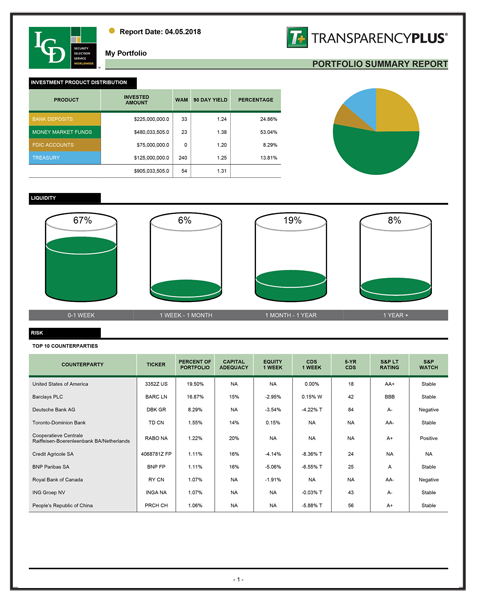 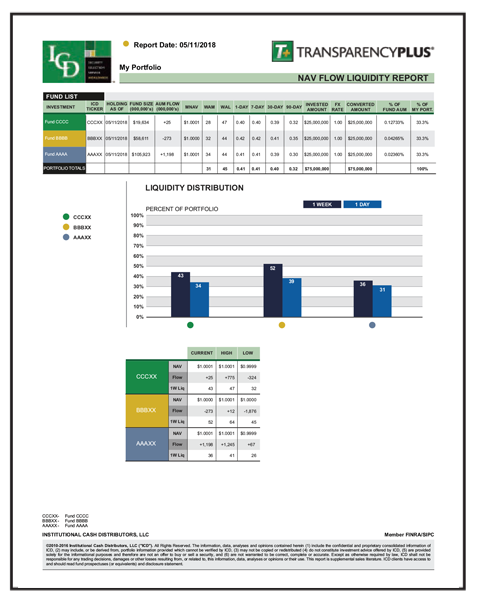 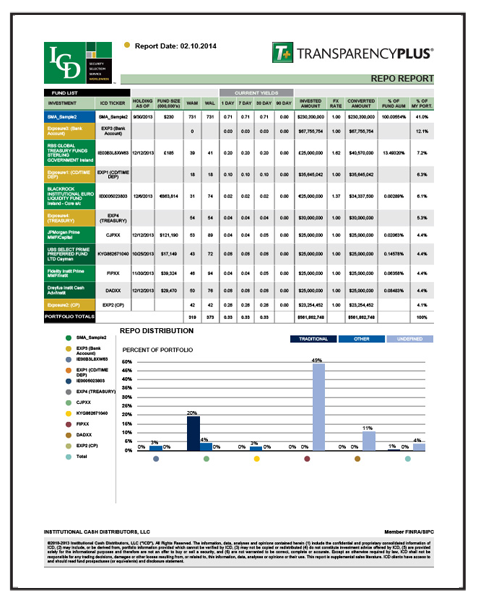 INTEGRATIONS
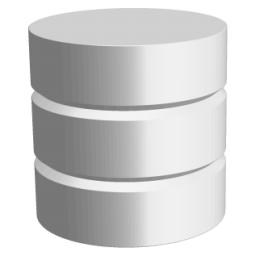 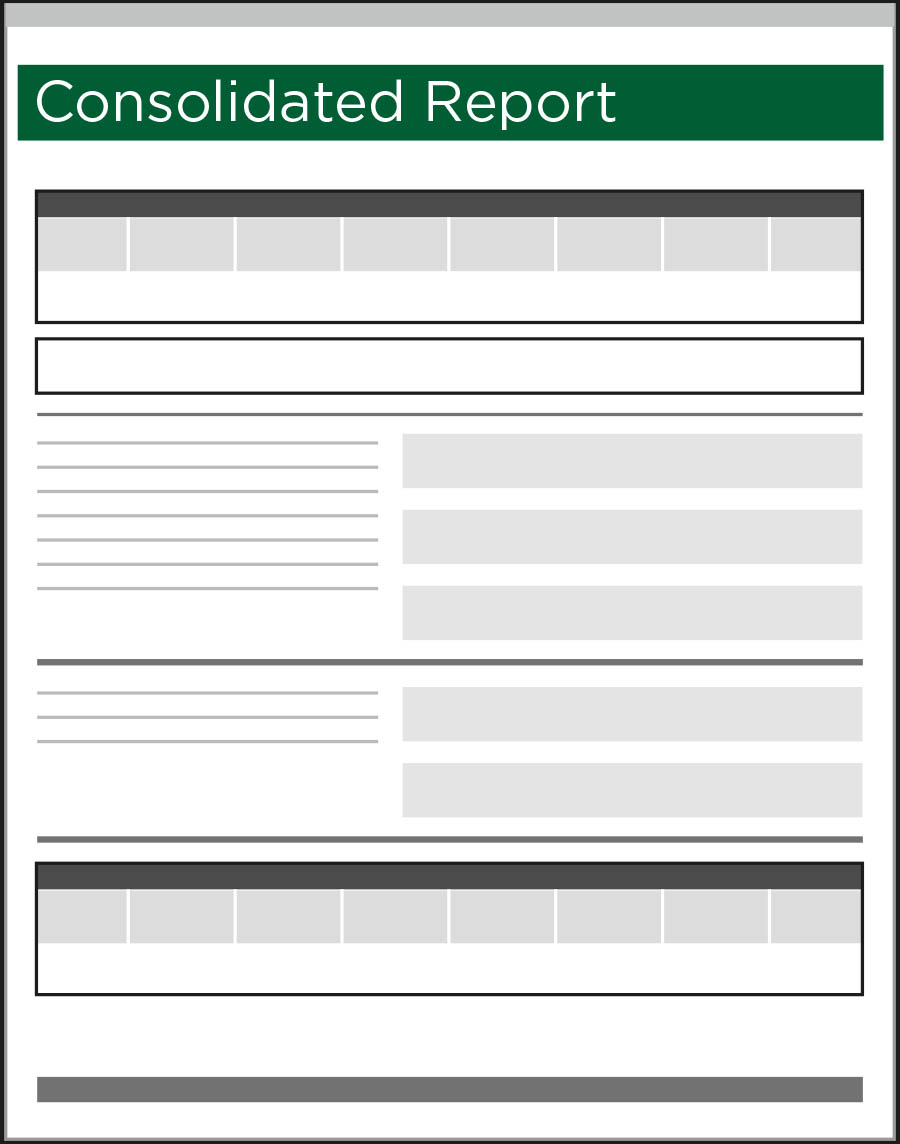 TRADE HISTORY / AUDIT REPORTS
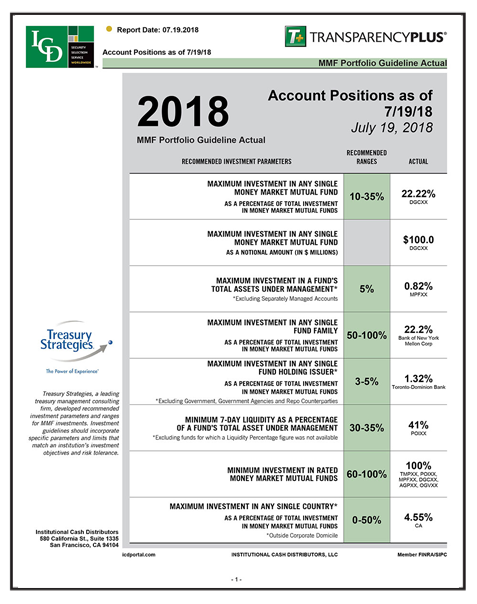 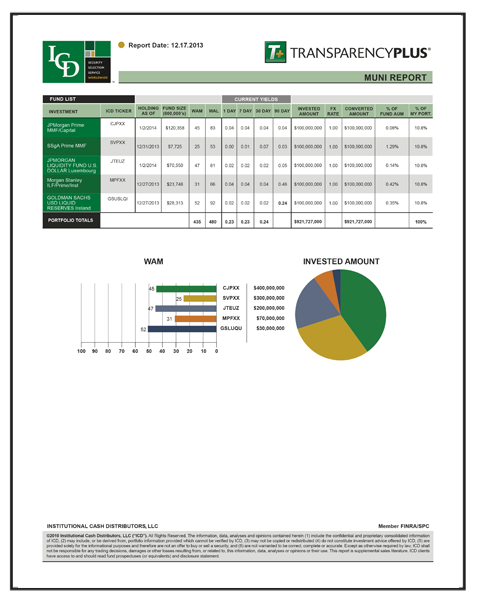 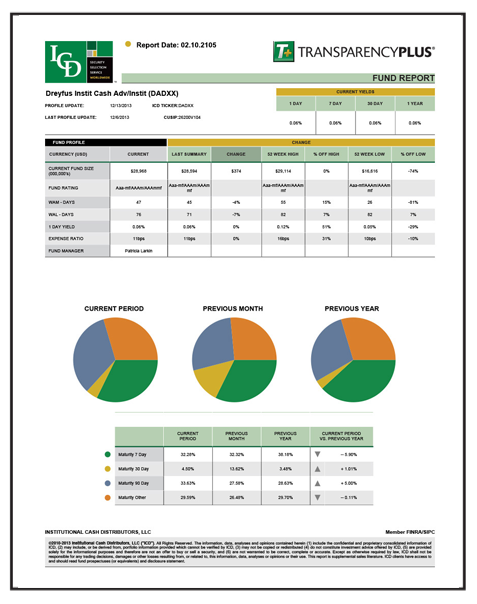 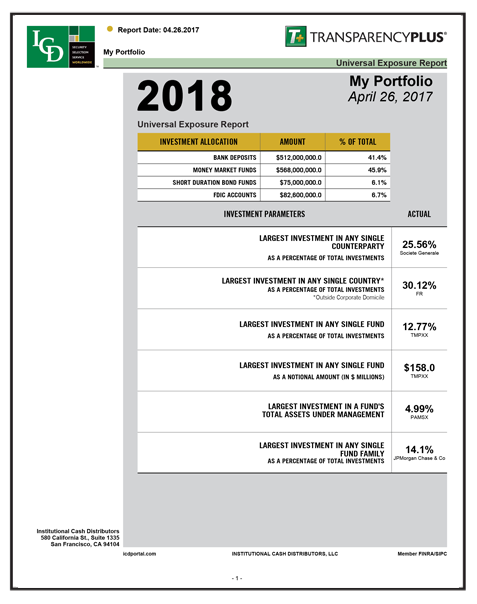 RISK MANAGEMENT
COMPANY EXCEL DATABASE
Exposure Analytics Workflow – No Portal vs. Portal
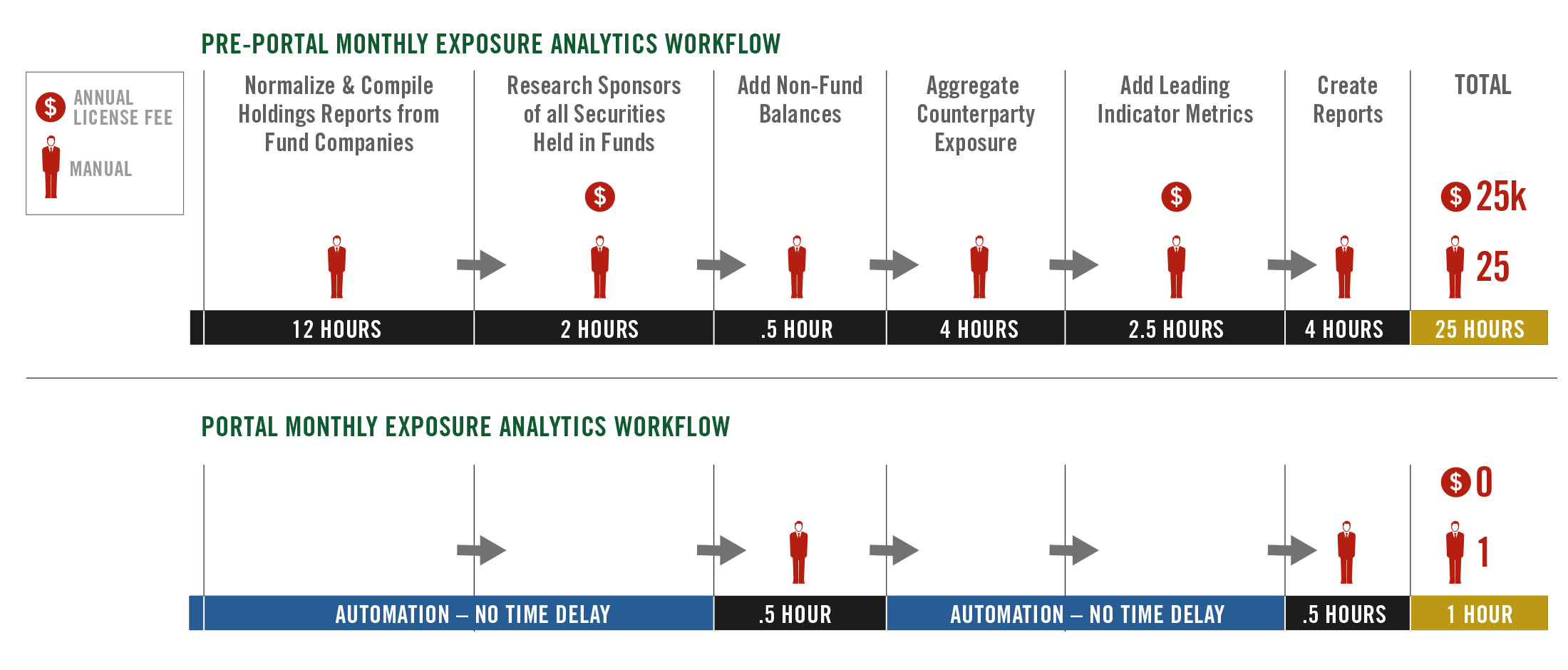 Counterparty Exposure
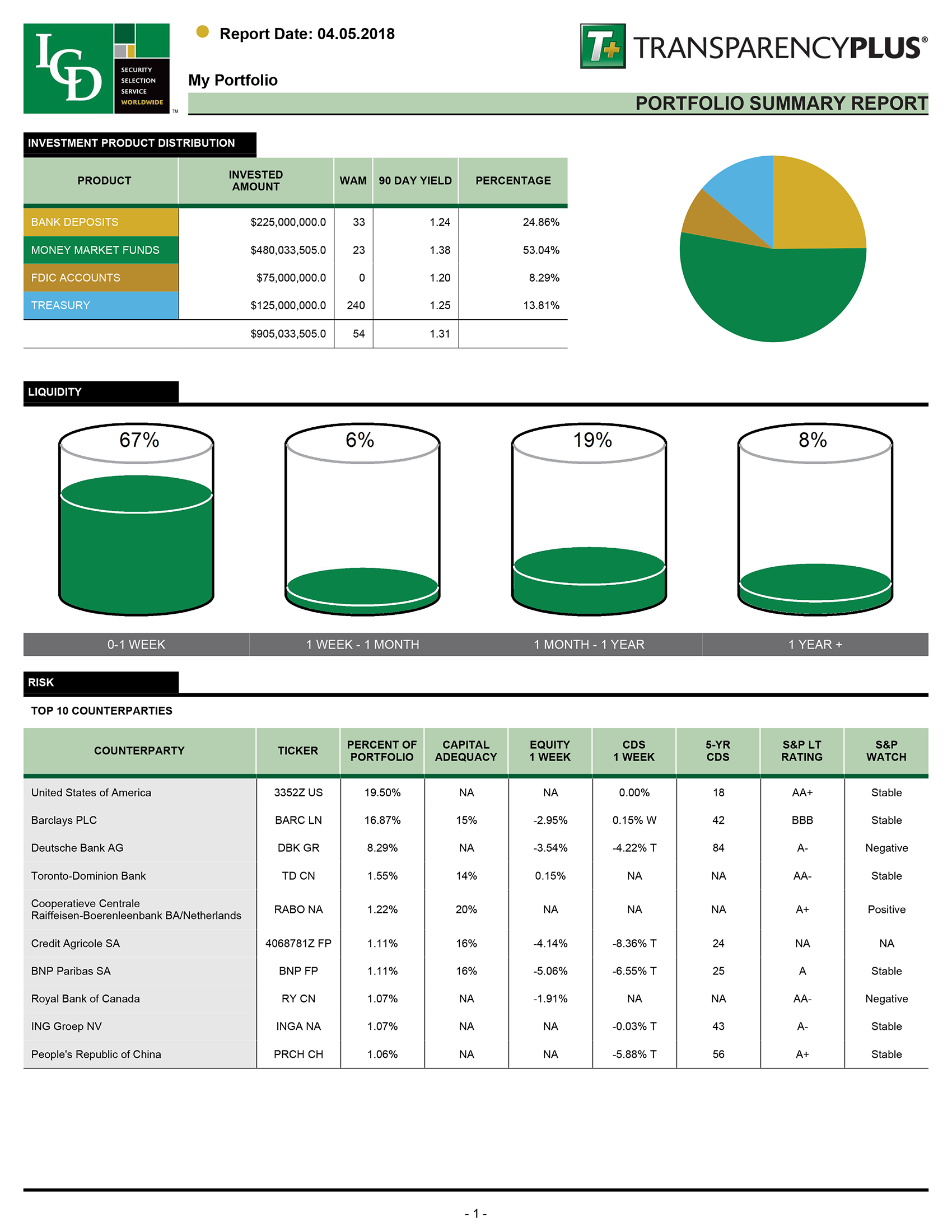 RESEARCH
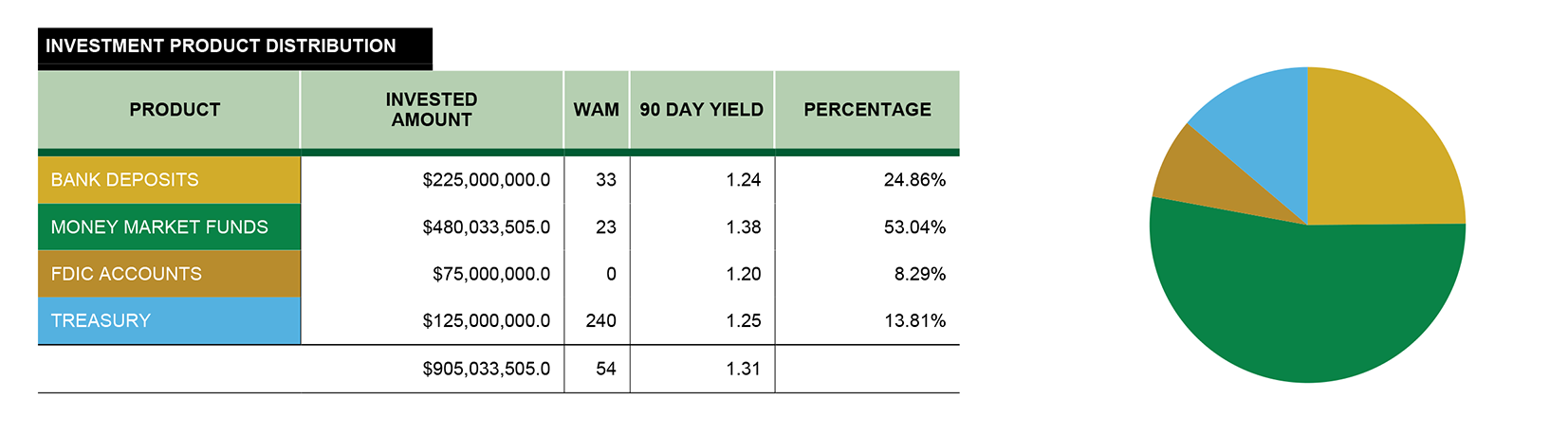 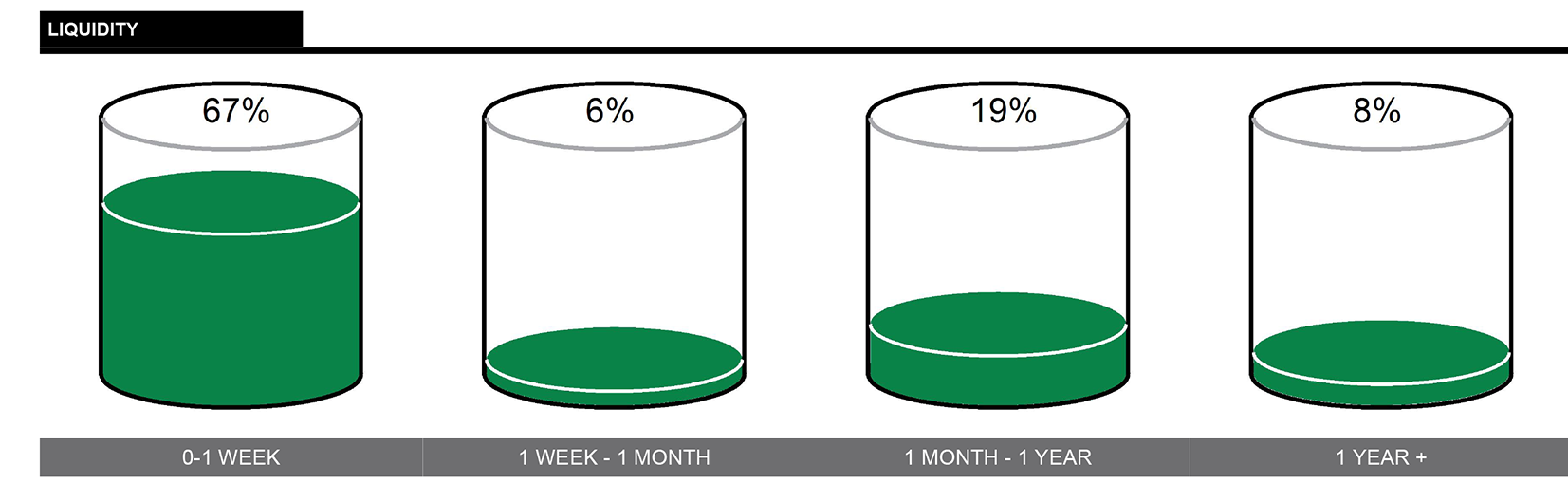 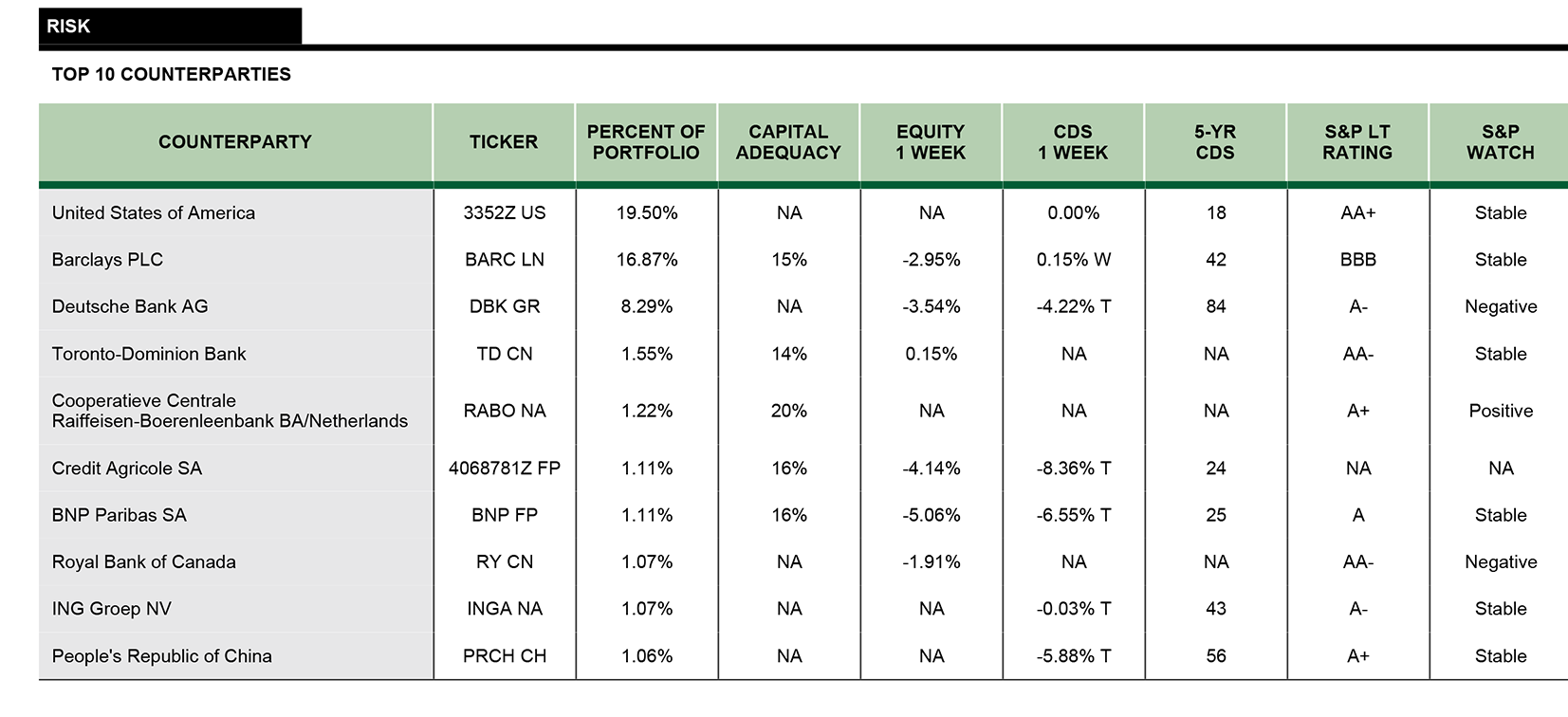 APPLICATION
TRADES
COMPLIANCE
SETTLEMENT
REPORTING
INTEGRATIONS
TRADE HISTORY / AUDIT REPORTS
RISK MANAGEMENT
Counterparty Exposure
2008 Stock Pricing
RESEARCH
APPLICATION
LEHMAN
WELLS FARGO
BNP PARIBAS
TRADES
01/31/08	64.05	34.01	63.98
COMPLIANCE
02/29/08	50.99	29.23	57.90
	03/31/08	37.64	29.10	62.09
	04/30/08	44.24	29.75	67.30
	05/30/08	36.81	27.57	64.48
	06/30/08	19.81	23.75	55.92
	07/31/08	17.34	30.27	62.01
SETTLEMENT
REPORTING
INTEGRATIONS
TRADE HISTORY / AUDIT REPORTS
-73%	-11%	-3%
RISK MANAGEMENT
[Speaker Notes: Let me show you an example why. Exposure Analytics with Leading Indicator Metrics can be extremely valuable
If you were invested in the Reserve Primary Fund back in 08 and were running exposure analytics
You would have reviewed the counterparties in your portfolio, and would have seen you were invested in Lehman Brothers.
In comparing leading indicator metrics of Lehman Brothers and its peers, you would have seen Lehman Brothers’ stock price was cratering while other financial companies like Wells and BNP remained stable.  
Let’s say you had a well diversified portfolio made up of 10 different prime MMFs. Chances are that the Reserve Primary Fund was the only fund in your portfolio that had Lehman exposure.
At that point, being a risk-averse investor you would have gotten out of the fund well in advance of the problems the Reserve Primary Fund faced in the fall.]
Counterparty Exposure
Reserve Primary Fund  10/2007 Fund Report  (Hypothetical)
RESEARCH
APPLICATION
TRADES
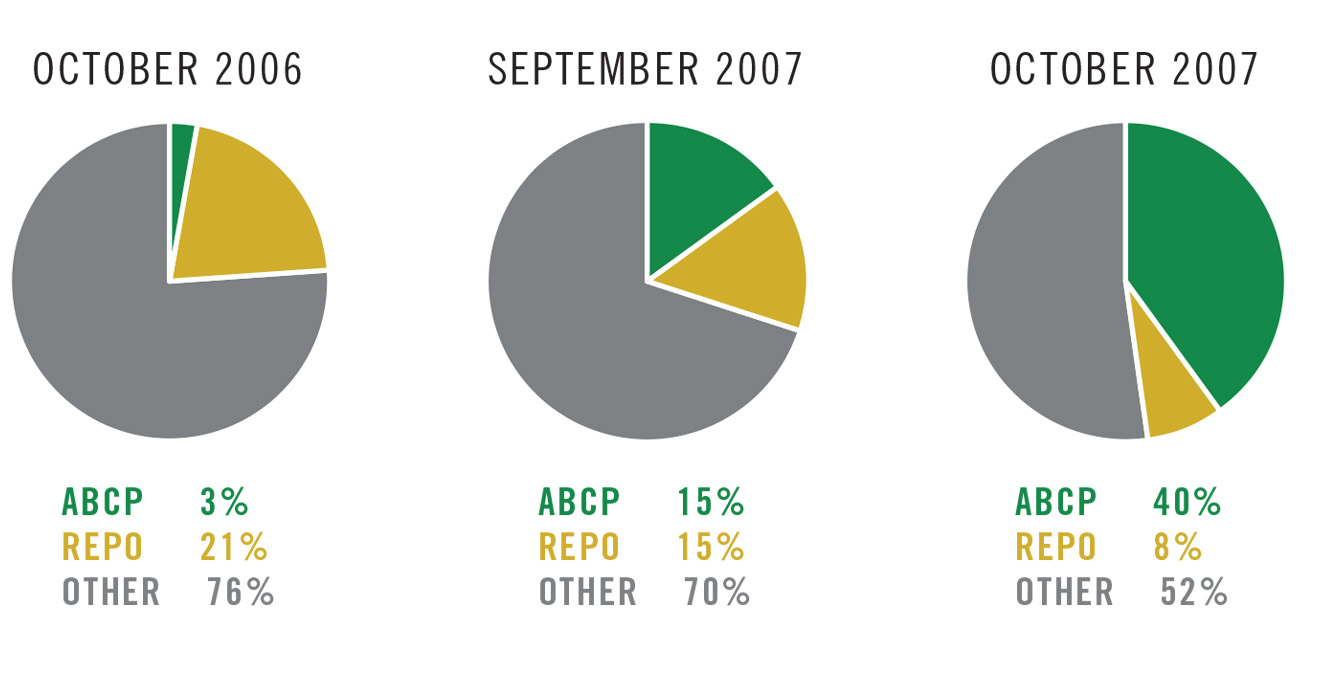 COMPLIANCE
SETTLEMENT
REPORTING
40%
ABCP
15%
ABCP
3%
ABCP
INTEGRATIONS
TRADE HISTORY / AUDIT REPORTS
RISK MANAGEMENT
[Speaker Notes: You may have gotten out of the Reserve Primary Fund well before that if Transparency Plus was available and you were viewing its fund reports
ABCP is one of the riskier investments in MMF portfolios
The Reserve Primary Fund went from 3% ABCP in Oct 2006 to 40% ABCP in OCT 2007
And 15% to 40% in just one month.  
At that point, you would have seen the Reserve Primary Fund dramatically moved to a far riskier investment strategy and you would have headed for the exit.

These examples show why it is critical for corporate treasury to run analytics with leading indicator metrics to minimize risk.
This may seem a little overwhelming if you have no exposure analytics experience.  It’s not, and we can show you how.]
EU Reform Timeline
The new regulations mainly focus on fund structure, composition, valuation, liquidity requirements, liquidity fees/redemption gates, understanding investor behavior and information reporting.
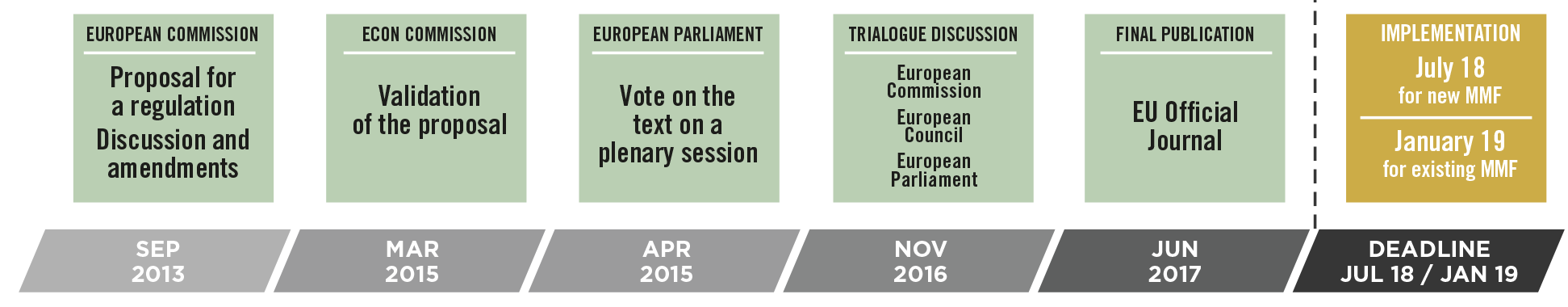 Money Market Funds will be categorized into two types of money market funds: Short Term Money Market Funds and Standard Money Market Funds:
Portal Advantages
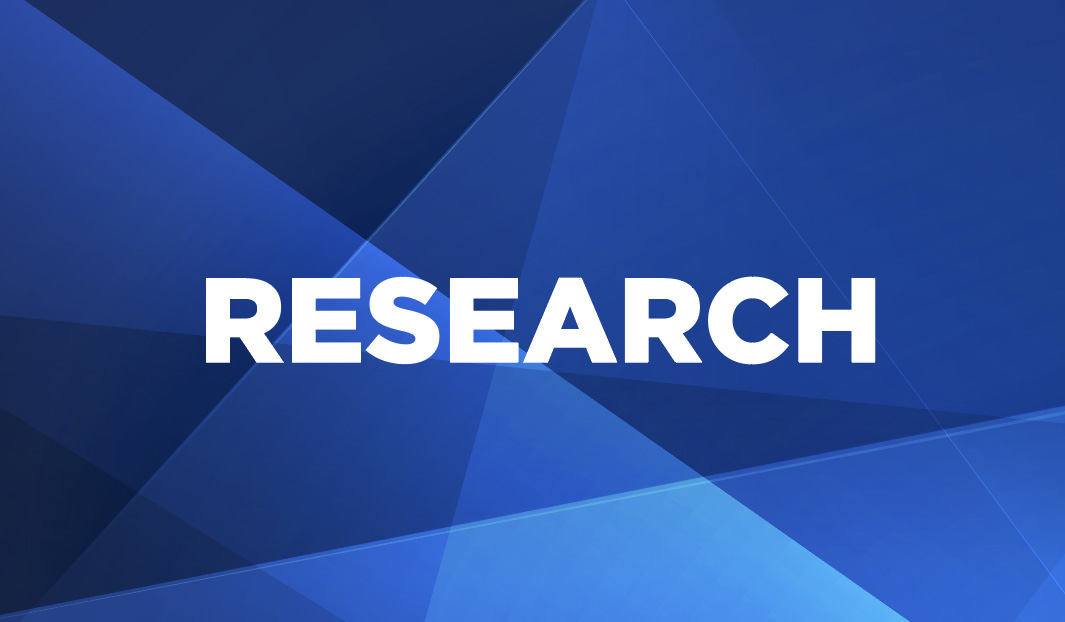 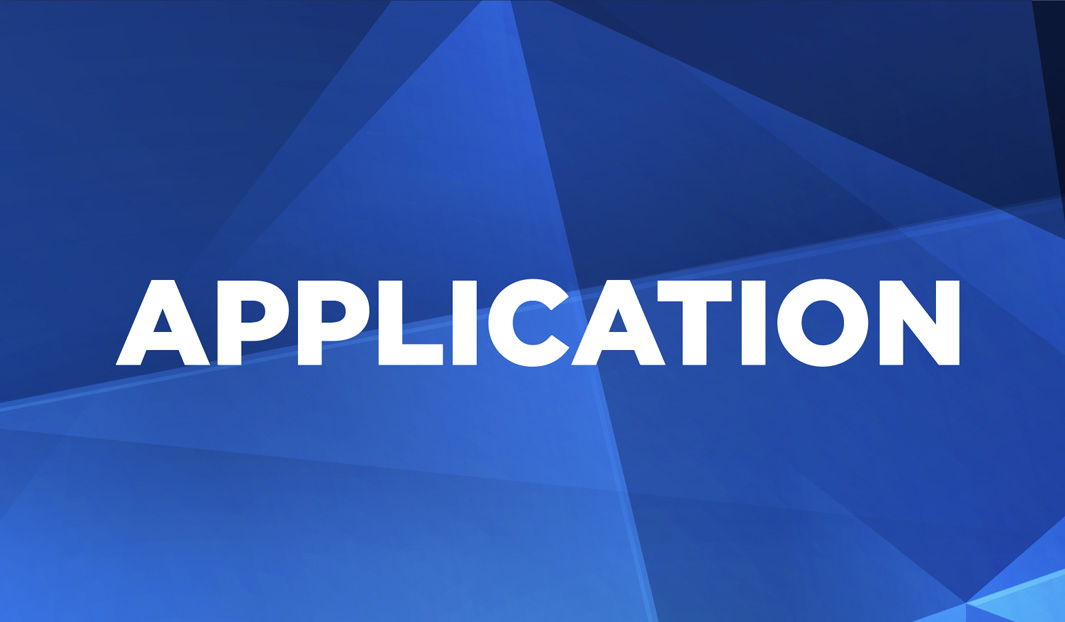 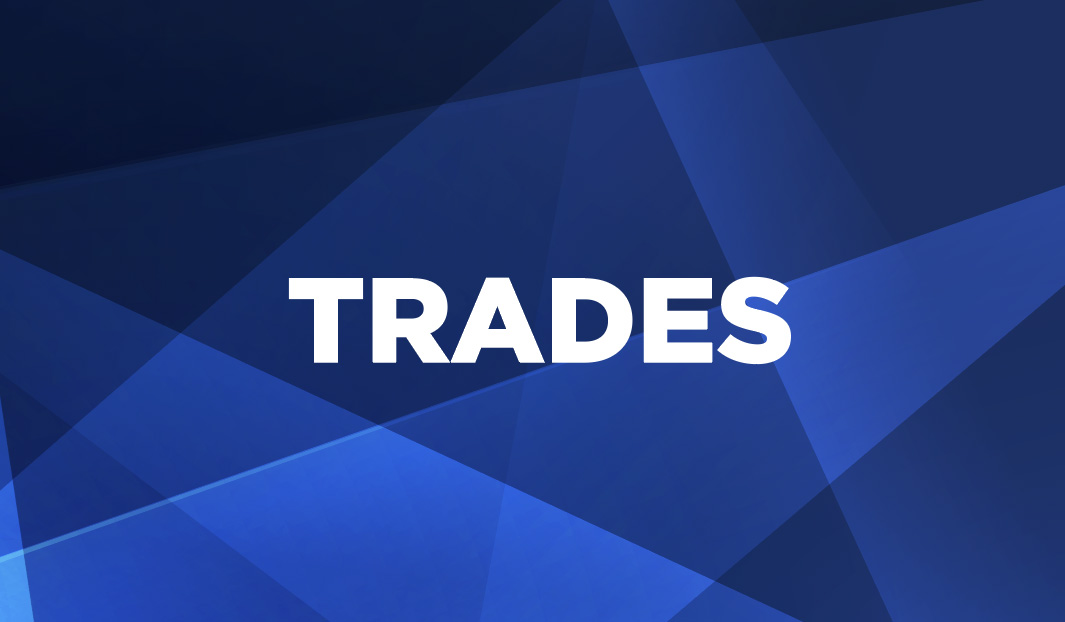 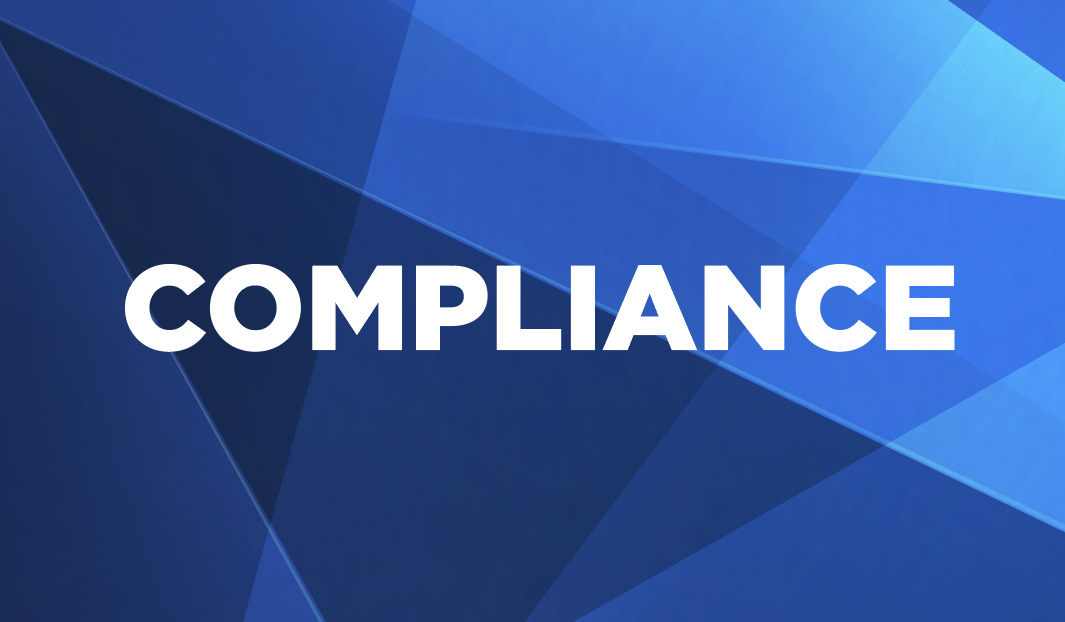 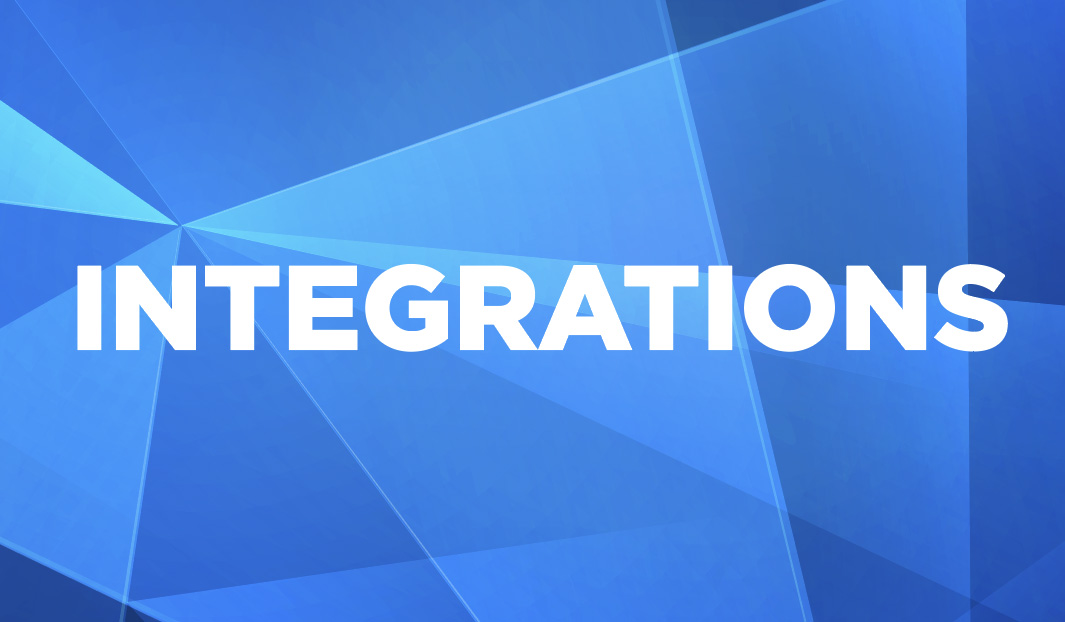 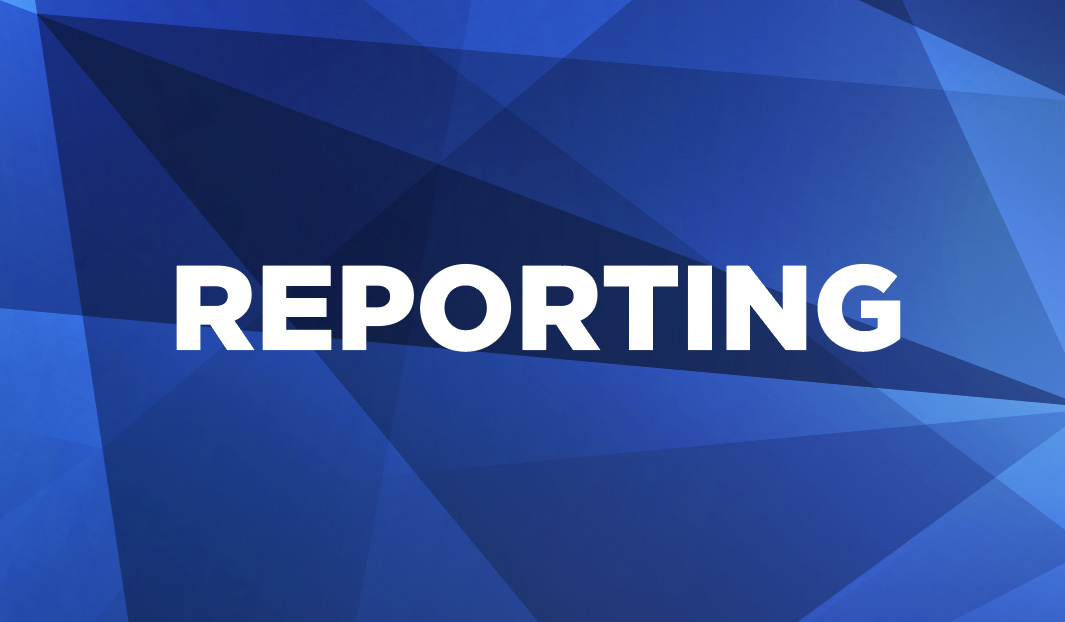 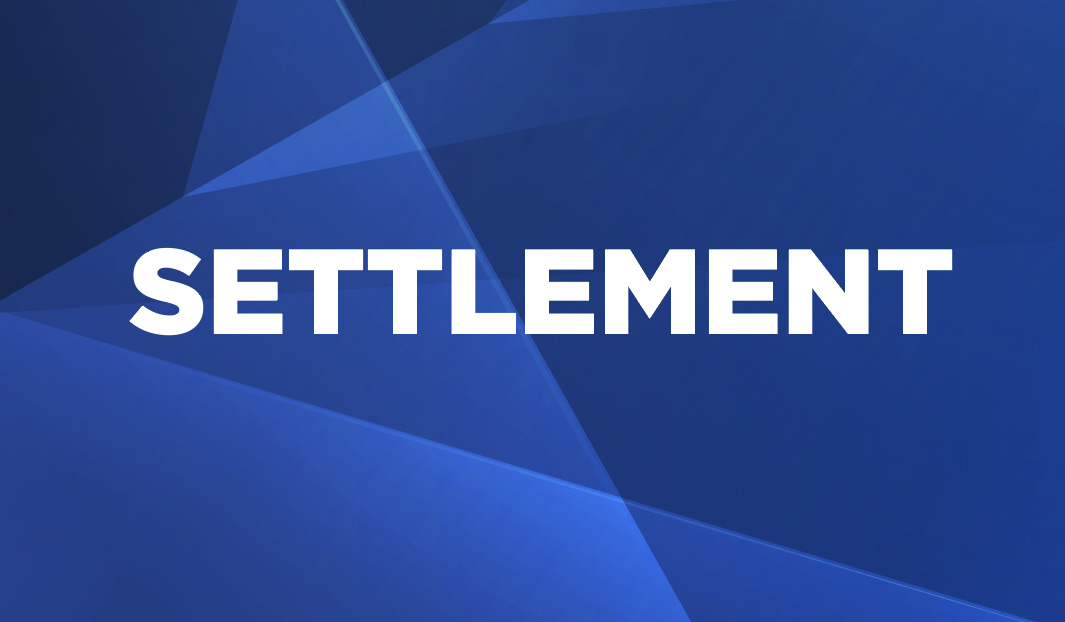 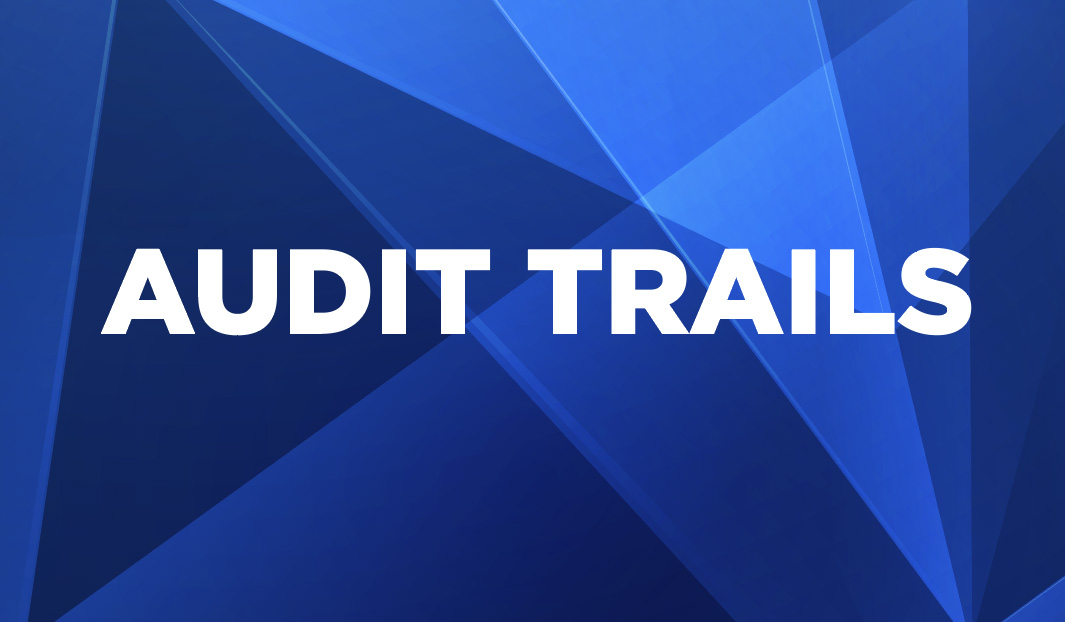 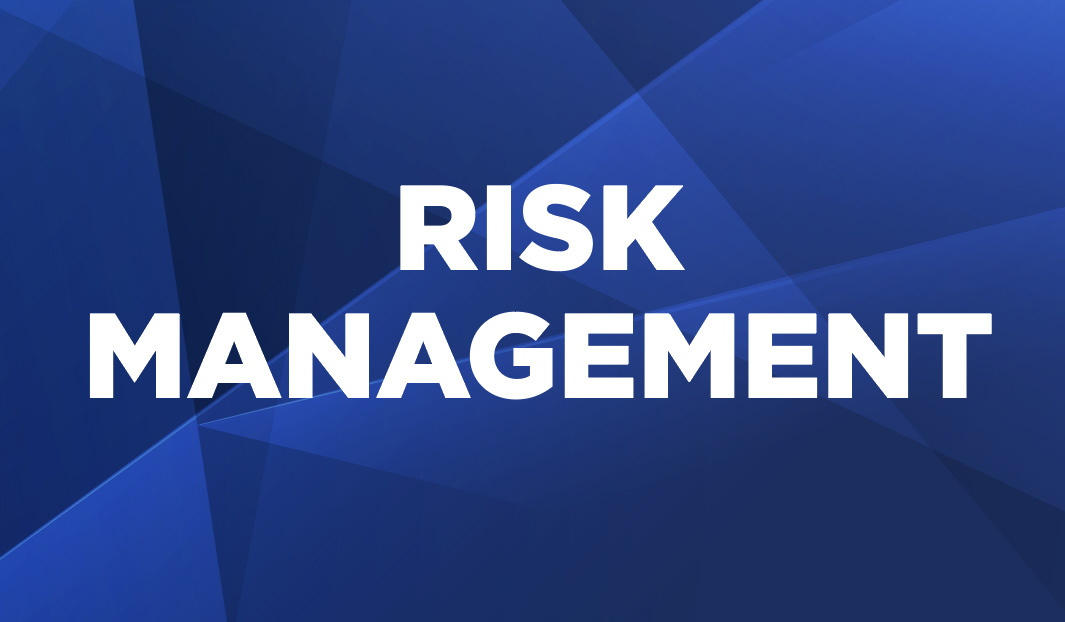 No Portal vs. Portal - Cost
NO PORTAL
PORTAL
$0
$0
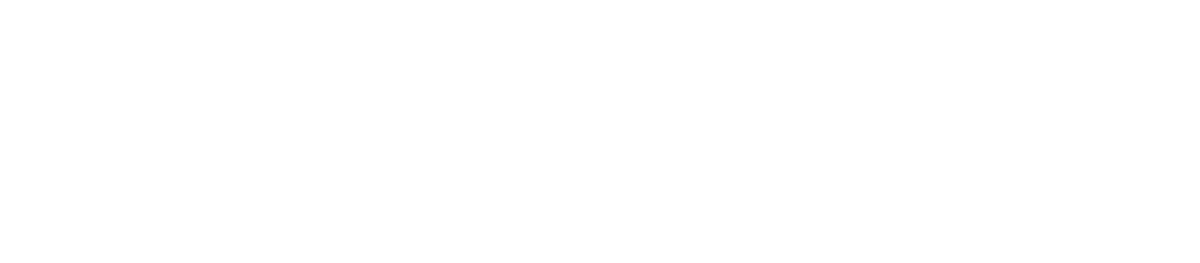 Investment Workflow Efficiency & Investment Alternatives